1
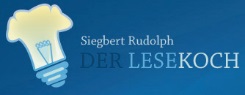 Titel:
Quelle:
Übungsart:
Titel:
Textquelle:
b-d
12 Wörter nach Gehör finden
Siegbert Rudolph
Bedienung:
Makros freischalten
Präsentationsmodus starten
Mit einem Klick geht es weiter
Beenden: Escape-Taste drücken
Nächste  Folie
C:\Users\Master\OneDrive\01 Übungsdateien\Am Symptom üben\Häufig falsch gelesene Buchstaben\b-d 12 Wörter nach Gehör finden.pptx - Seite 1
Wörter mit b und d in sortierter Liste suchen
Klick auf den Lautsprecher, dann auf das Wort! Klick danach auf „weiter“!
2
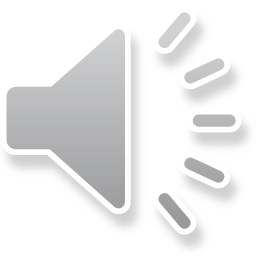 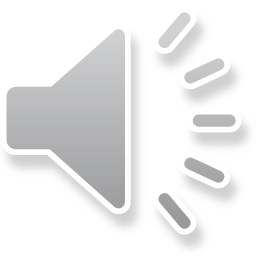 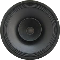 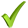 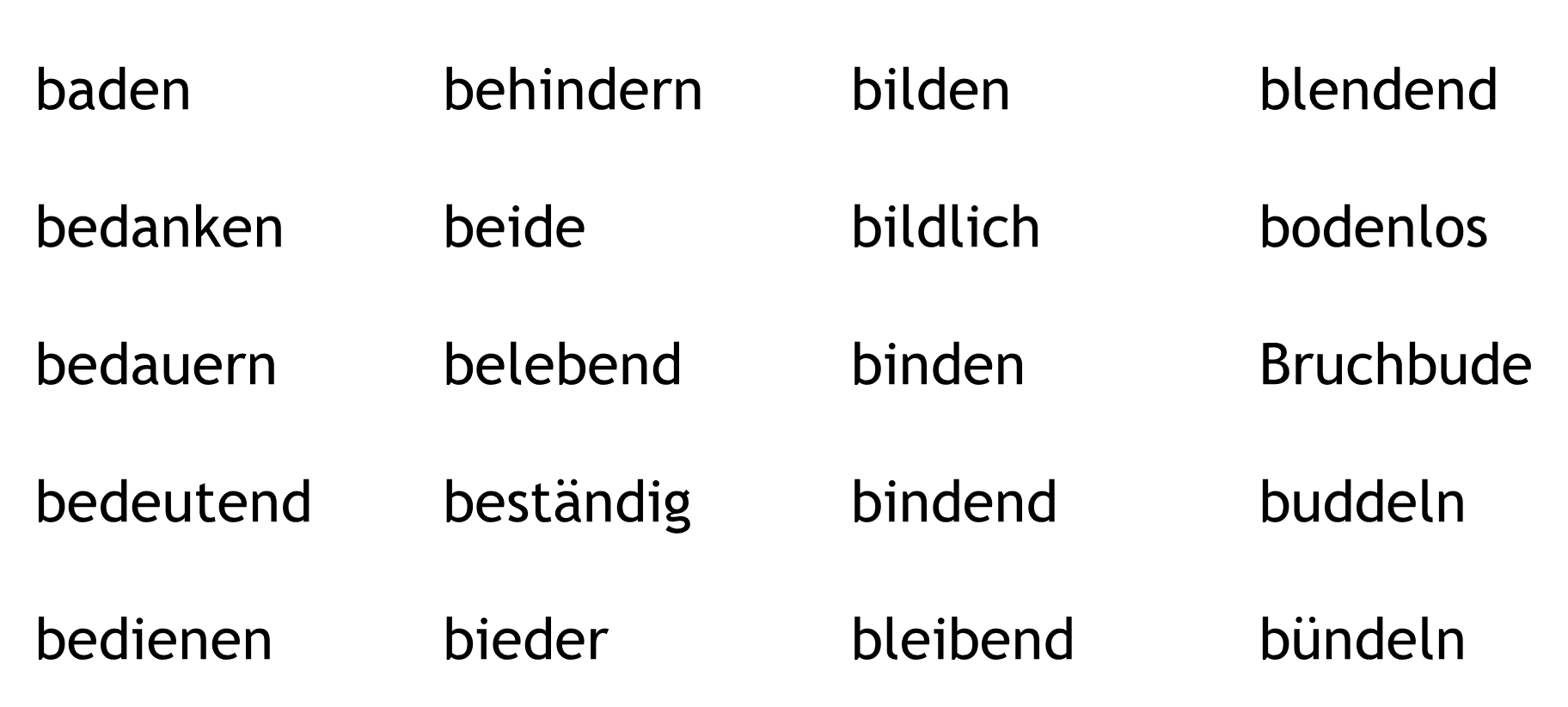 weiter
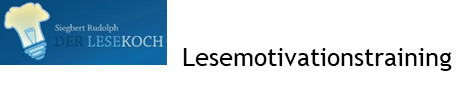 Nächste  Folie
Vorherige  Folie
C:\Users\Master\OneDrive\01 Übungsdateien\Am Symptom üben\Häufig falsch gelesene Buchstaben\b-d 12 Wörter nach Gehör finden.pptx - Seite 2
Wörter mit b und d in sortierter Liste suchen
Klick auf den Lautsprecher, dann auf das Wort! Klick danach auf „weiter“!
3
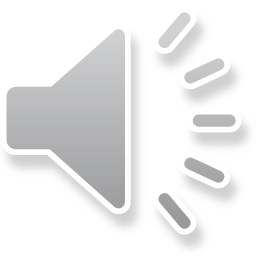 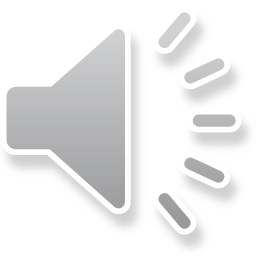 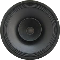 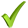 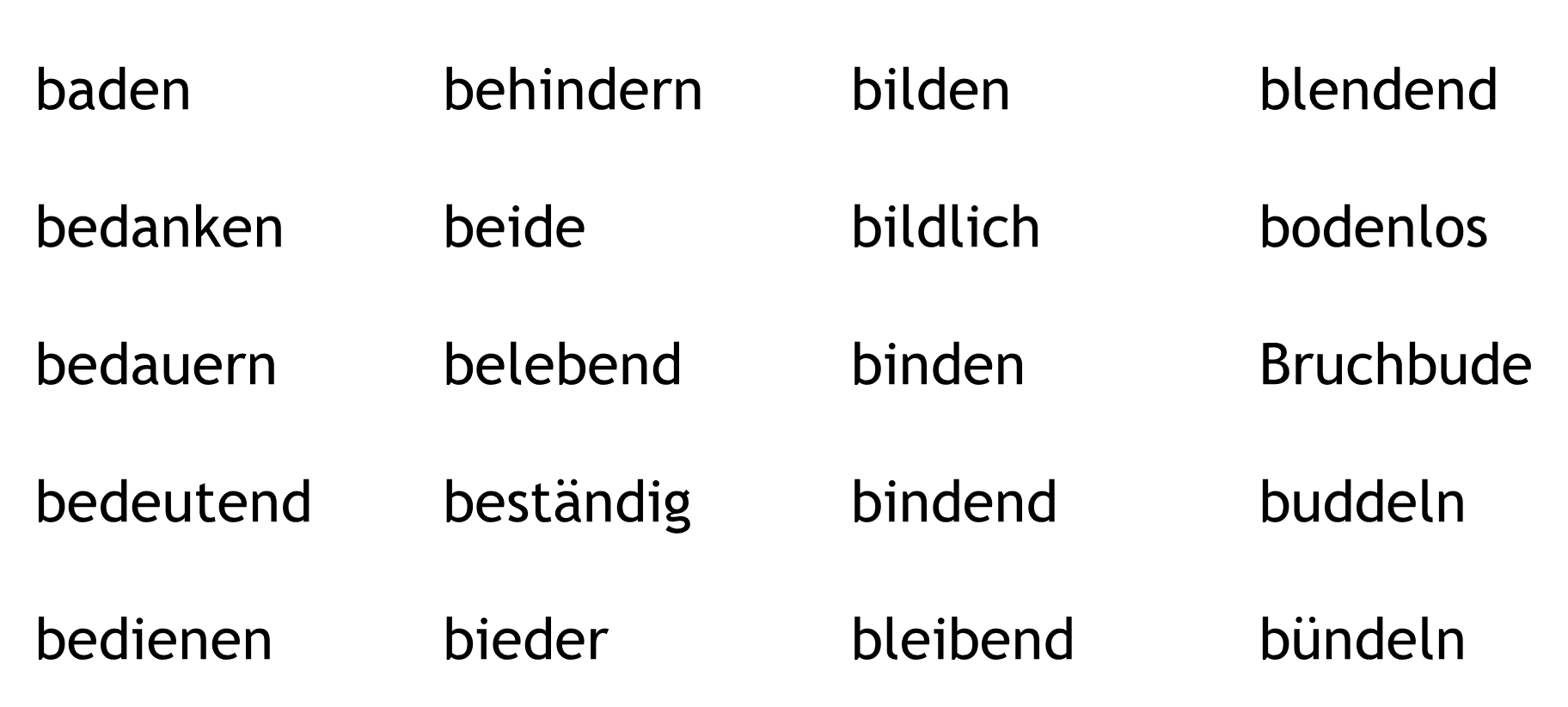 weiter
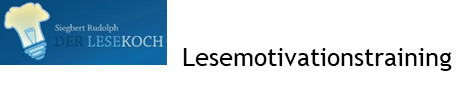 Nächste  Folie
Vorherige  Folie
C:\Users\Master\OneDrive\01 Übungsdateien\Am Symptom üben\Häufig falsch gelesene Buchstaben\b-d 12 Wörter nach Gehör finden.pptx - Seite 3
Wörter mit b und d in sortierter Liste suchen
Klick auf den Lautsprecher, dann auf das Wort! Klick danach auf „weiter“!
4
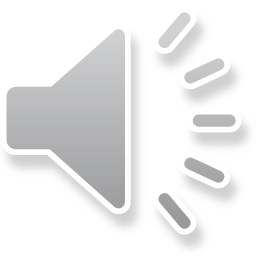 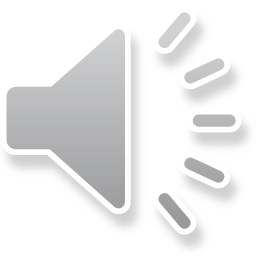 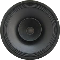 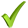 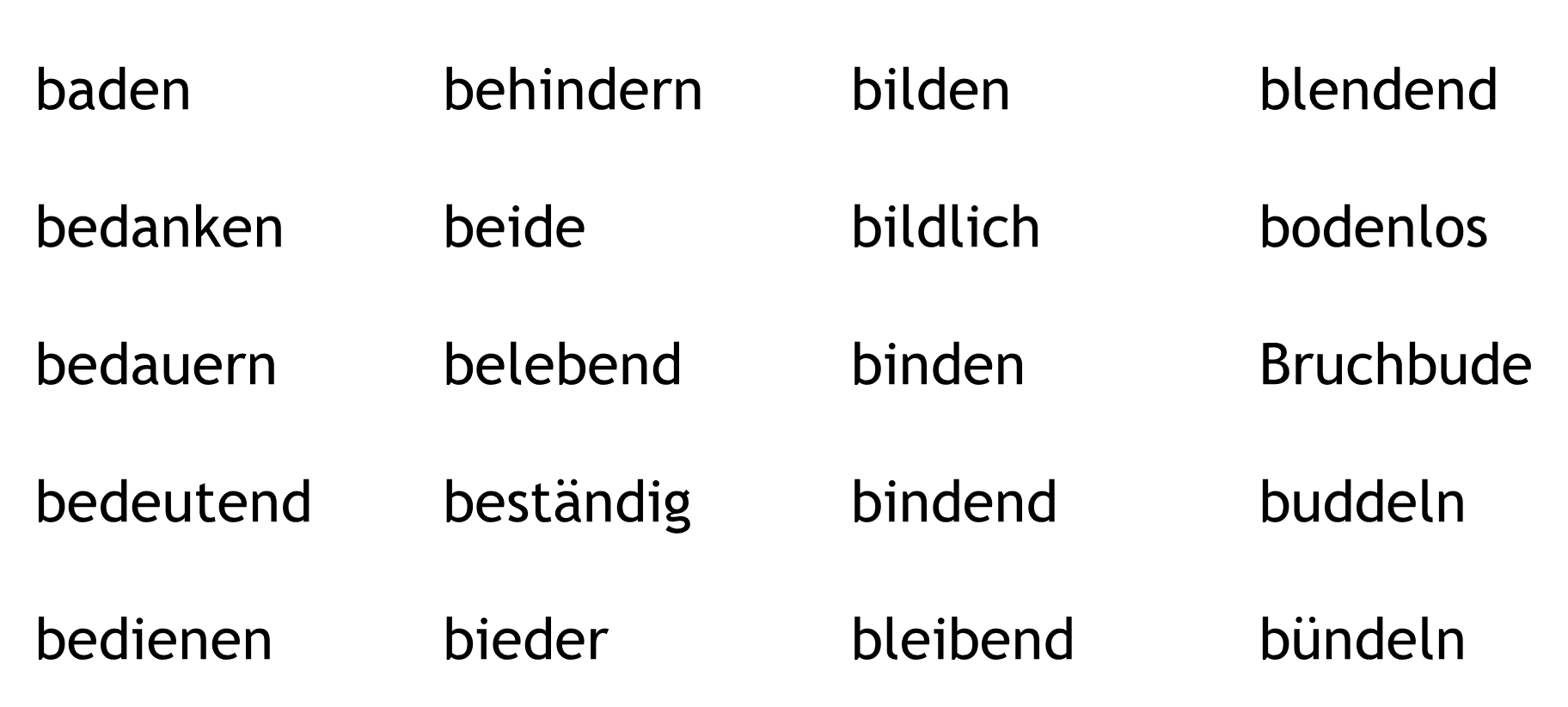 weiter
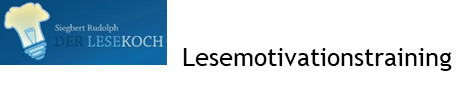 Nächste  Folie
Vorherige  Folie
C:\Users\Master\OneDrive\01 Übungsdateien\Am Symptom üben\Häufig falsch gelesene Buchstaben\b-d 12 Wörter nach Gehör finden.pptx - Seite 4
Wörter mit b und d in sortierter Liste suchen
Klick auf den Lautsprecher, dann auf das Wort! Klick danach auf „weiter“!
5
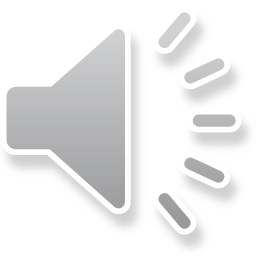 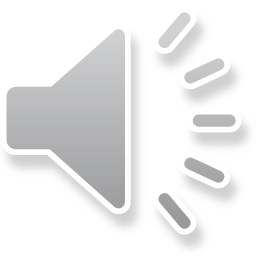 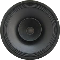 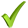 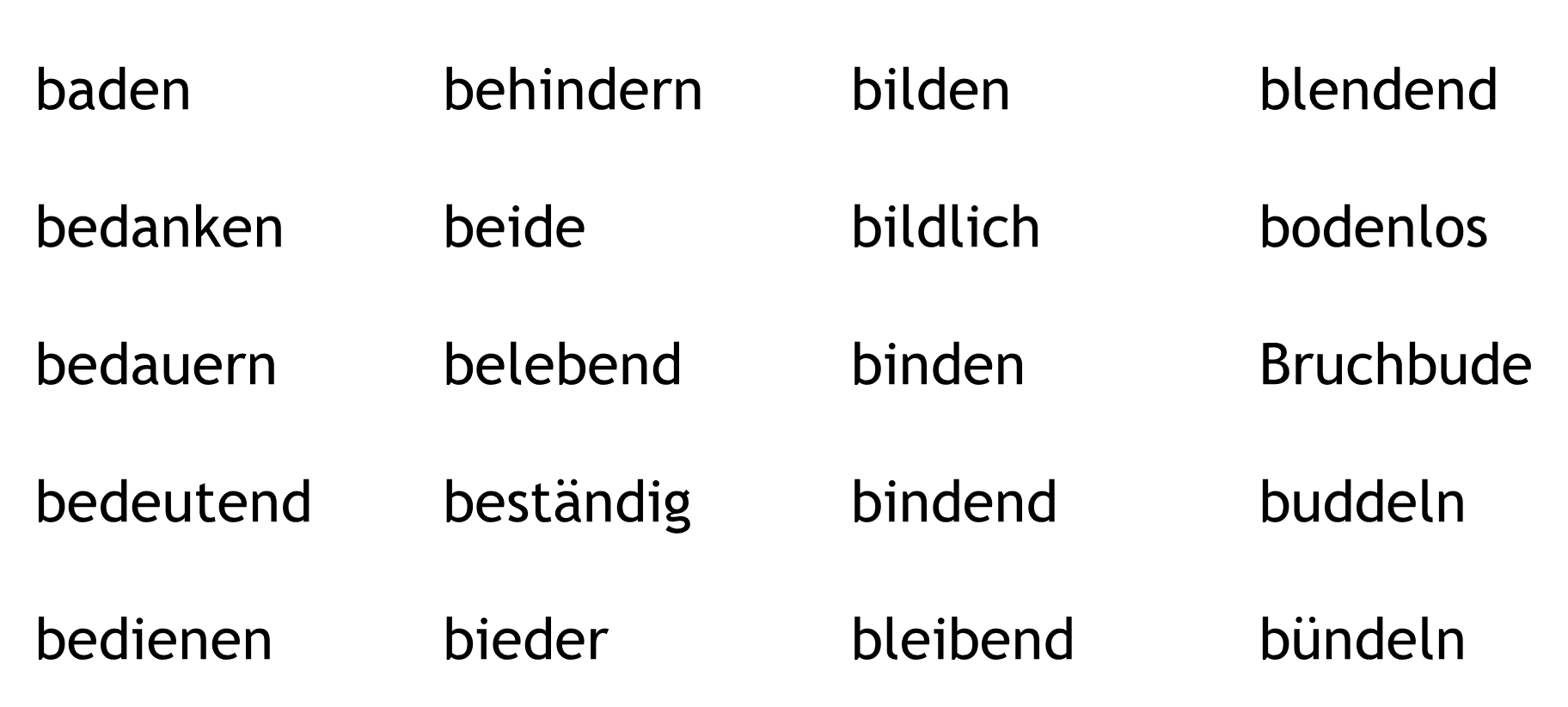 weiter
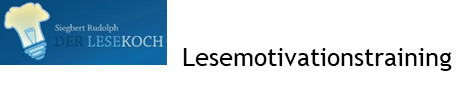 Nächste  Folie
Vorherige  Folie
C:\Users\Master\OneDrive\01 Übungsdateien\Am Symptom üben\Häufig falsch gelesene Buchstaben\b-d 12 Wörter nach Gehör finden.pptx - Seite 5
Wörter mit b und d in sortierter Liste suchen
Klick auf den Lautsprecher, dann auf das Wort! Klick danach auf „weiter“!
6
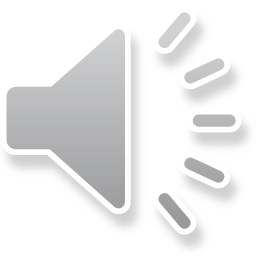 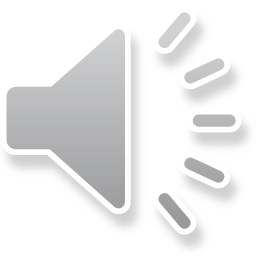 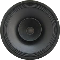 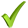 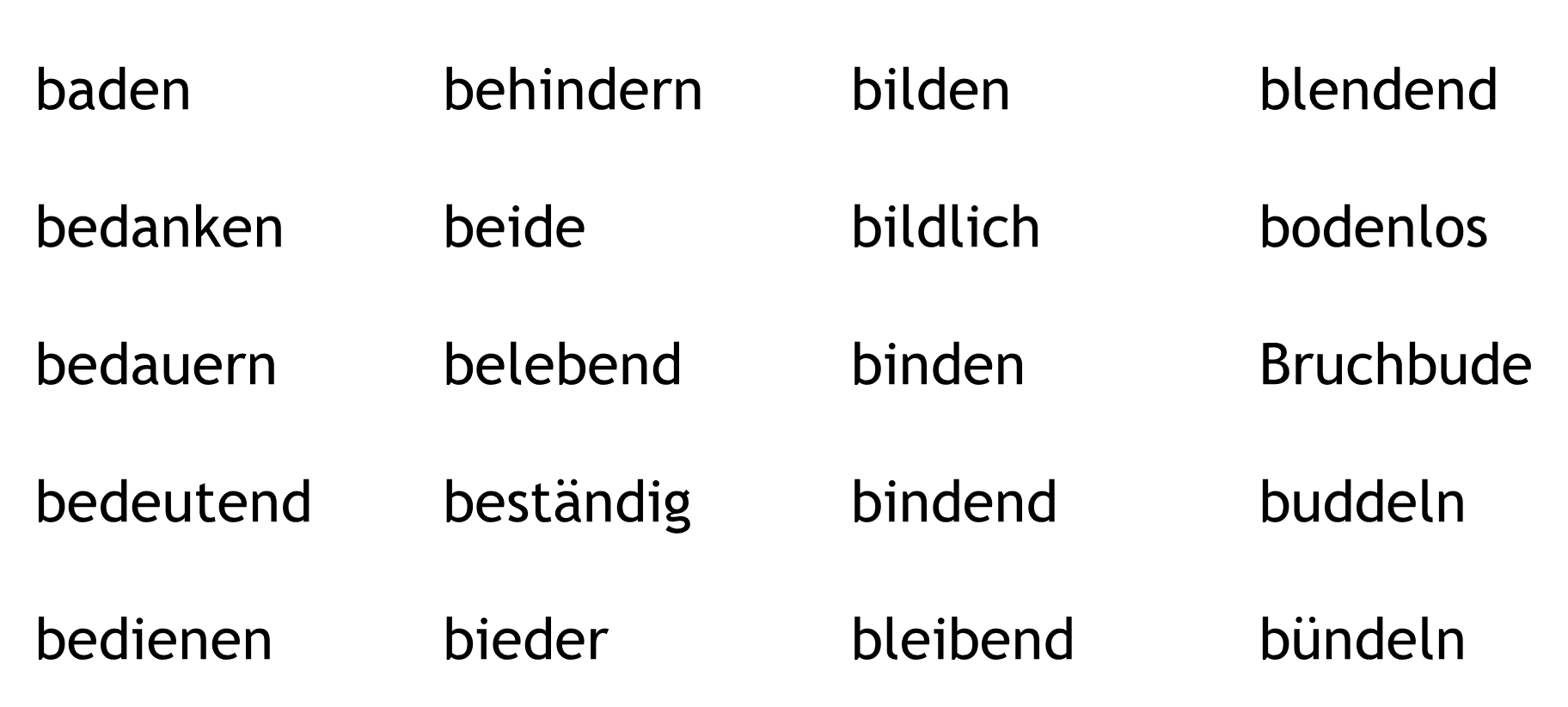 weiter
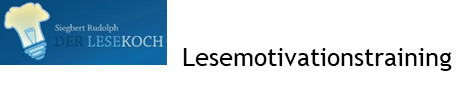 Nächste  Folie
Vorherige  Folie
C:\Users\Master\OneDrive\01 Übungsdateien\Am Symptom üben\Häufig falsch gelesene Buchstaben\b-d 12 Wörter nach Gehör finden.pptx - Seite 6
Wörter mit b und d – lesen
Klick auf die blauen Punkte!
7
beide bindend blendend bedauern bündeln
bedauern bindend blendend bündeln beide
blendend beide bündeln bedauern bindend
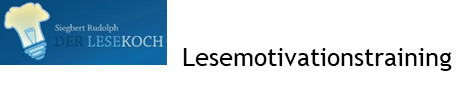 Nächste  Folie
Vorherige  Folie
C:\Users\Master\OneDrive\01 Übungsdateien\Am Symptom üben\Häufig falsch gelesene Buchstaben\b-d 12 Wörter nach Gehör finden.pptx - Seite 7
Wörter mit b und d in sortierter Liste suchen
Klick auf den Lautsprecher, dann auf das Wort! Klick danach auf „weiter“!
8
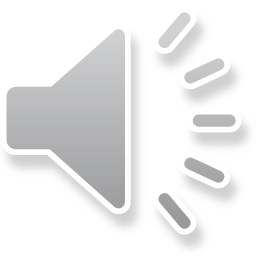 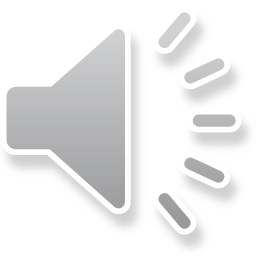 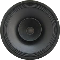 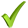 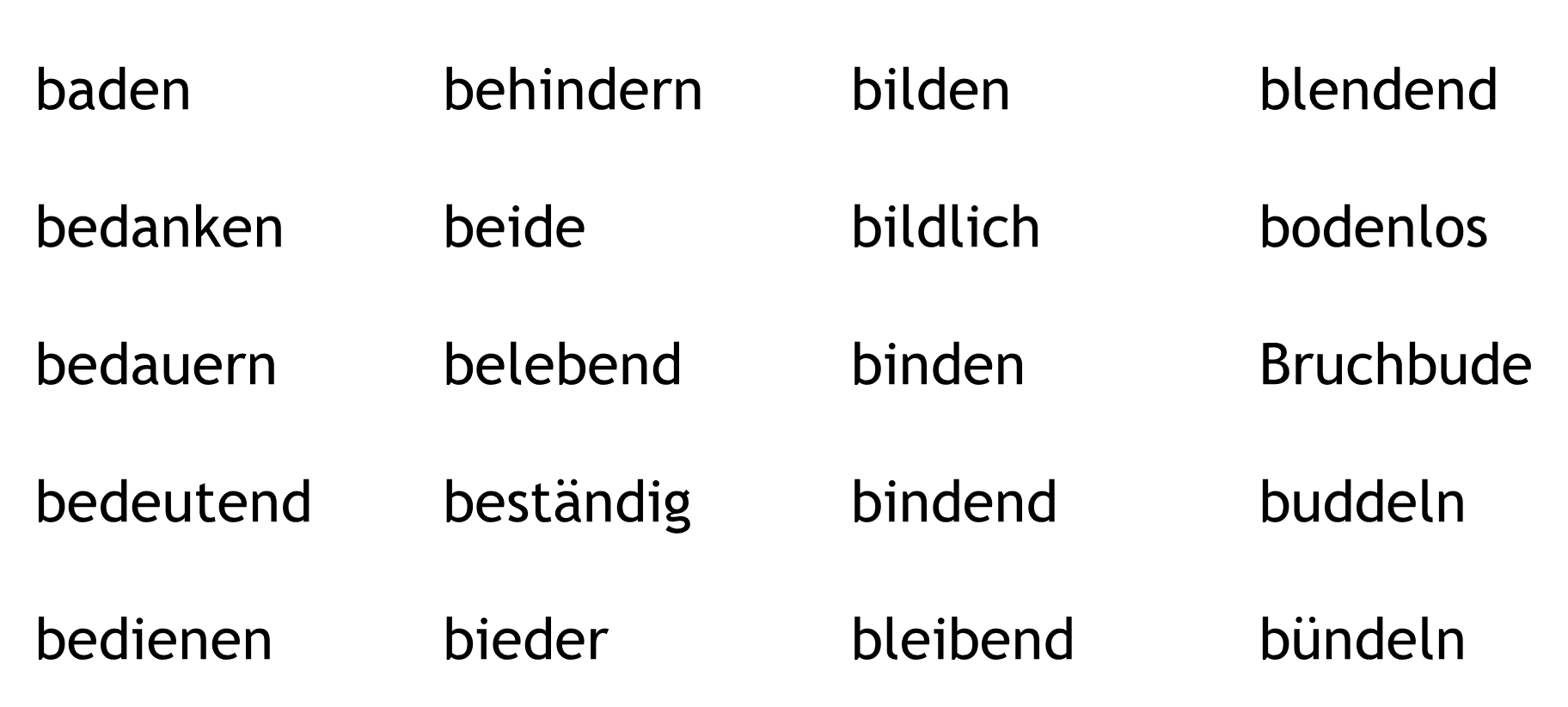 weiter
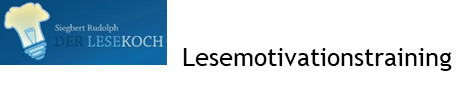 Nächste  Folie
Vorherige  Folie
C:\Users\Master\OneDrive\01 Übungsdateien\Am Symptom üben\Häufig falsch gelesene Buchstaben\b-d 12 Wörter nach Gehör finden.pptx - Seite 8
Wörter mit b und d in sortierter Liste suchen
Klick auf den Lautsprecher, dann auf das Wort! Klick danach auf „weiter“!
9
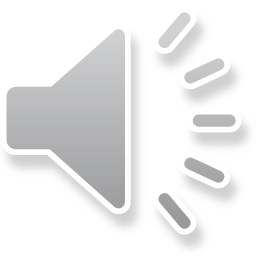 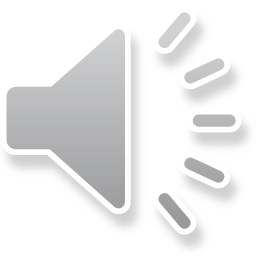 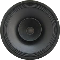 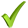 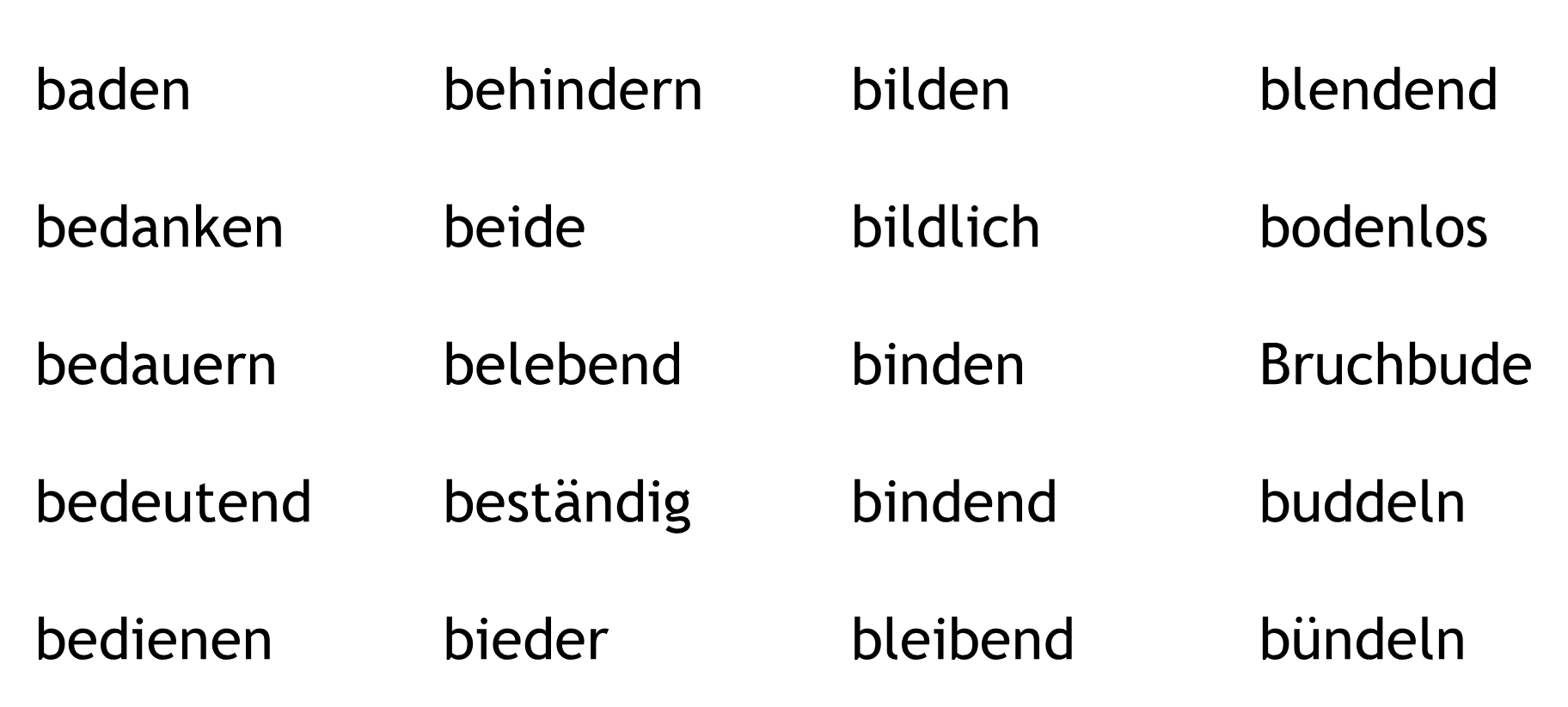 weiter
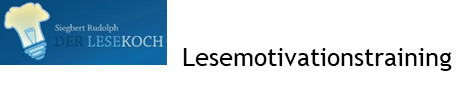 Nächste  Folie
Vorherige  Folie
C:\Users\Master\OneDrive\01 Übungsdateien\Am Symptom üben\Häufig falsch gelesene Buchstaben\b-d 12 Wörter nach Gehör finden.pptx - Seite 9
Wörter mit b und d in sortierter Liste suchen
Klick auf den Lautsprecher, dann auf das Wort! Klick danach auf „weiter“!
10
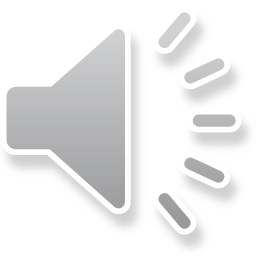 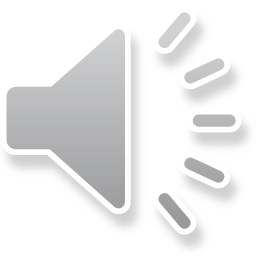 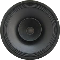 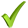 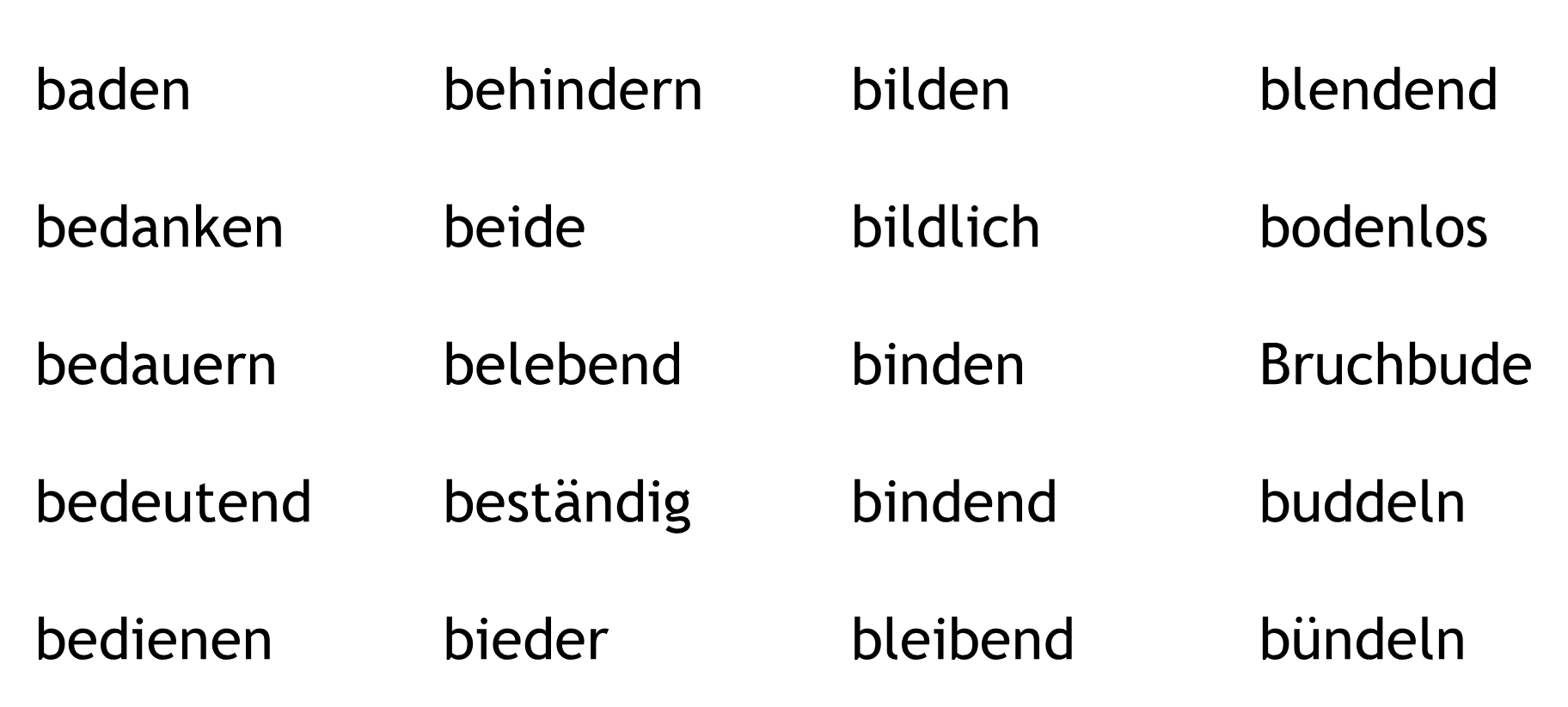 weiter
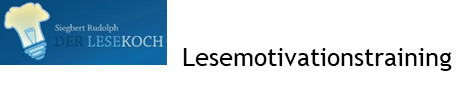 Nächste  Folie
Vorherige  Folie
C:\Users\Master\OneDrive\01 Übungsdateien\Am Symptom üben\Häufig falsch gelesene Buchstaben\b-d 12 Wörter nach Gehör finden.pptx - Seite 10
Wörter mit b und d in sortierter Liste suchen
Klick auf den Lautsprecher, dann auf das Wort! Klick danach auf „weiter“!
11
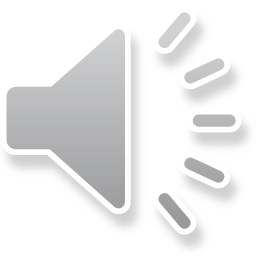 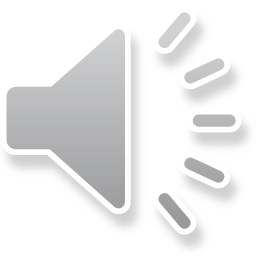 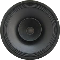 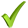 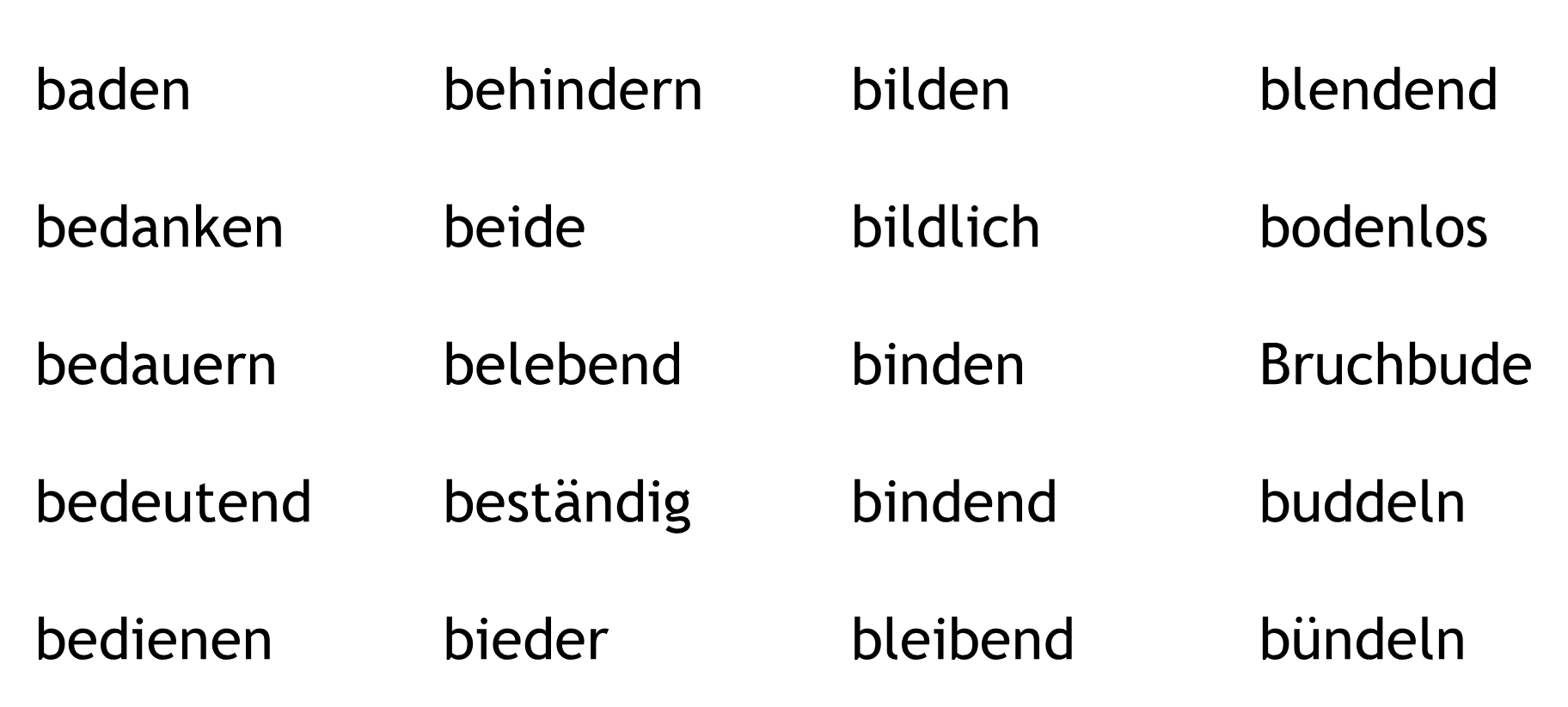 weiter
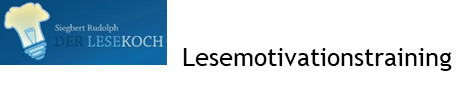 Nächste  Folie
Vorherige  Folie
C:\Users\Master\OneDrive\01 Übungsdateien\Am Symptom üben\Häufig falsch gelesene Buchstaben\b-d 12 Wörter nach Gehör finden.pptx - Seite 11
Wörter mit b und d in sortierter Liste suchen
Klick auf den Lautsprecher, dann auf das Wort! Klick danach auf „weiter“!
12
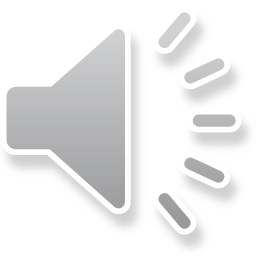 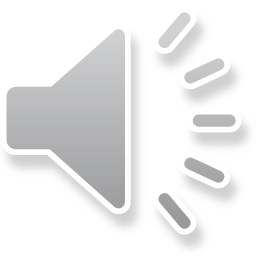 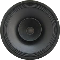 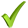 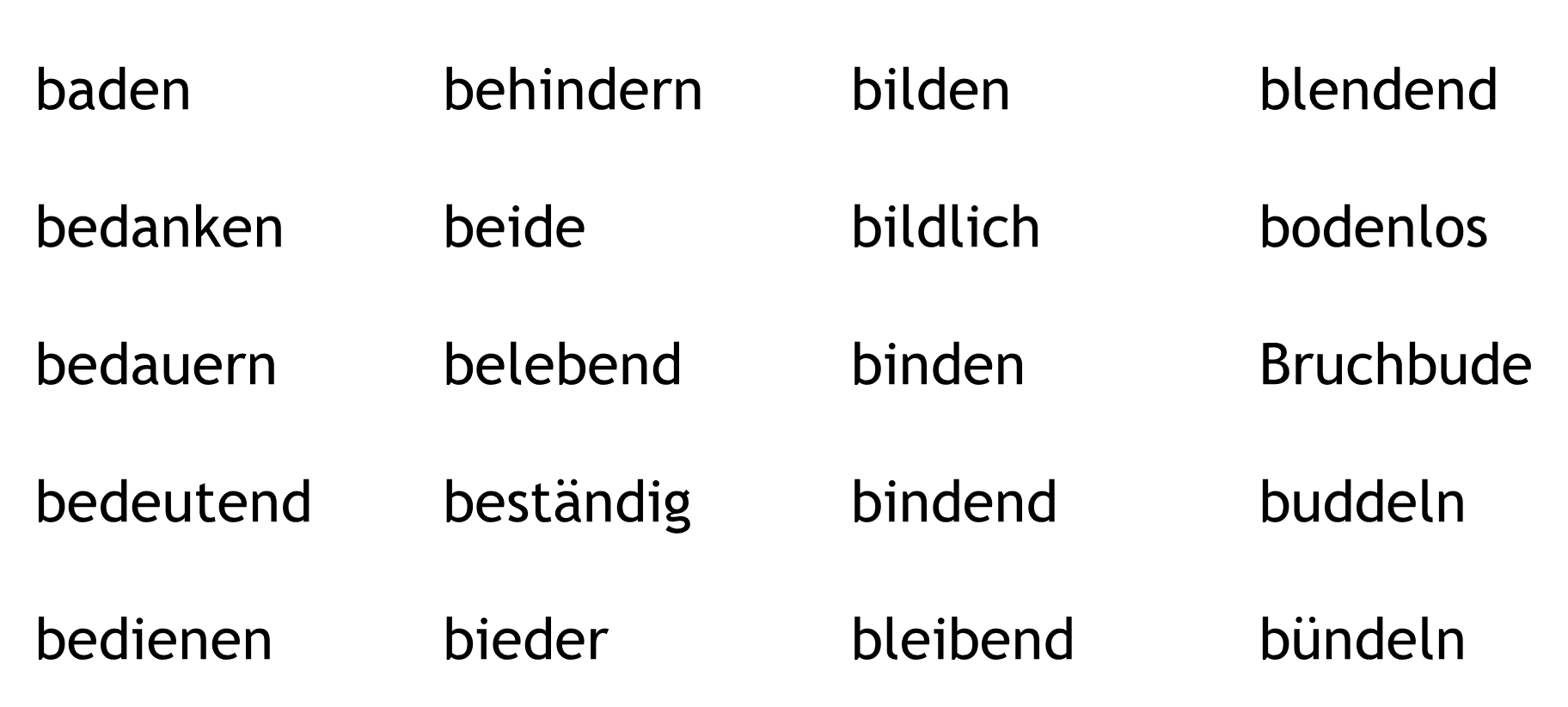 weiter
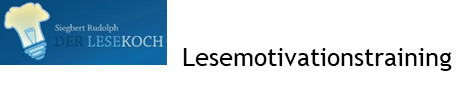 Nächste  Folie
Vorherige  Folie
C:\Users\Master\OneDrive\01 Übungsdateien\Am Symptom üben\Häufig falsch gelesene Buchstaben\b-d 12 Wörter nach Gehör finden.pptx - Seite 12
Wörter mit b und d – lesen
Klick auf die blauen Punkte!
13
baden Bruchbude belebend bedeutend bilden
bedeutend baden bilden belebend Bruchbude
bedeutend Bruchbude bilden baden belebend
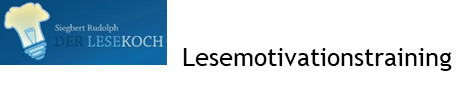 Nächste  Folie
Vorherige  Folie
C:\Users\Master\OneDrive\01 Übungsdateien\Am Symptom üben\Häufig falsch gelesene Buchstaben\b-d 12 Wörter nach Gehör finden.pptx - Seite 13
Wörter mit b und d in sortierter Liste suchen
Klick auf den Lautsprecher, dann auf das Wort! Klick danach auf „weiter“!
14
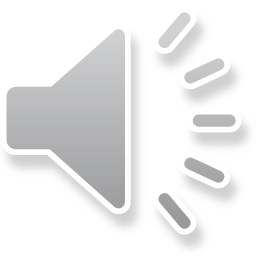 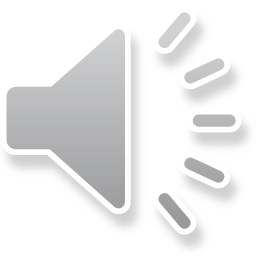 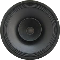 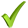 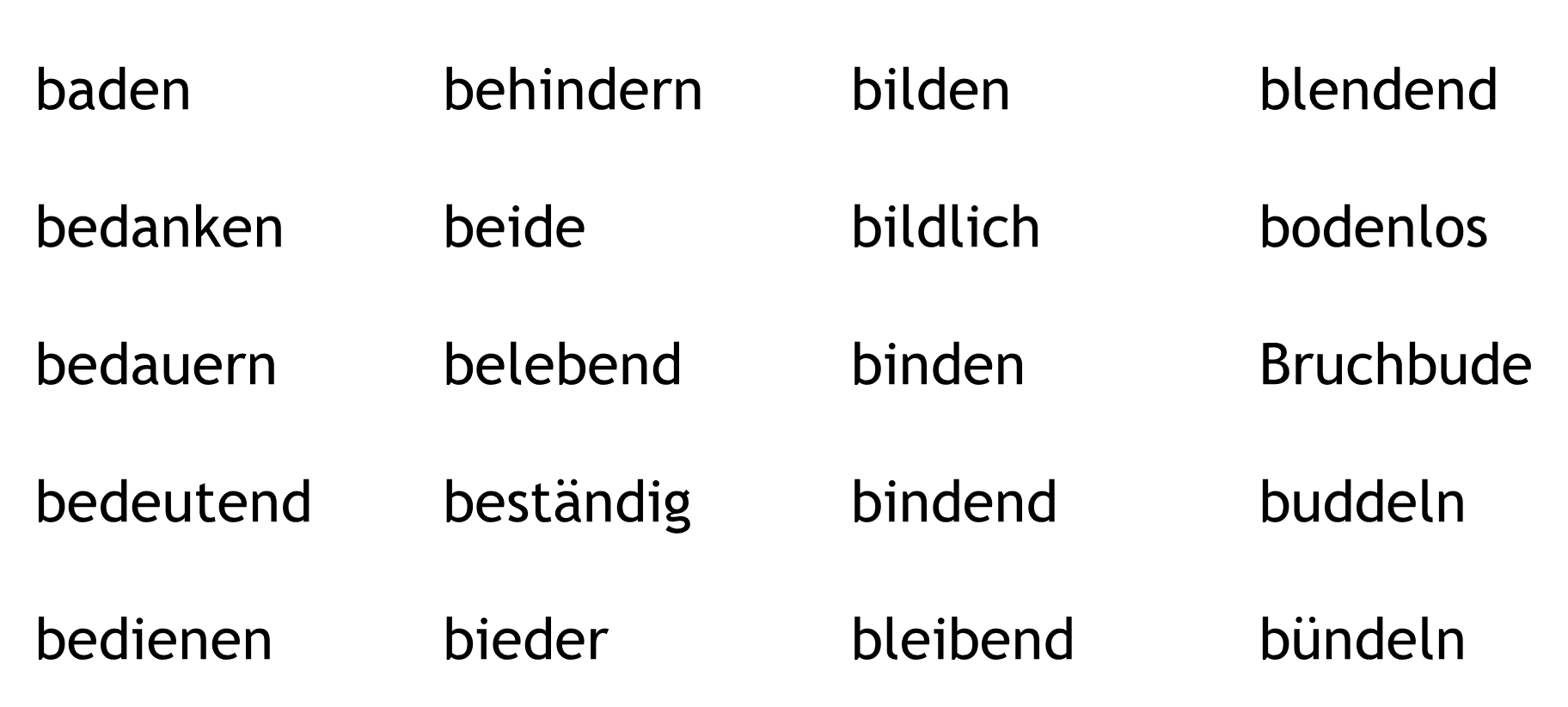 weiter
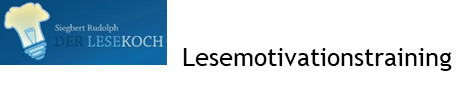 Nächste  Folie
Vorherige  Folie
C:\Users\Master\OneDrive\01 Übungsdateien\Am Symptom üben\Häufig falsch gelesene Buchstaben\b-d 12 Wörter nach Gehör finden.pptx - Seite 14
Wörter mit b und d in sortierter Liste suchen
Klick auf den Lautsprecher, dann auf das Wort! Klick danach auf „weiter“!
15
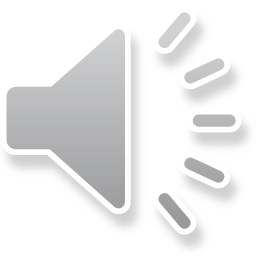 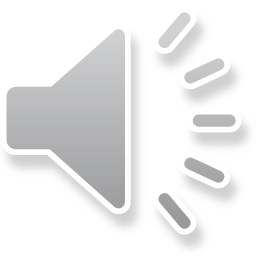 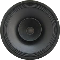 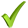 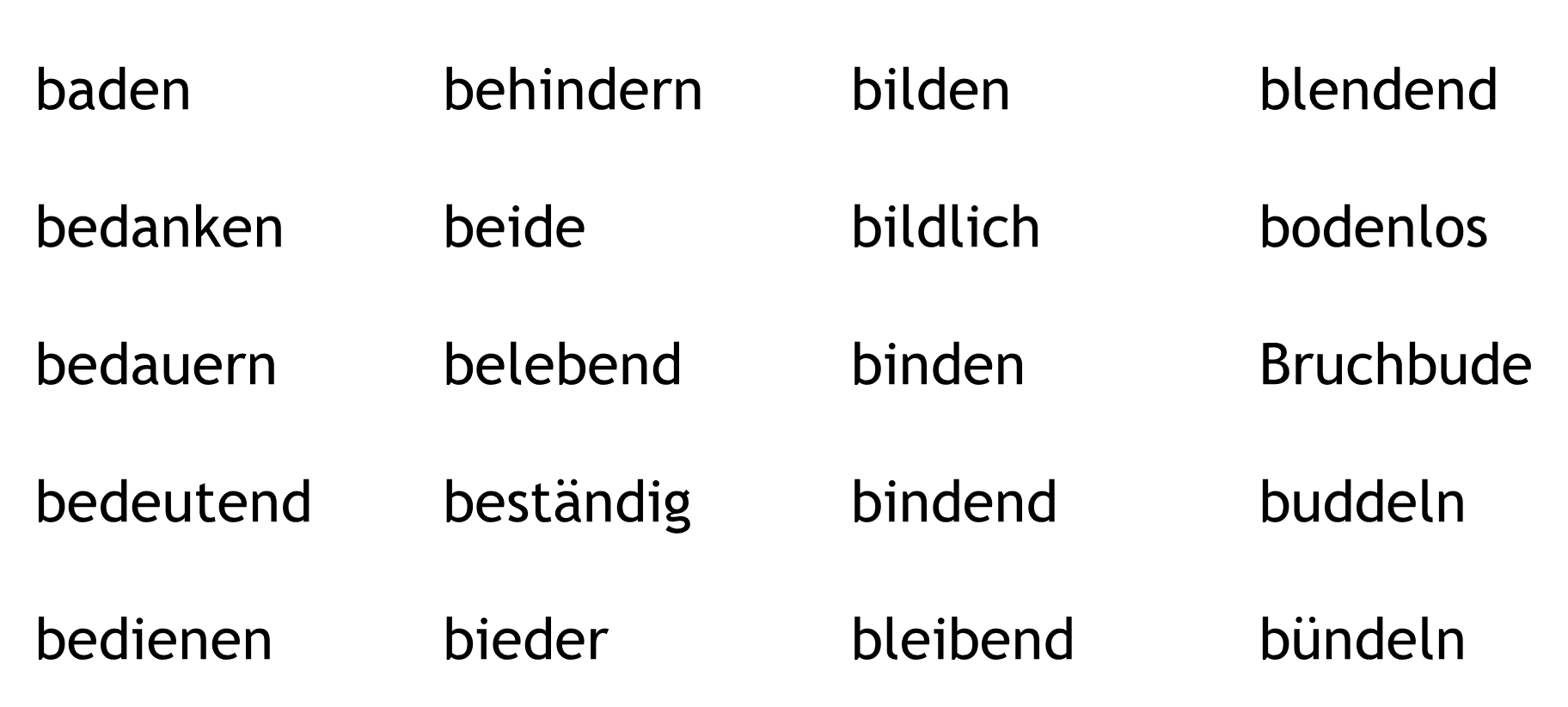 weiter
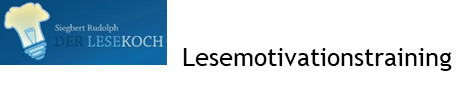 Nächste  Folie
Vorherige  Folie
C:\Users\Master\OneDrive\01 Übungsdateien\Am Symptom üben\Häufig falsch gelesene Buchstaben\b-d 12 Wörter nach Gehör finden.pptx - Seite 15
Wörter mit b und d in sortierter Liste suchen
Klick auf den Lautsprecher, dann auf das Wort! Klick danach auf „weiter“!
16
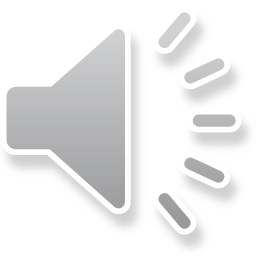 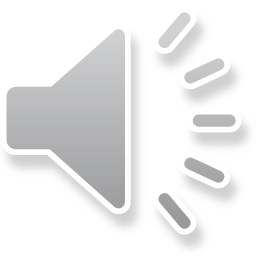 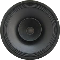 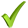 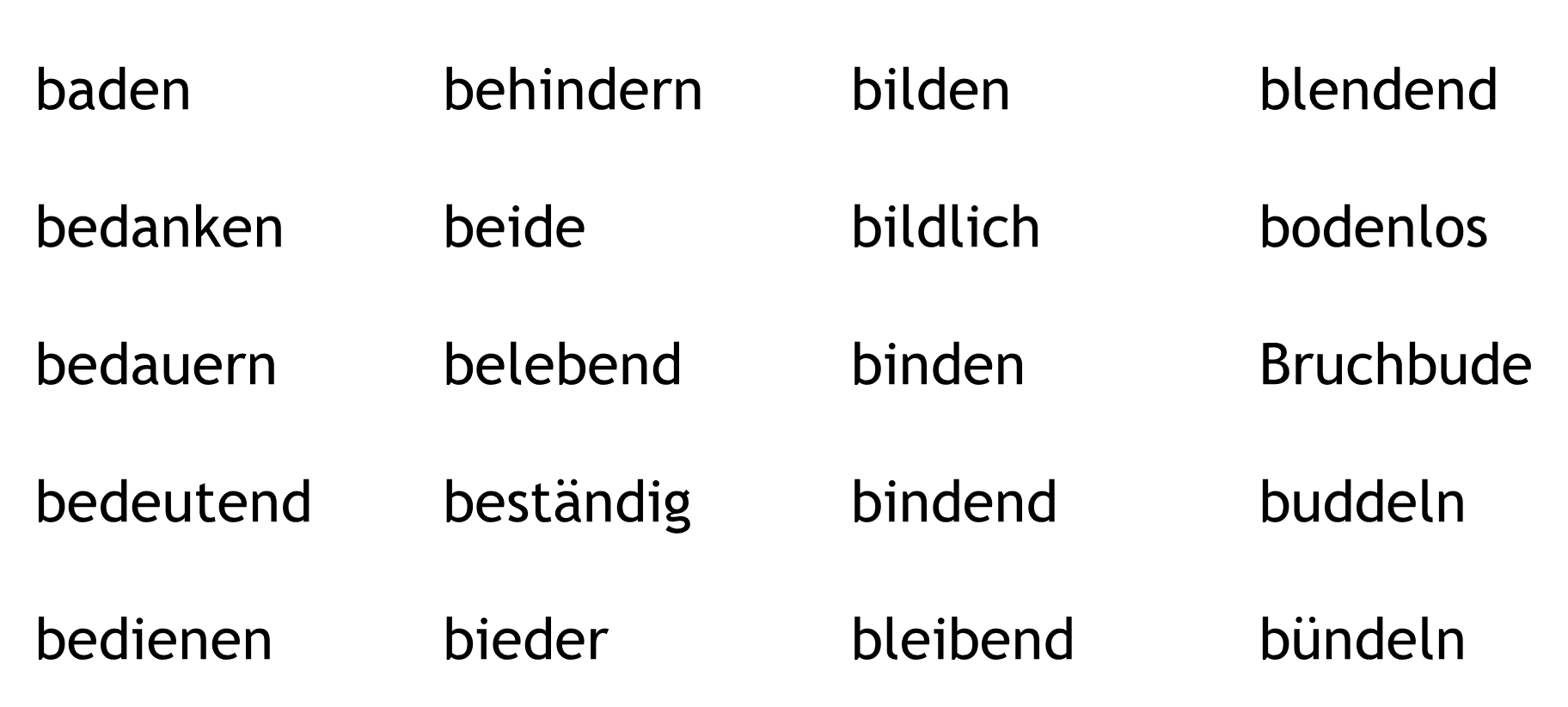 weiter
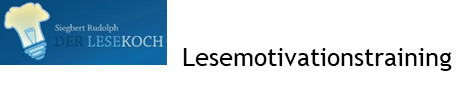 Nächste  Folie
Vorherige  Folie
C:\Users\Master\OneDrive\01 Übungsdateien\Am Symptom üben\Häufig falsch gelesene Buchstaben\b-d 12 Wörter nach Gehör finden.pptx - Seite 16
Wörter mit b und d in sortierter Liste suchen
Klick auf den Lautsprecher, dann auf das Wort! Klick danach auf „weiter“!
17
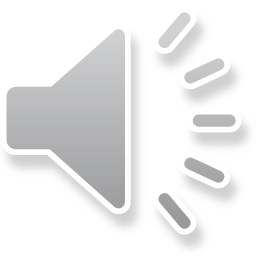 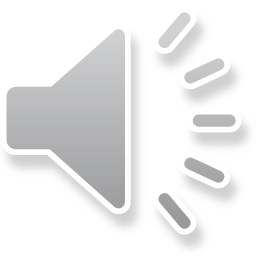 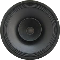 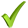 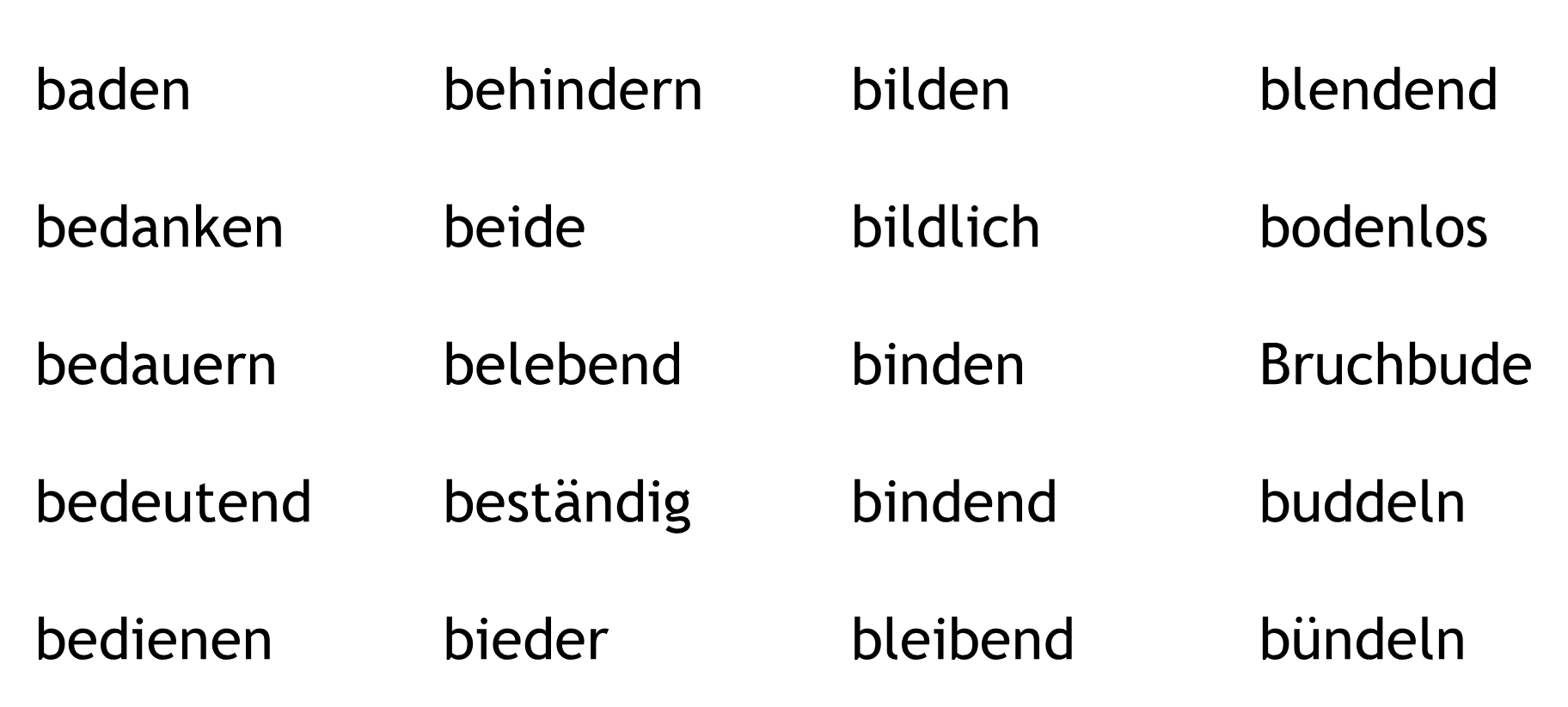 weiter
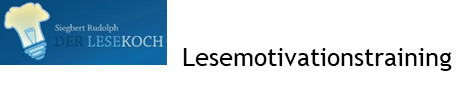 Nächste  Folie
Vorherige  Folie
C:\Users\Master\OneDrive\01 Übungsdateien\Am Symptom üben\Häufig falsch gelesene Buchstaben\b-d 12 Wörter nach Gehör finden.pptx - Seite 17
Wörter mit b und d in sortierter Liste suchen
Klick auf den Lautsprecher, dann auf das Wort! Klick danach auf „weiter“!
18
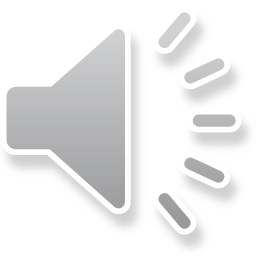 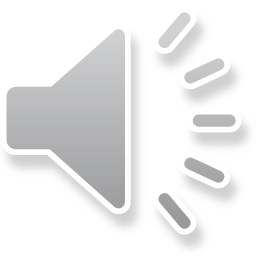 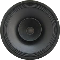 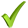 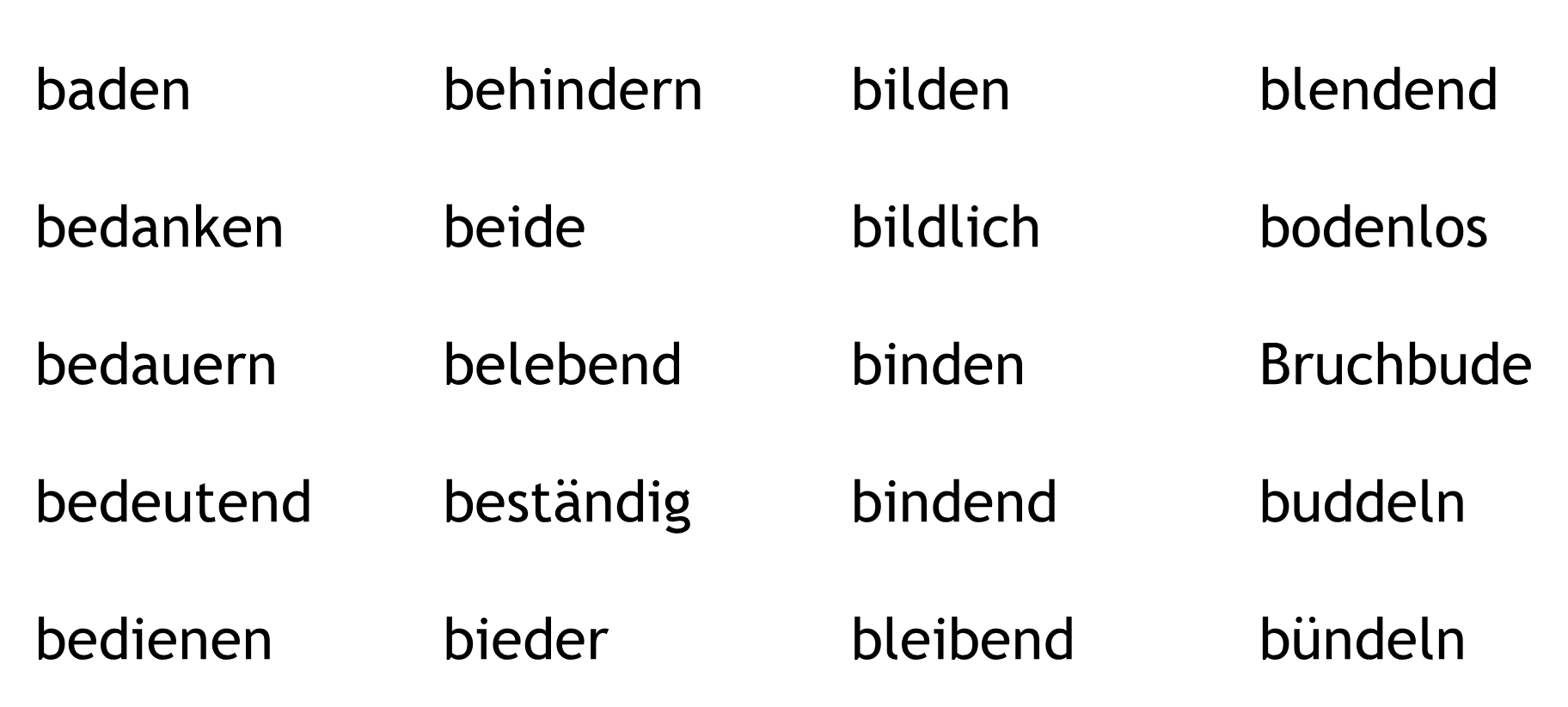 weiter
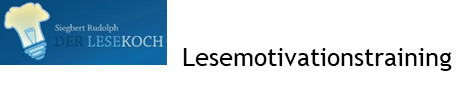 Nächste  Folie
Vorherige  Folie
C:\Users\Master\OneDrive\01 Übungsdateien\Am Symptom üben\Häufig falsch gelesene Buchstaben\b-d 12 Wörter nach Gehör finden.pptx - Seite 18
Wörter mit b und d – lesen
Klick auf die blauen Punkte!
19
behindern bleibend buddeln bedienen bildlich
bleibend bildlich bedienen buddeln behindern
buddeln bedienen bildlich behindern bleibend
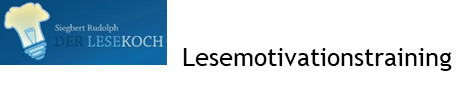 Nächste  Folie
Vorherige  Folie
C:\Users\Master\OneDrive\01 Übungsdateien\Am Symptom üben\Häufig falsch gelesene Buchstaben\b-d 12 Wörter nach Gehör finden.pptx - Seite 19
Wörter mit b und d in sortierter Liste suchen
Klick auf den Lautsprecher, dann auf das Wort! Klick danach auf „weiter“!
20
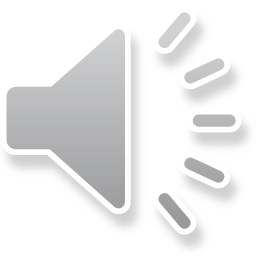 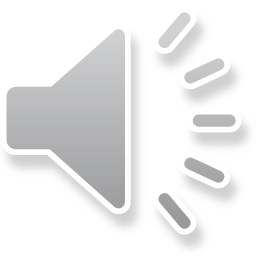 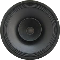 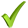 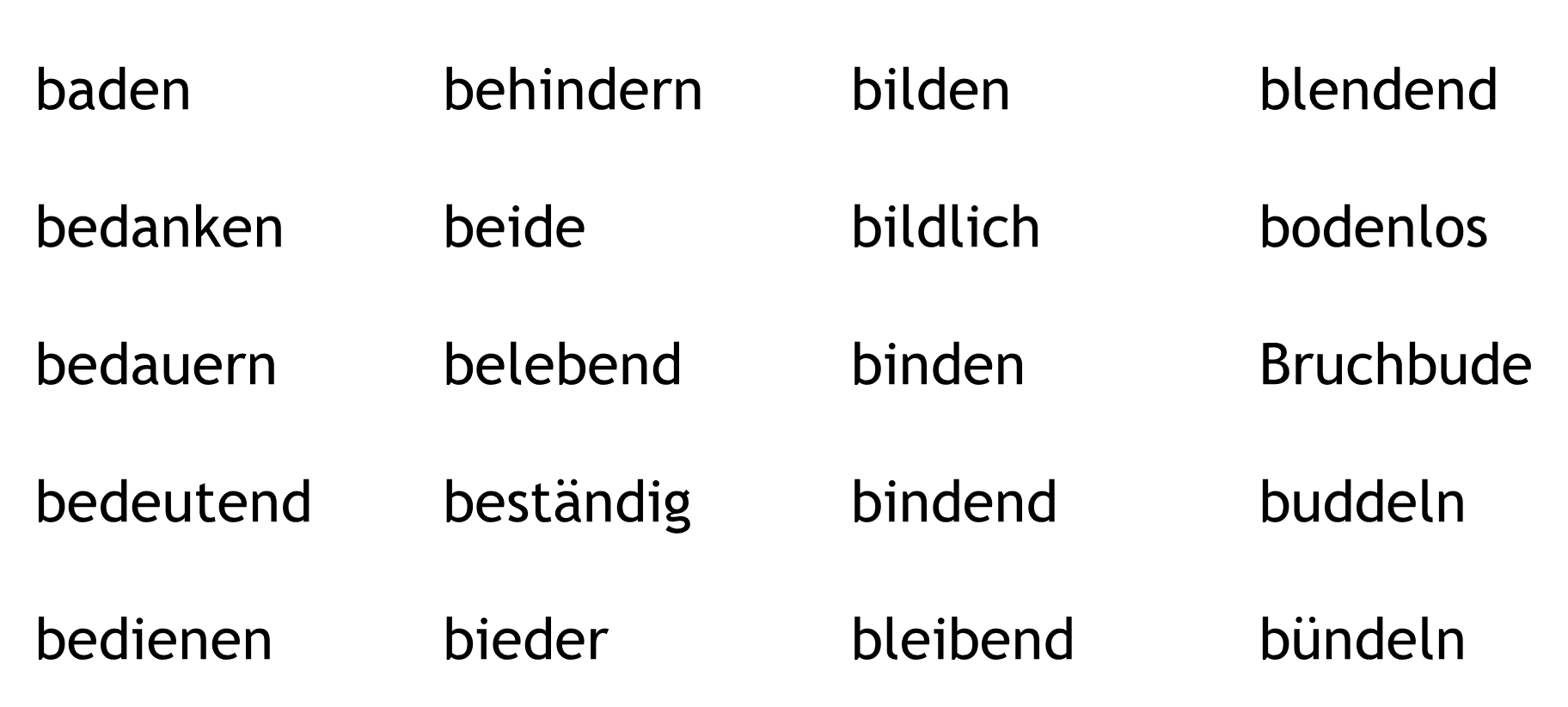 weiter
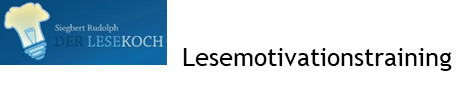 Nächste  Folie
Vorherige  Folie
C:\Users\Master\OneDrive\01 Übungsdateien\Am Symptom üben\Häufig falsch gelesene Buchstaben\b-d 12 Wörter nach Gehör finden.pptx - Seite 20
Wörter mit b und d in sortierter Liste suchen
Klick auf den Lautsprecher, dann auf das Wort! Klick danach auf „weiter“!
21
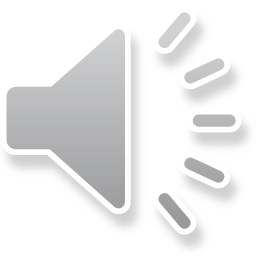 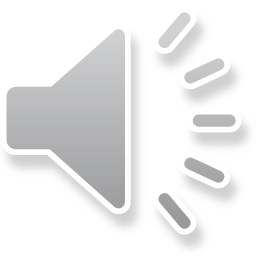 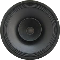 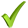 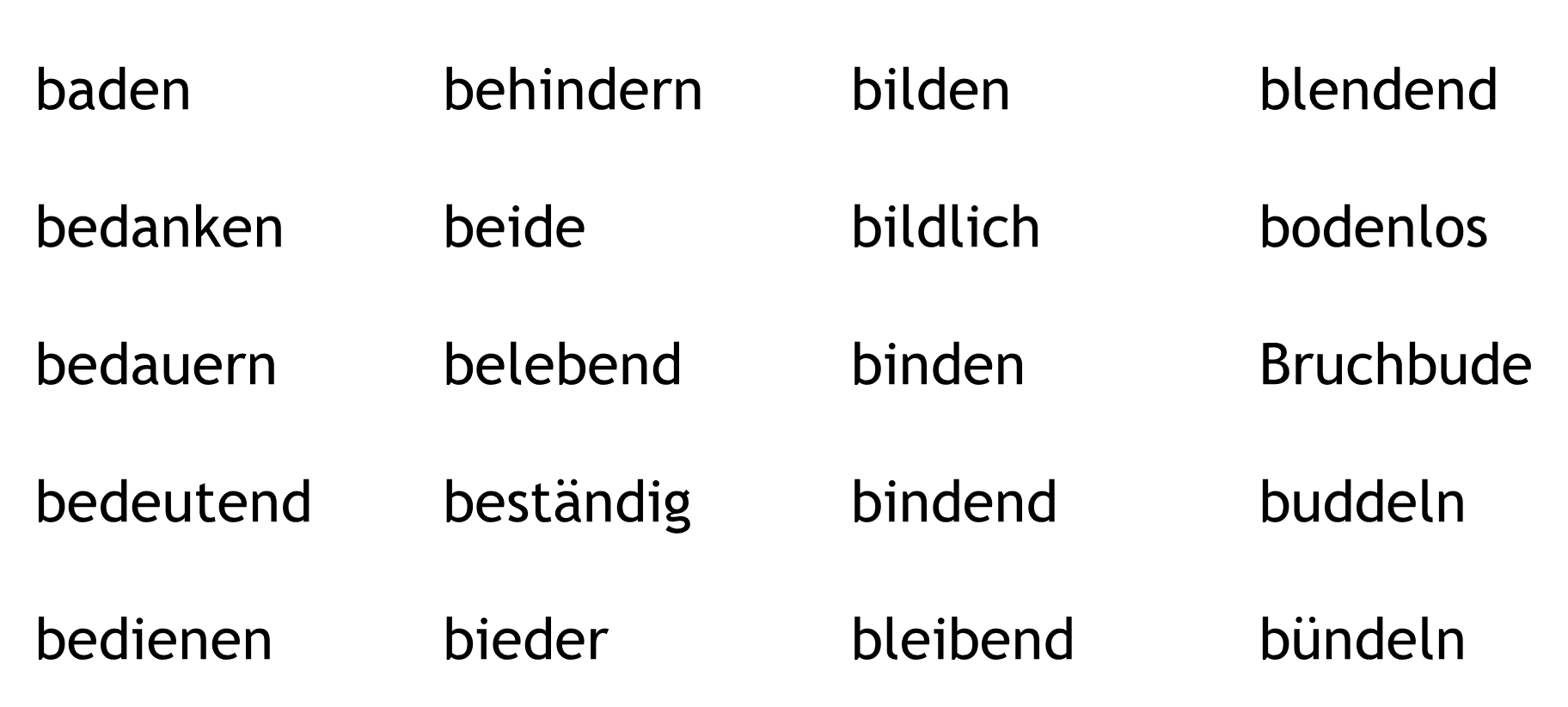 weiter
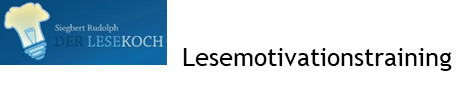 Nächste  Folie
Vorherige  Folie
C:\Users\Master\OneDrive\01 Übungsdateien\Am Symptom üben\Häufig falsch gelesene Buchstaben\b-d 12 Wörter nach Gehör finden.pptx - Seite 21
Wörter mit b und d in sortierter Liste suchen
Klick auf den Lautsprecher, dann auf das Wort! Klick danach auf „weiter“!
22
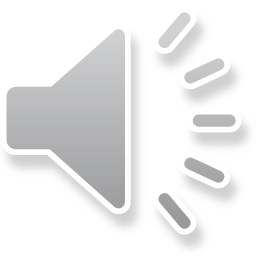 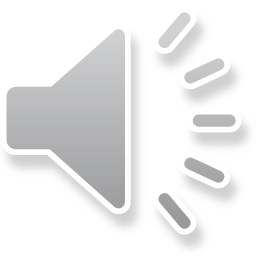 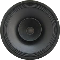 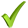 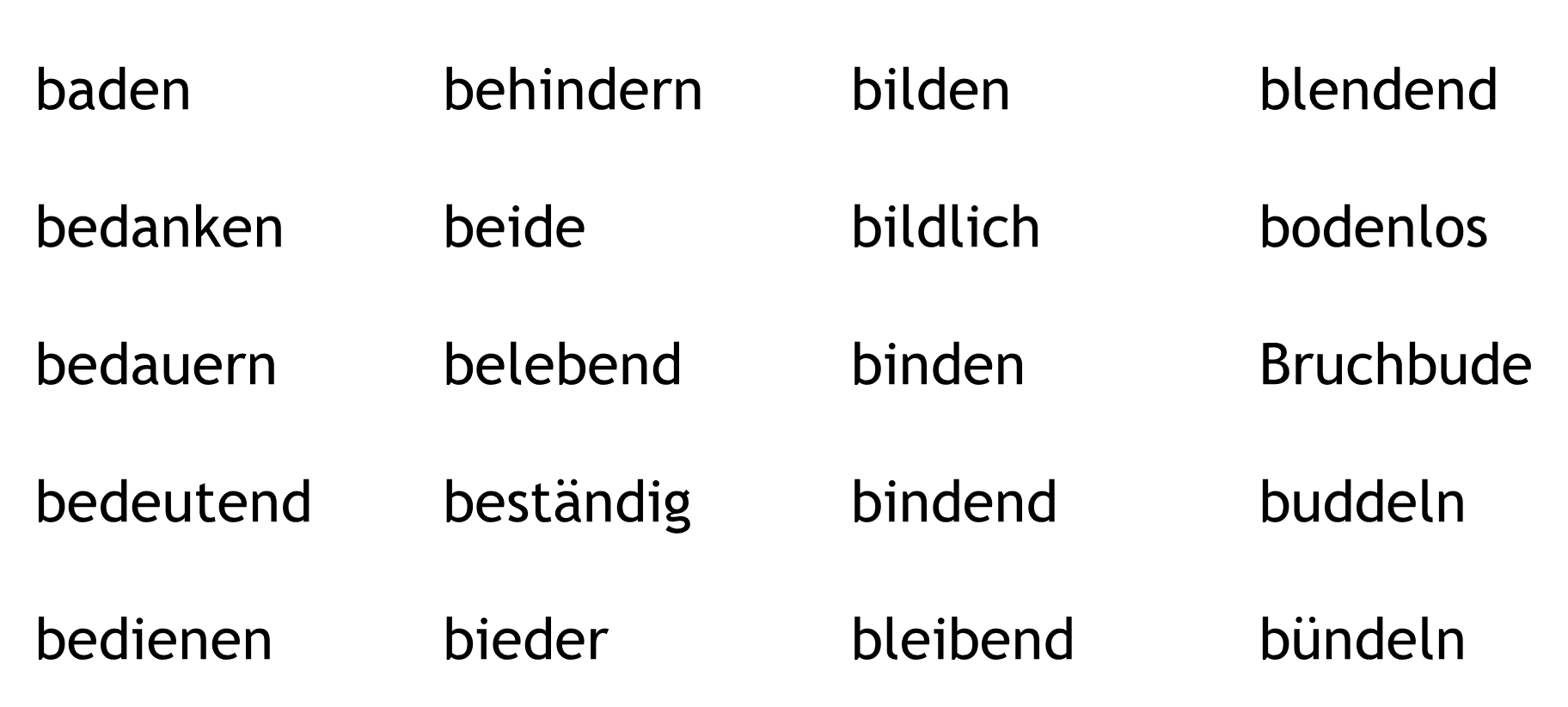 weiter
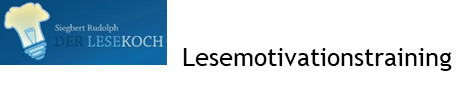 Nächste  Folie
Vorherige  Folie
C:\Users\Master\OneDrive\01 Übungsdateien\Am Symptom üben\Häufig falsch gelesene Buchstaben\b-d 12 Wörter nach Gehör finden.pptx - Seite 22
Wörter mit b und d in sortierter Liste suchen
Klick auf den Lautsprecher, dann auf das Wort! Klick danach auf „weiter“!
23
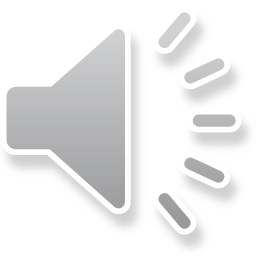 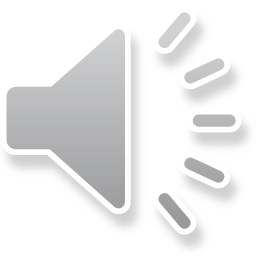 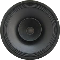 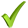 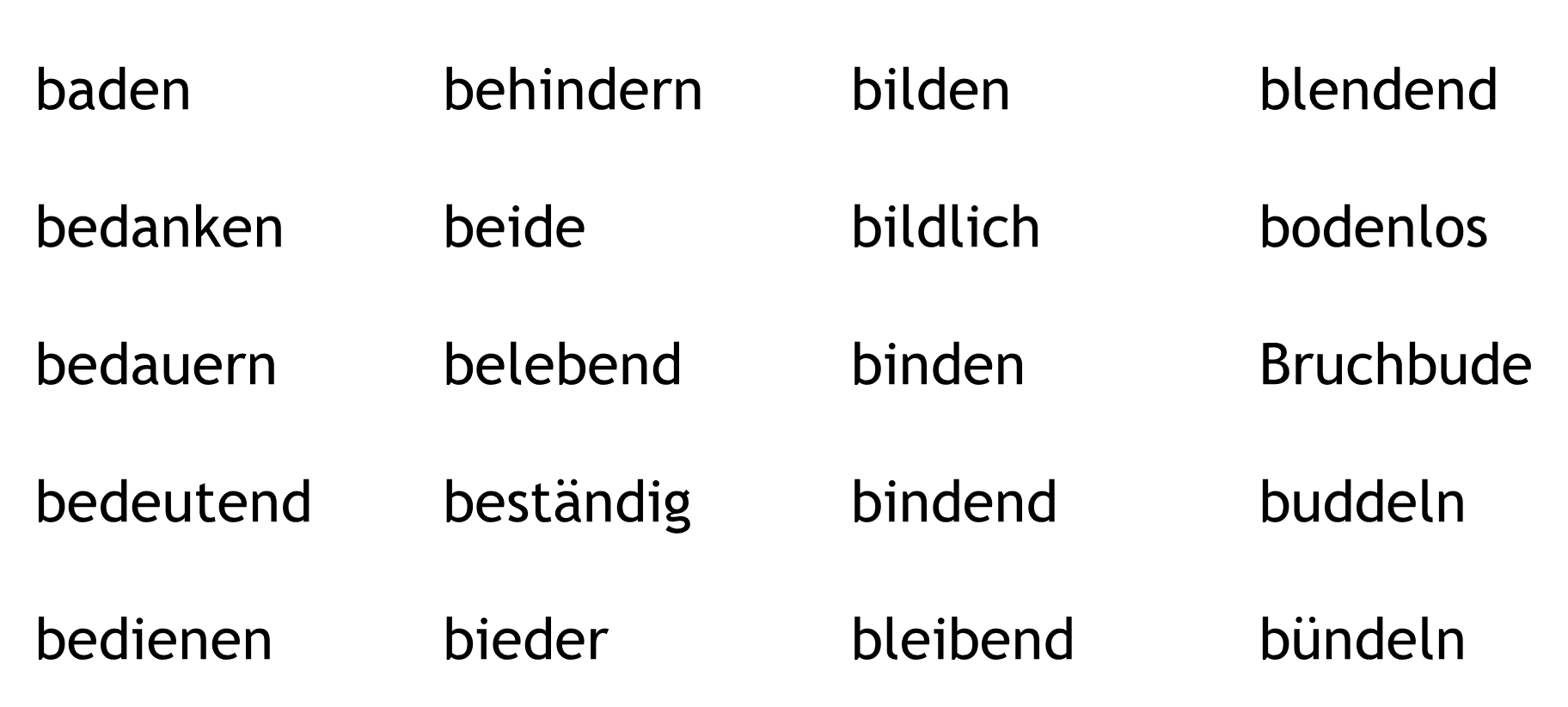 weiter
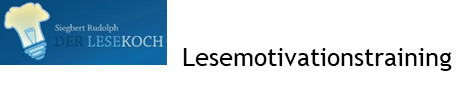 Nächste  Folie
Vorherige  Folie
C:\Users\Master\OneDrive\01 Übungsdateien\Am Symptom üben\Häufig falsch gelesene Buchstaben\b-d 12 Wörter nach Gehör finden.pptx - Seite 23
Wörter mit b und d in sortierter Liste suchen
Klick auf den Lautsprecher, dann auf das Wort! Klick danach auf „weiter“!
24
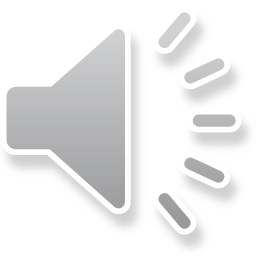 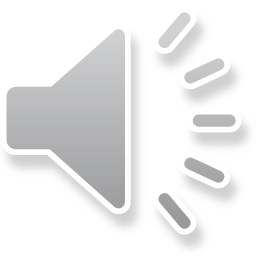 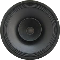 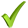 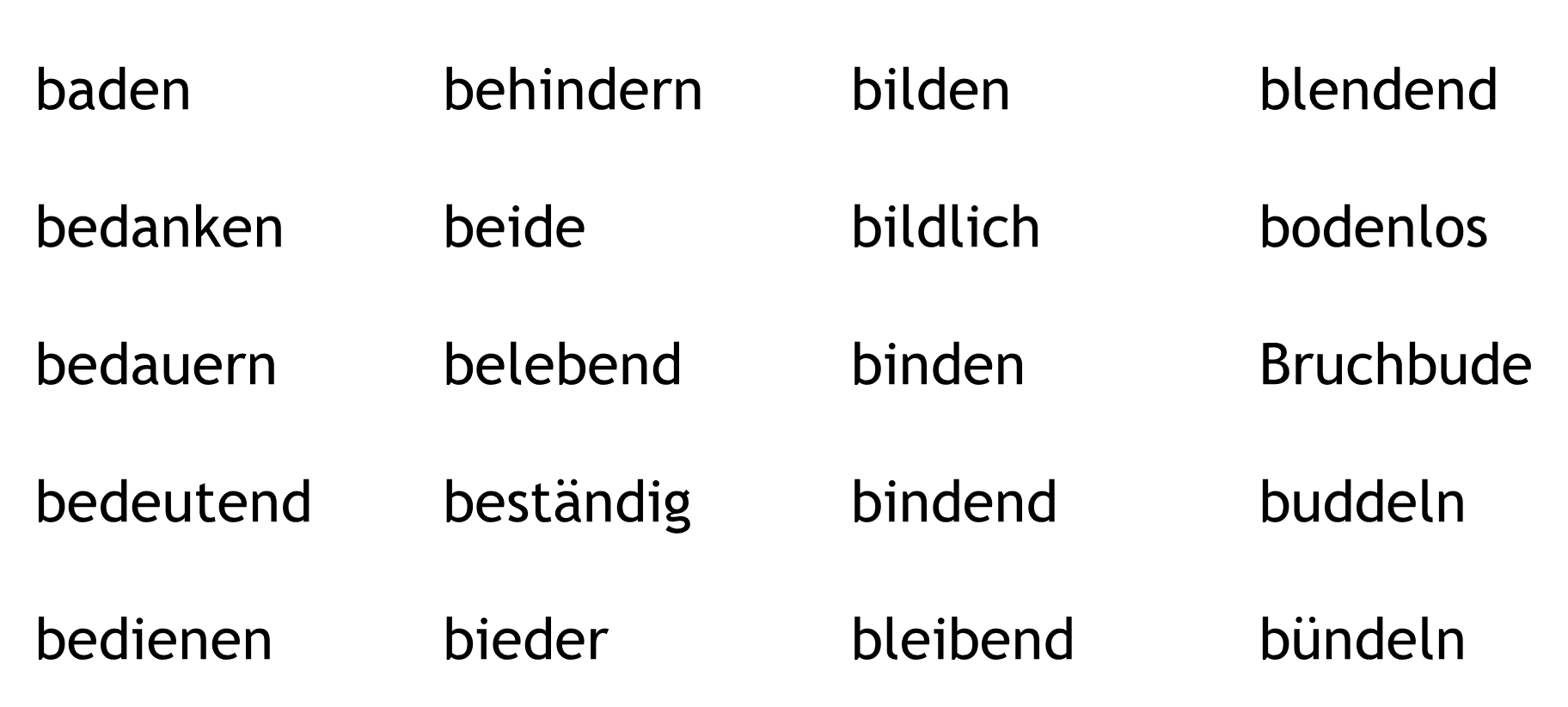 weiter
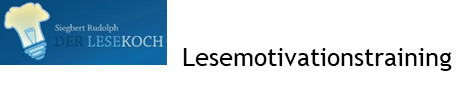 Nächste  Folie
Vorherige  Folie
C:\Users\Master\OneDrive\01 Übungsdateien\Am Symptom üben\Häufig falsch gelesene Buchstaben\b-d 12 Wörter nach Gehör finden.pptx - Seite 24
Wörter mit b und d – lesen
Klick auf die blauen Punkte!
25
bedanken binden beständig bodenlos bieder
beständig binden bedanken bieder bodenlos
bodenlos binden bedanken bieder beständig
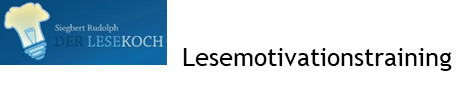 Nächste  Folie
Vorherige  Folie
C:\Users\Master\OneDrive\01 Übungsdateien\Am Symptom üben\Häufig falsch gelesene Buchstaben\b-d 12 Wörter nach Gehör finden.pptx - Seite 25
Wörter mit b und d in sortierter Liste suchen
Klick auf den Lautsprecher, dann auf das Wort! Klick danach auf „weiter“!
26
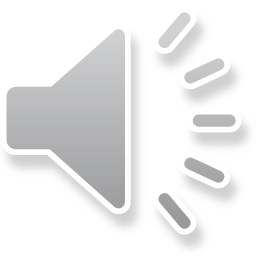 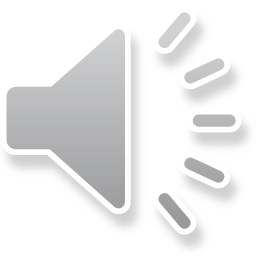 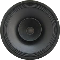 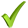 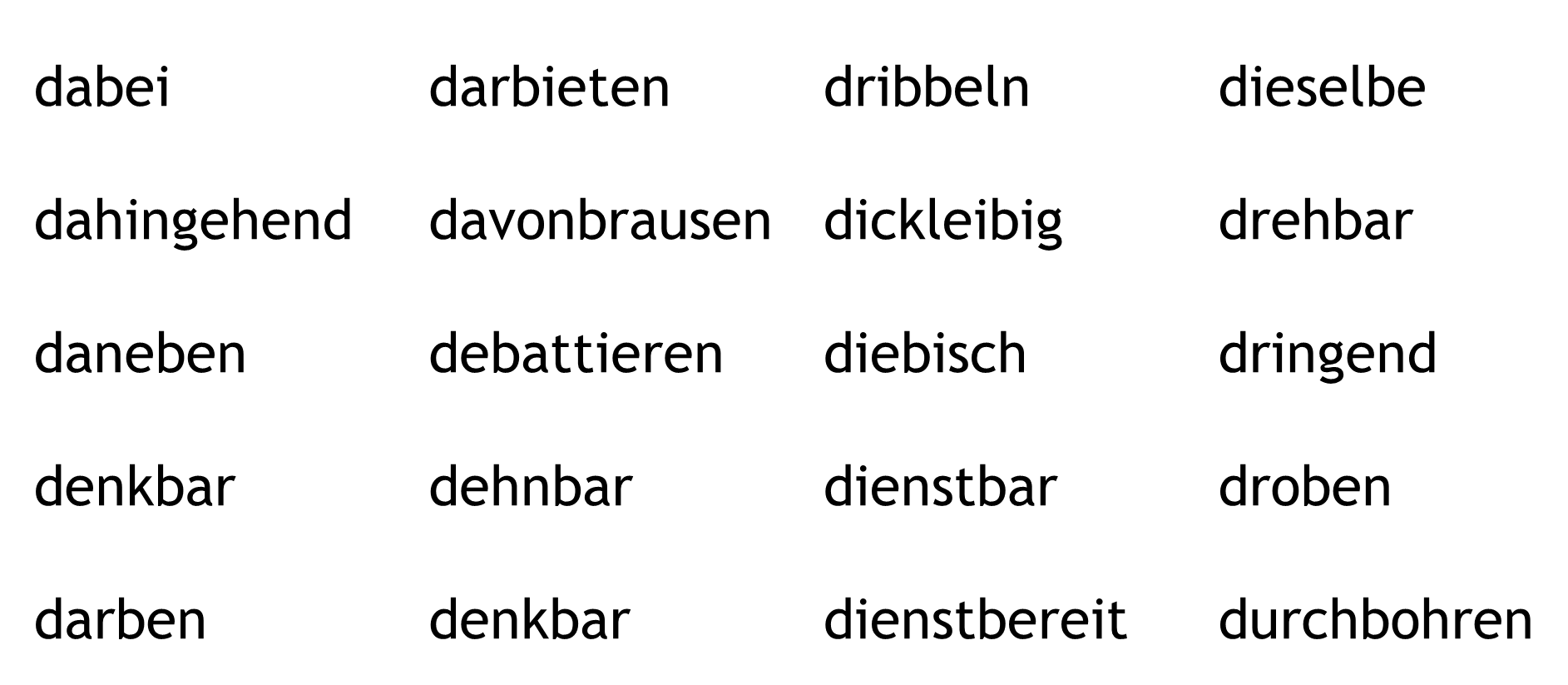 weiter
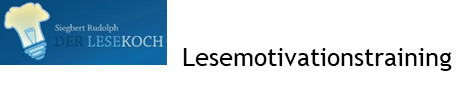 Nächste  Folie
Vorherige  Folie
C:\Users\Master\OneDrive\01 Übungsdateien\Am Symptom üben\Häufig falsch gelesene Buchstaben\b-d 12 Wörter nach Gehör finden.pptx - Seite 26
Wörter mit b und d in sortierter Liste suchen
Klick auf den Lautsprecher, dann auf das Wort! Klick danach auf „weiter“!
27
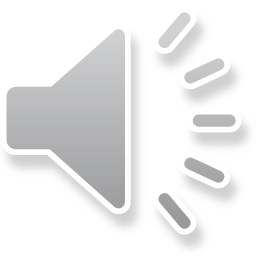 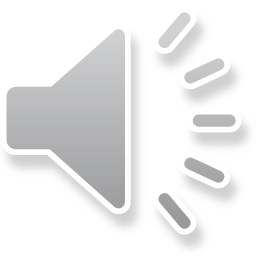 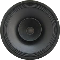 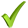 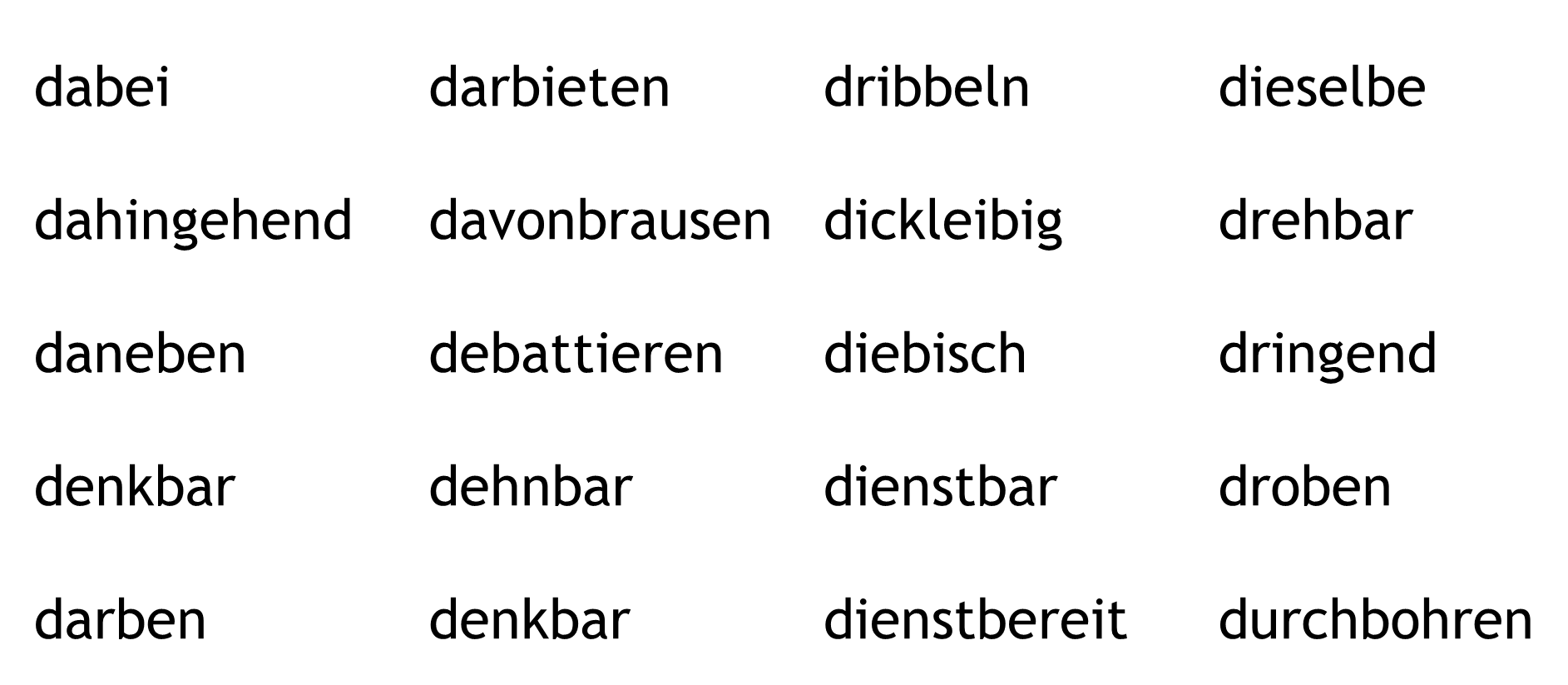 weiter
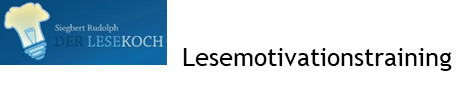 Nächste  Folie
Vorherige  Folie
C:\Users\Master\OneDrive\01 Übungsdateien\Am Symptom üben\Häufig falsch gelesene Buchstaben\b-d 12 Wörter nach Gehör finden.pptx - Seite 27
Wörter mit b und d in sortierter Liste suchen
Klick auf den Lautsprecher, dann auf das Wort! Klick danach auf „weiter“!
28
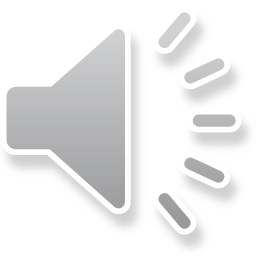 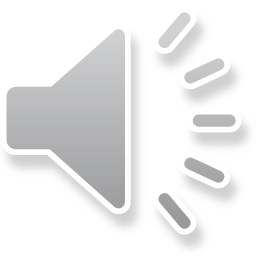 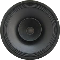 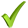 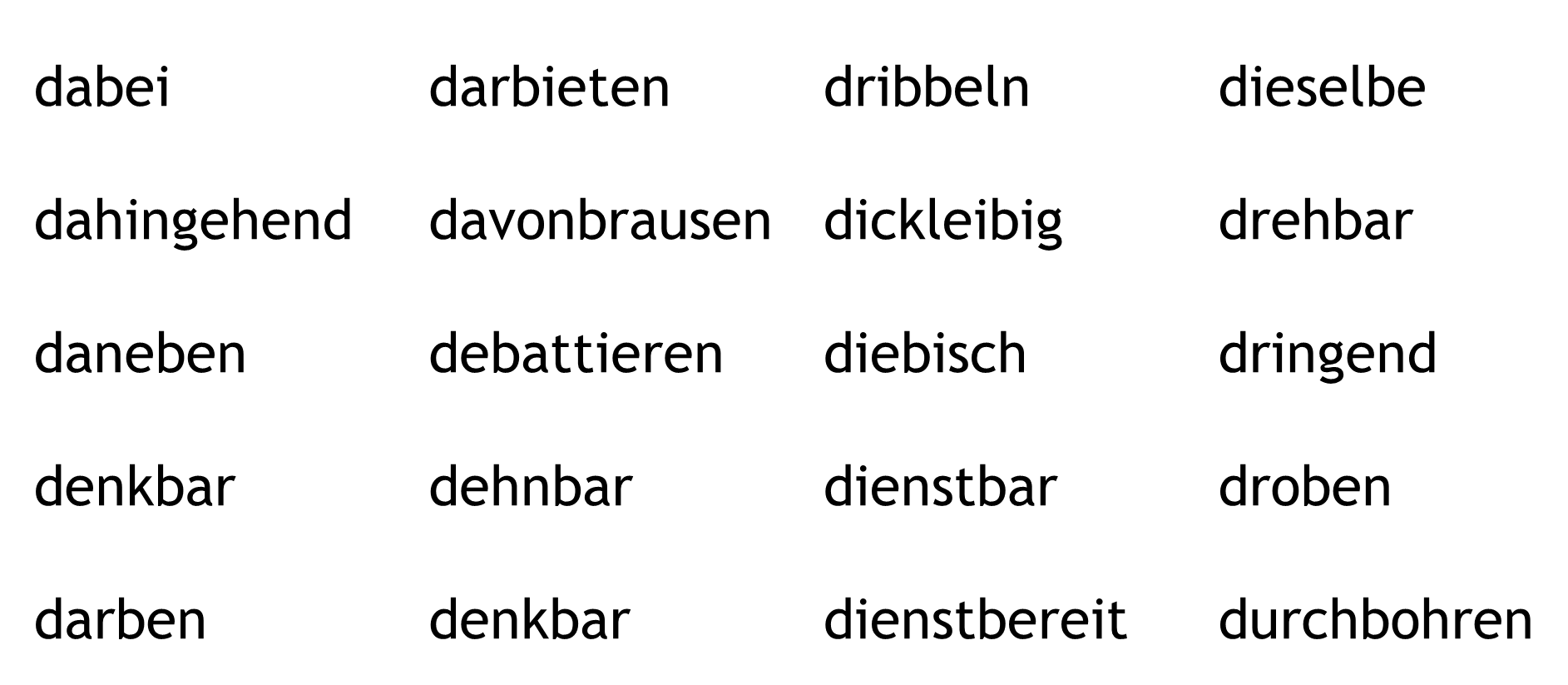 weiter
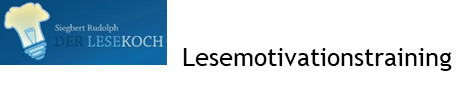 Nächste  Folie
Vorherige  Folie
C:\Users\Master\OneDrive\01 Übungsdateien\Am Symptom üben\Häufig falsch gelesene Buchstaben\b-d 12 Wörter nach Gehör finden.pptx - Seite 28
Wörter mit b und d in sortierter Liste suchen
Klick auf den Lautsprecher, dann auf das Wort! Klick danach auf „weiter“!
29
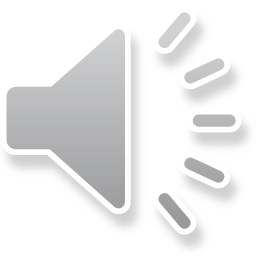 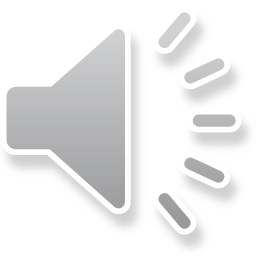 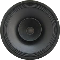 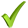 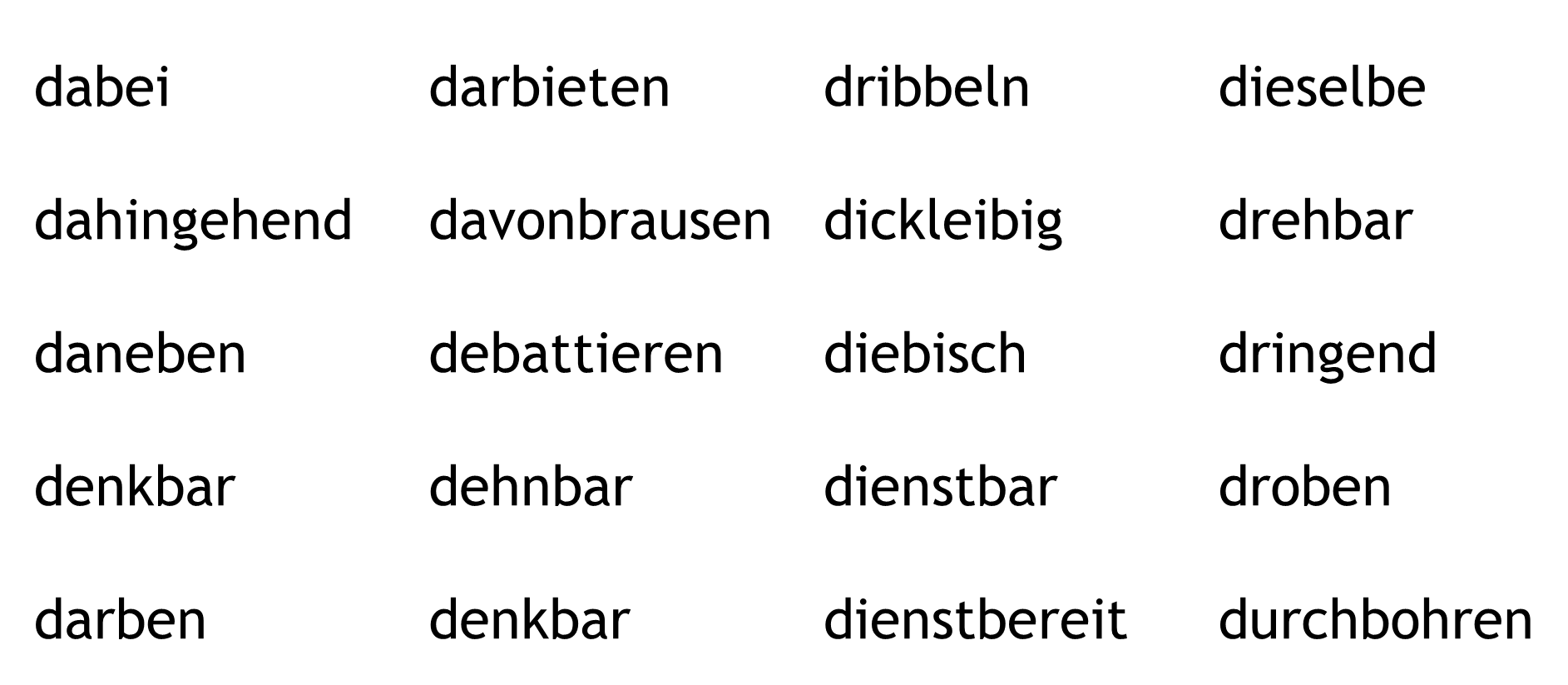 weiter
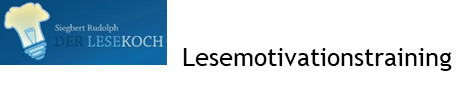 Nächste  Folie
Vorherige  Folie
C:\Users\Master\OneDrive\01 Übungsdateien\Am Symptom üben\Häufig falsch gelesene Buchstaben\b-d 12 Wörter nach Gehör finden.pptx - Seite 29
Wörter mit b und d in sortierter Liste suchen
Klick auf den Lautsprecher, dann auf das Wort! Klick danach auf „weiter“!
30
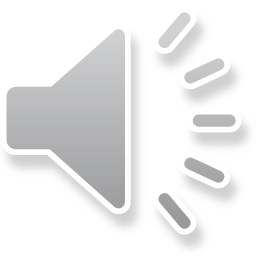 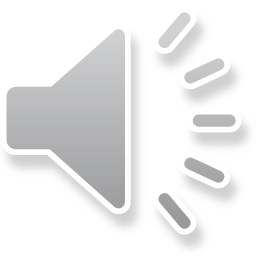 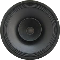 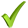 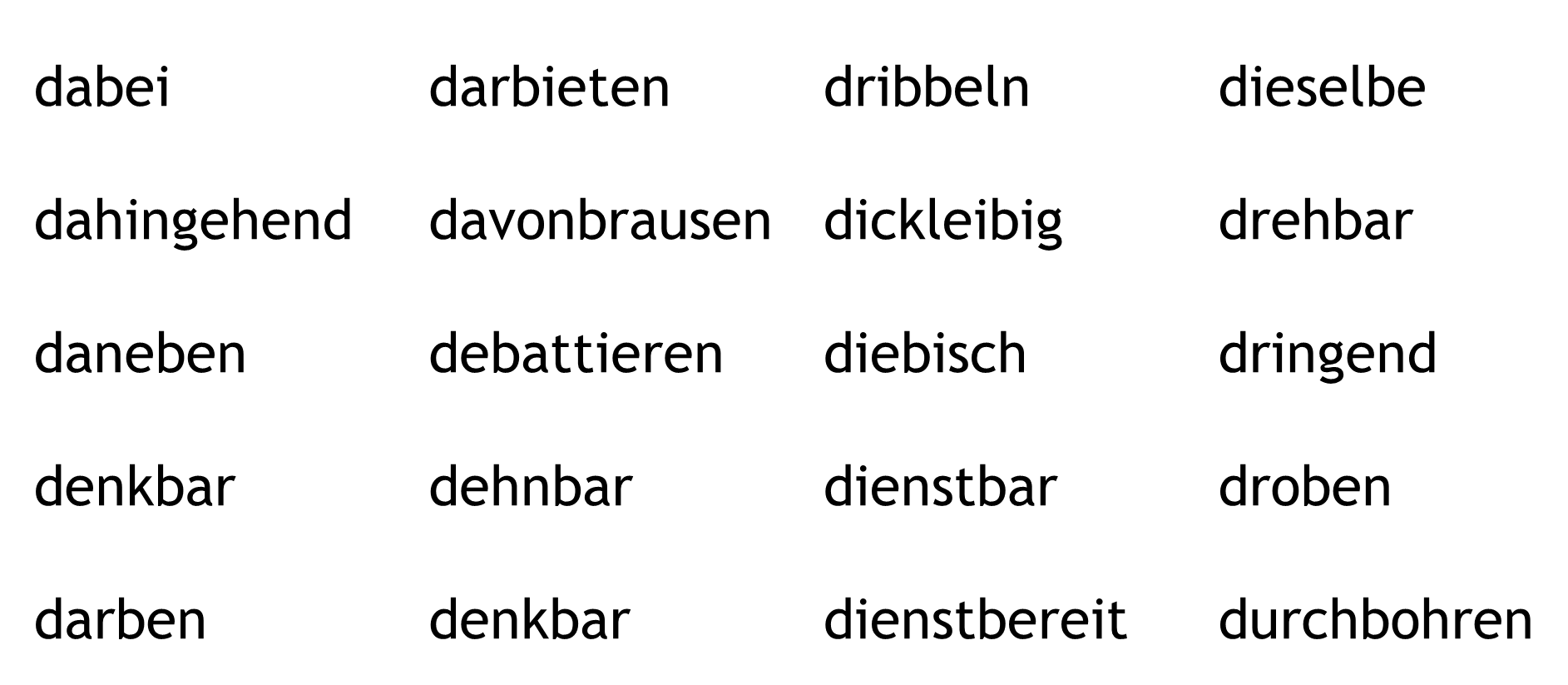 weiter
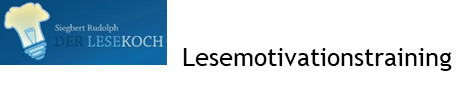 Nächste  Folie
Vorherige  Folie
C:\Users\Master\OneDrive\01 Übungsdateien\Am Symptom üben\Häufig falsch gelesene Buchstaben\b-d 12 Wörter nach Gehör finden.pptx - Seite 30
Wörter mit b und d – lesen
Klick auf die blauen Punkte!
31
dienstbar drehbar davonbrausen darben dribbeln
drehbar davonbrausen darben dribbeln dienstbar
darben drehbar dienstbar dribbeln davonbrausen
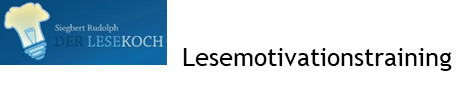 Nächste  Folie
Vorherige  Folie
C:\Users\Master\OneDrive\01 Übungsdateien\Am Symptom üben\Häufig falsch gelesene Buchstaben\b-d 12 Wörter nach Gehör finden.pptx - Seite 31
Wörter mit b und d in sortierter Liste suchen
Klick auf den Lautsprecher, dann auf das Wort! Klick danach auf „weiter“!
32
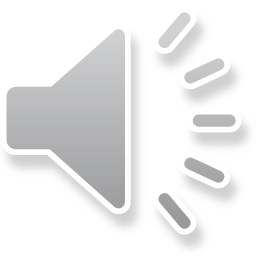 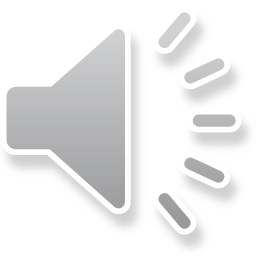 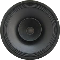 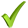 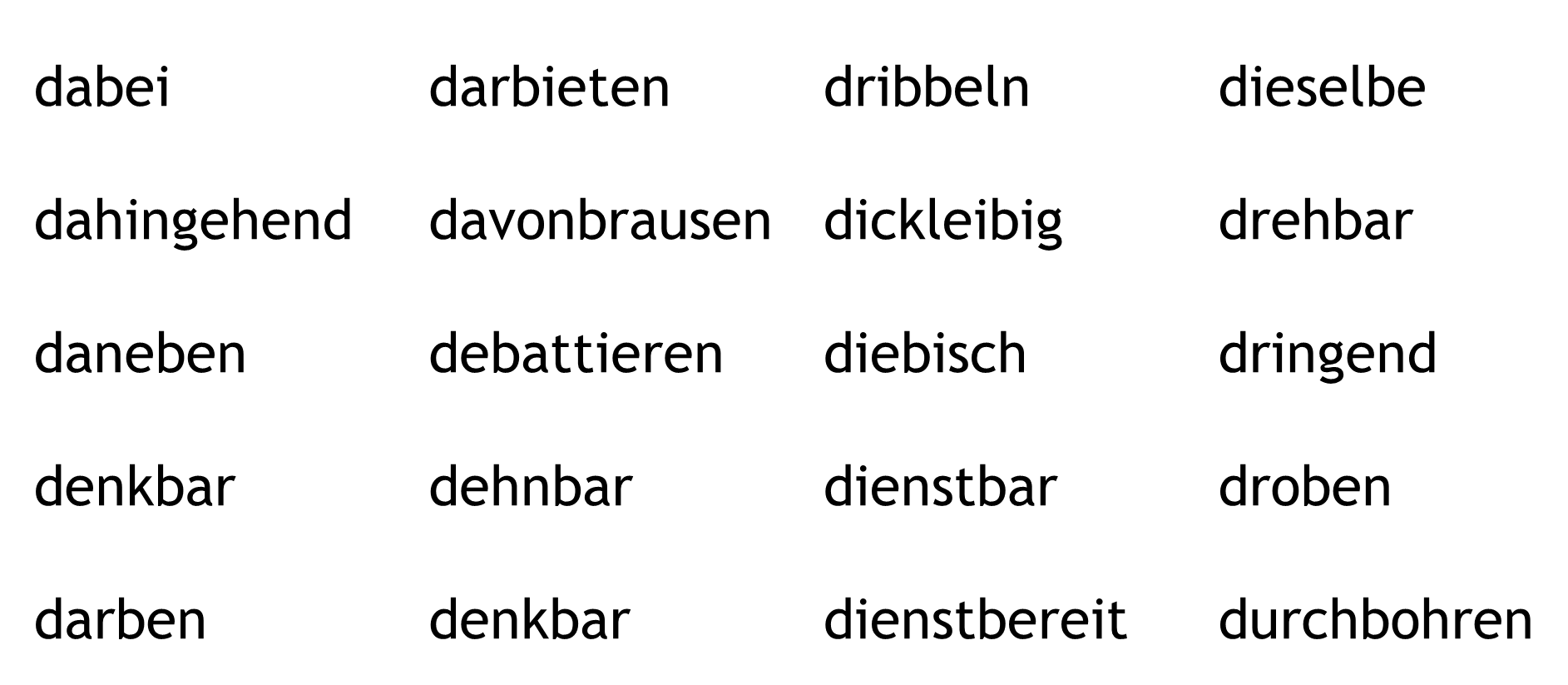 weiter
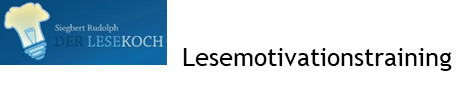 Nächste  Folie
Vorherige  Folie
C:\Users\Master\OneDrive\01 Übungsdateien\Am Symptom üben\Häufig falsch gelesene Buchstaben\b-d 12 Wörter nach Gehör finden.pptx - Seite 32
Wörter mit b und d in sortierter Liste suchen
Klick auf den Lautsprecher, dann auf das Wort! Klick danach auf „weiter“!
33
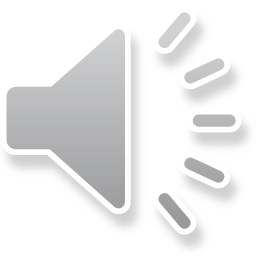 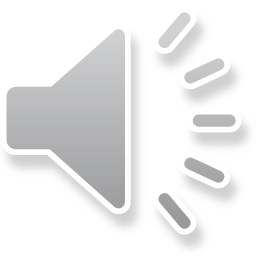 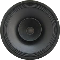 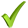 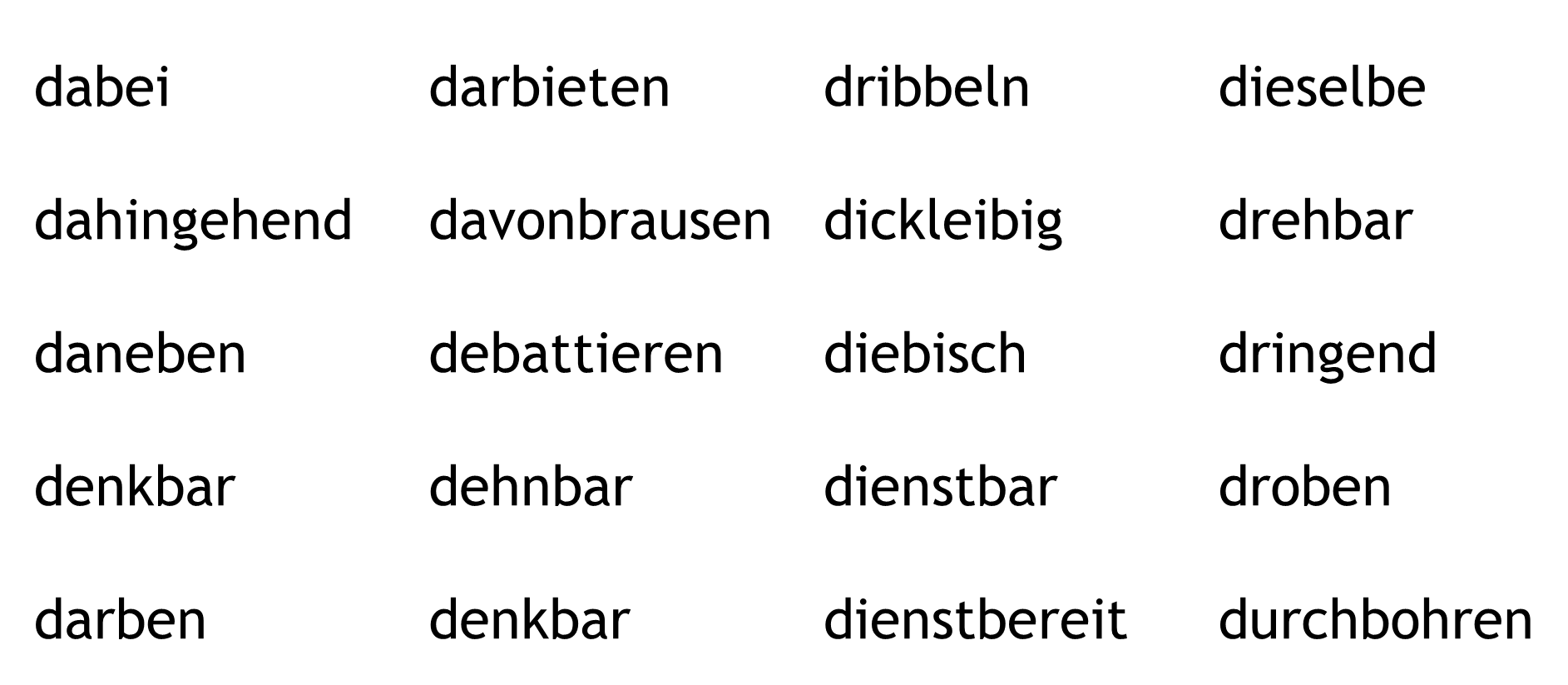 weiter
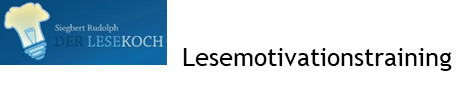 Nächste  Folie
Vorherige  Folie
C:\Users\Master\OneDrive\01 Übungsdateien\Am Symptom üben\Häufig falsch gelesene Buchstaben\b-d 12 Wörter nach Gehör finden.pptx - Seite 33
Wörter mit b und d in sortierter Liste suchen
Klick auf den Lautsprecher, dann auf das Wort! Klick danach auf „weiter“!
34
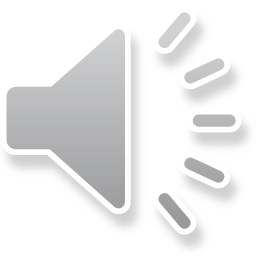 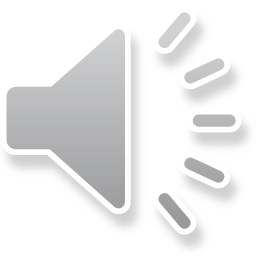 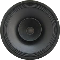 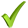 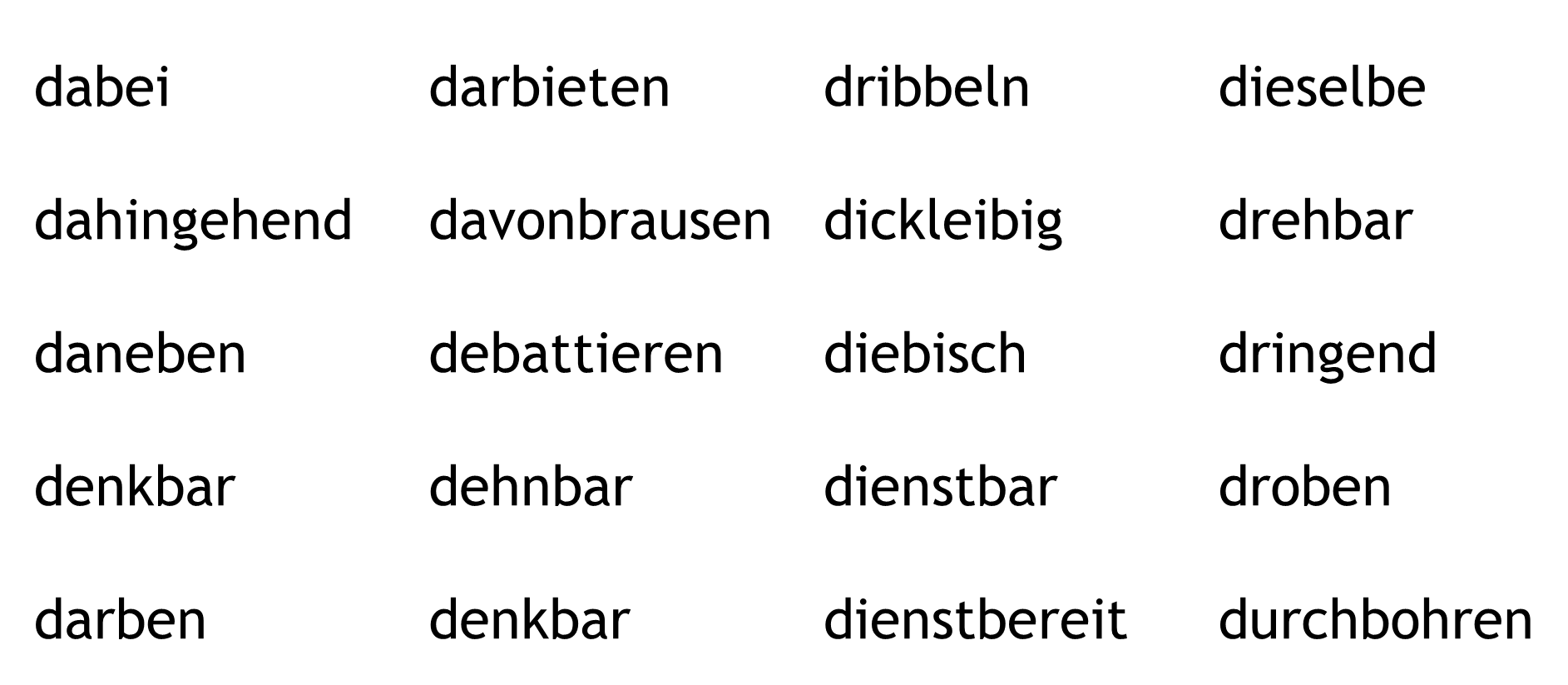 weiter
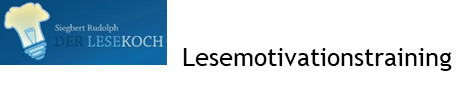 Nächste  Folie
Vorherige  Folie
C:\Users\Master\OneDrive\01 Übungsdateien\Am Symptom üben\Häufig falsch gelesene Buchstaben\b-d 12 Wörter nach Gehör finden.pptx - Seite 34
Wörter mit b und d in sortierter Liste suchen
Klick auf den Lautsprecher, dann auf das Wort! Klick danach auf „weiter“!
35
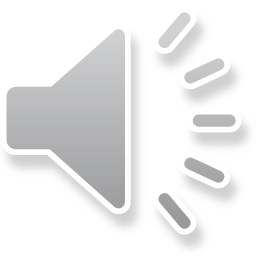 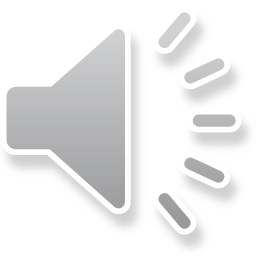 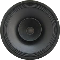 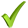 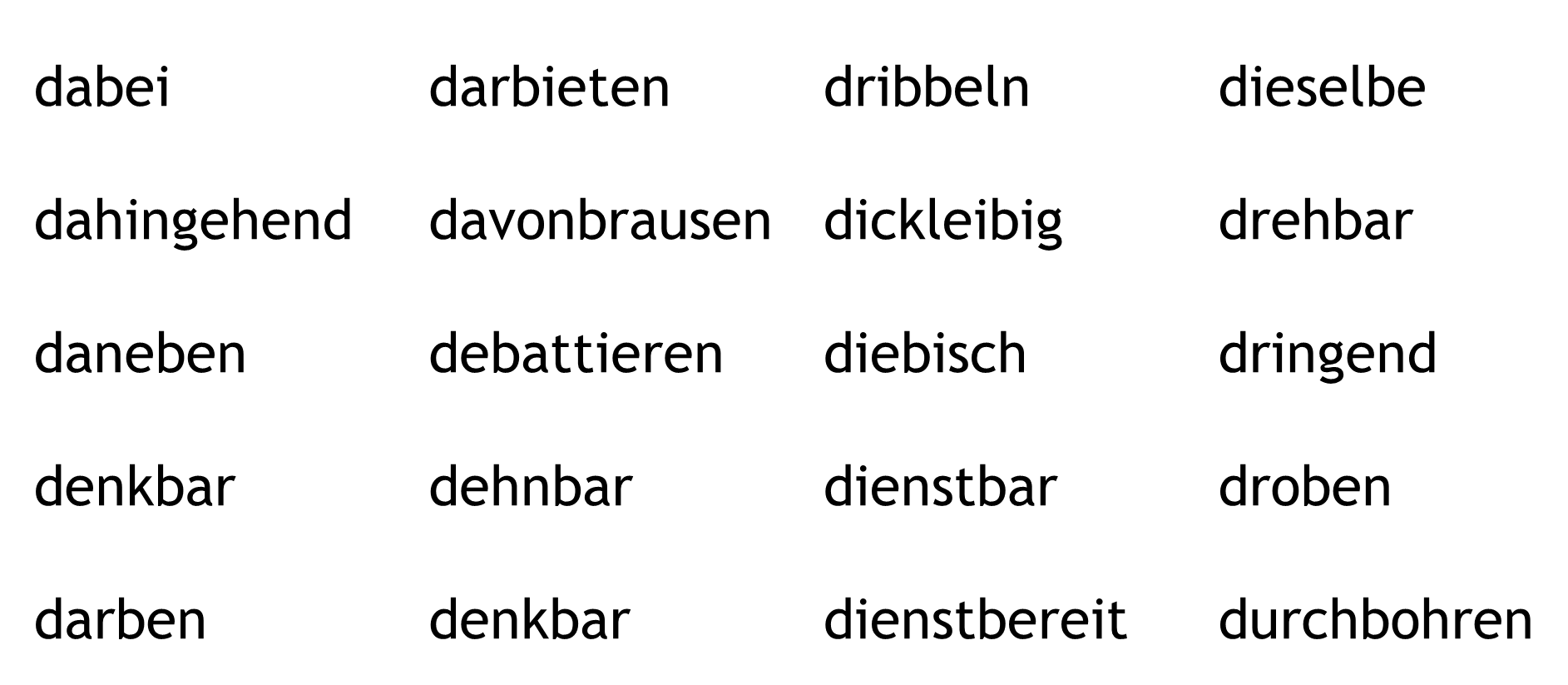 weiter
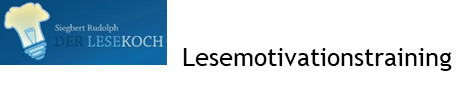 Nächste  Folie
Vorherige  Folie
C:\Users\Master\OneDrive\01 Übungsdateien\Am Symptom üben\Häufig falsch gelesene Buchstaben\b-d 12 Wörter nach Gehör finden.pptx - Seite 35
Wörter mit b und d in sortierter Liste suchen
Klick auf den Lautsprecher, dann auf das Wort! Klick danach auf „weiter“!
36
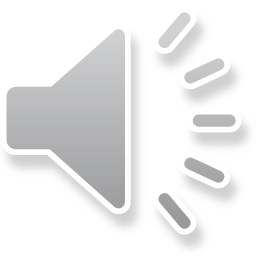 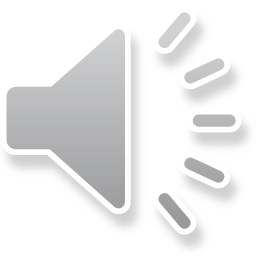 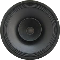 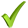 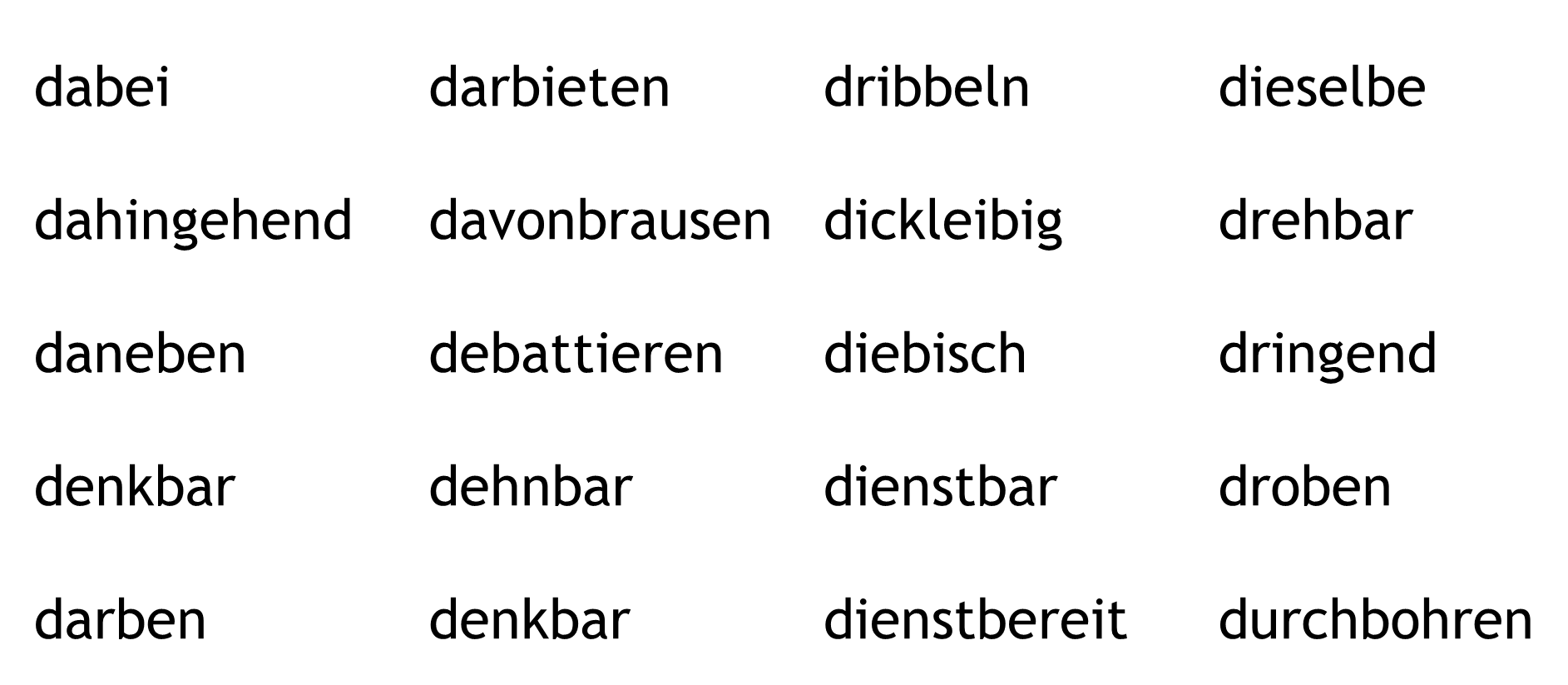 weiter
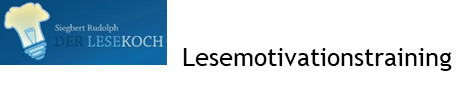 Nächste  Folie
Vorherige  Folie
C:\Users\Master\OneDrive\01 Übungsdateien\Am Symptom üben\Häufig falsch gelesene Buchstaben\b-d 12 Wörter nach Gehör finden.pptx - Seite 36
Wörter mit b und d – lesen
Klick auf die blauen Punkte!
37
darbieten denkbar droben debattieren daneben
debattieren droben denkbar daneben darbieten
denkbar debattieren daneben darbieten droben
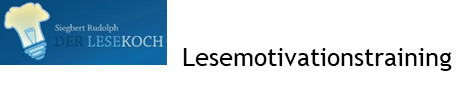 Nächste  Folie
Vorherige  Folie
C:\Users\Master\OneDrive\01 Übungsdateien\Am Symptom üben\Häufig falsch gelesene Buchstaben\b-d 12 Wörter nach Gehör finden.pptx - Seite 37
Wörter mit b und d in sortierter Liste suchen
Klick auf den Lautsprecher, dann auf das Wort! Klick danach auf „weiter“!
38
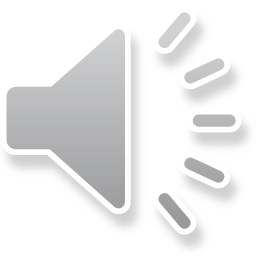 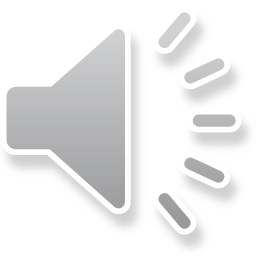 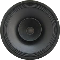 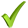 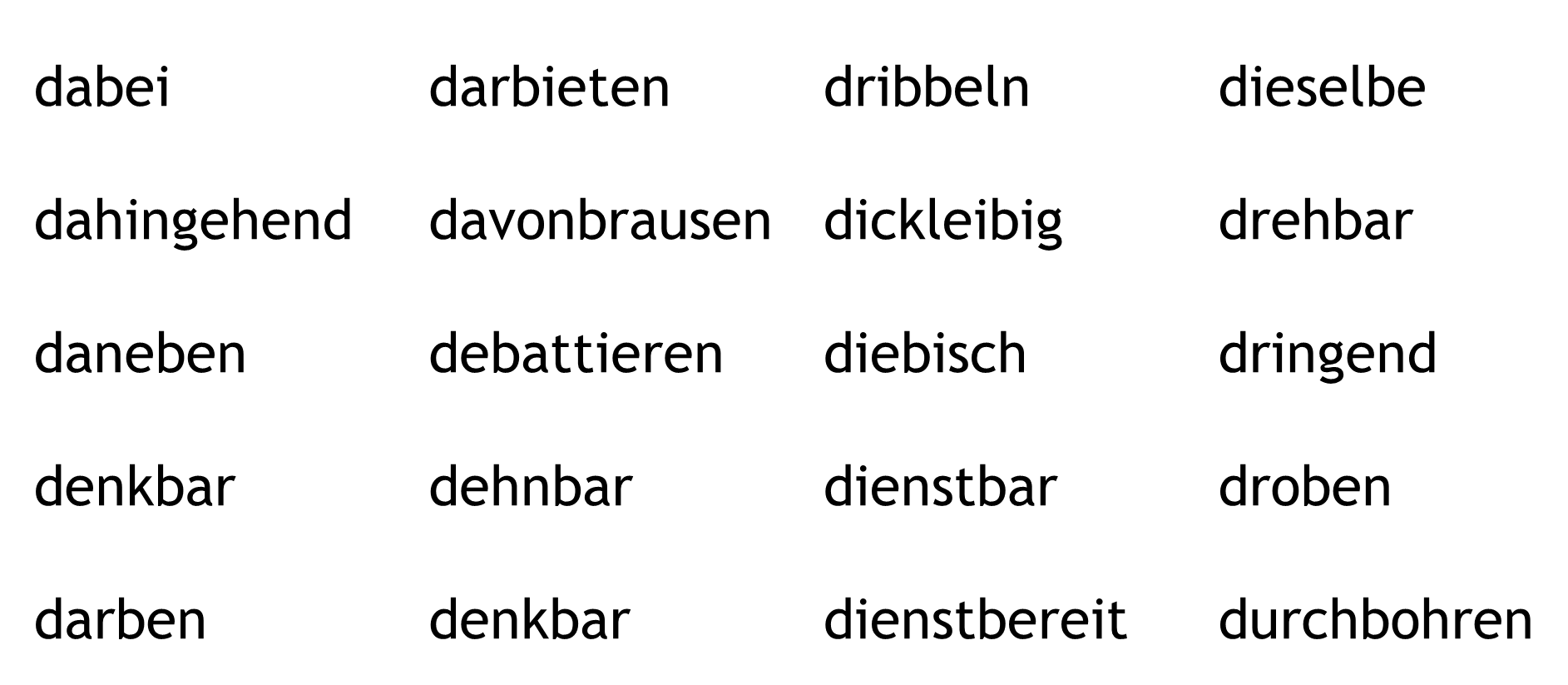 weiter
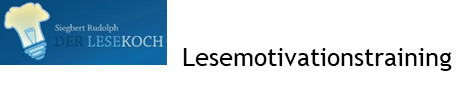 Nächste  Folie
Vorherige  Folie
C:\Users\Master\OneDrive\01 Übungsdateien\Am Symptom üben\Häufig falsch gelesene Buchstaben\b-d 12 Wörter nach Gehör finden.pptx - Seite 38
Wörter mit b und d in sortierter Liste suchen
Klick auf den Lautsprecher, dann auf das Wort! Klick danach auf „weiter“!
39
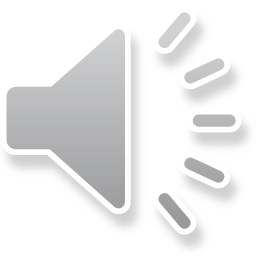 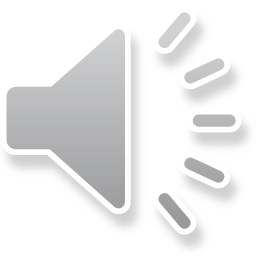 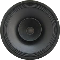 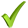 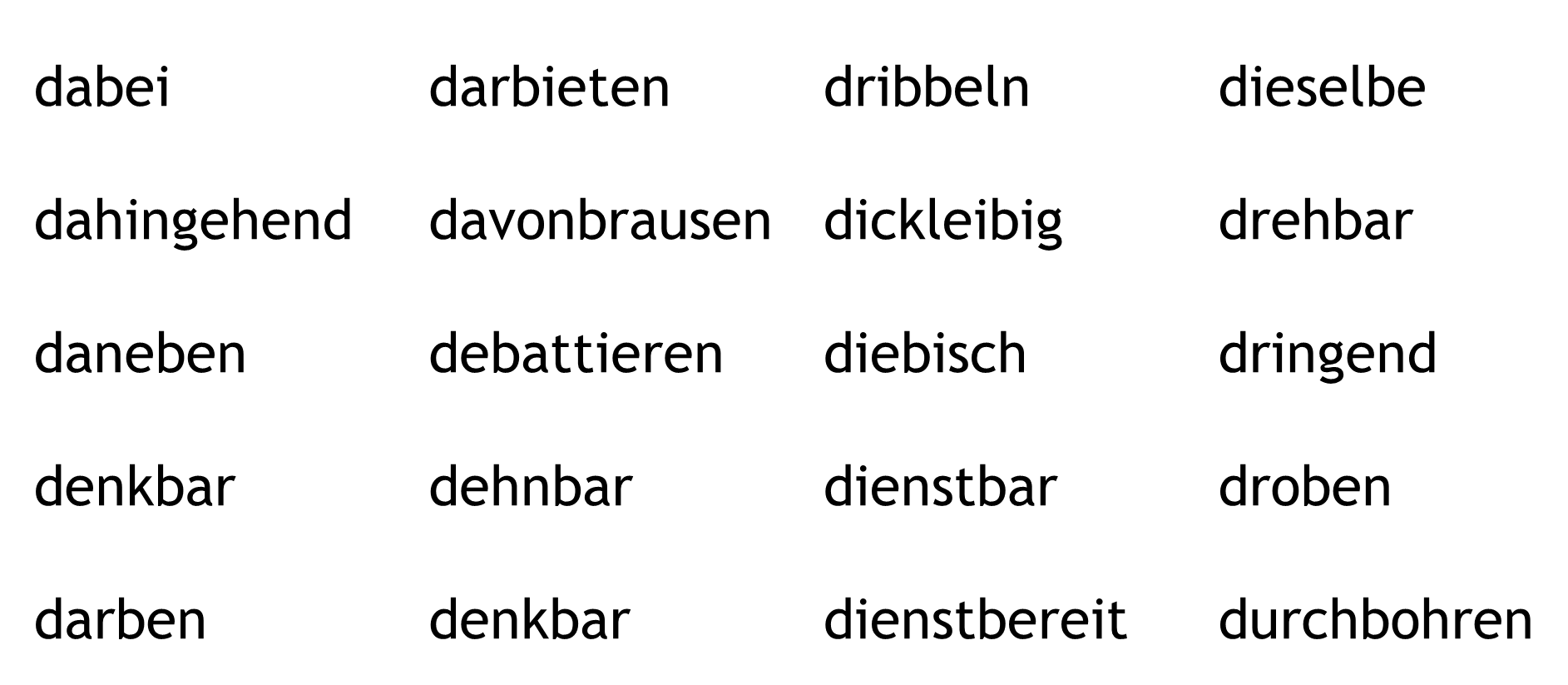 weiter
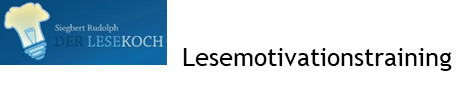 Nächste  Folie
Vorherige  Folie
C:\Users\Master\OneDrive\01 Übungsdateien\Am Symptom üben\Häufig falsch gelesene Buchstaben\b-d 12 Wörter nach Gehör finden.pptx - Seite 39
Wörter mit b und d in sortierter Liste suchen
Klick auf den Lautsprecher, dann auf das Wort! Klick danach auf „weiter“!
40
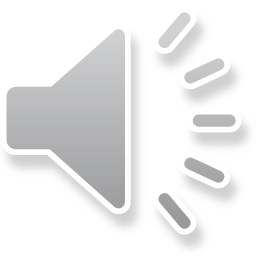 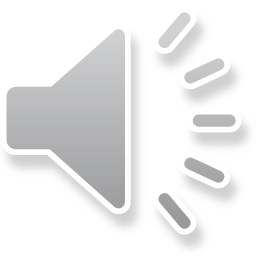 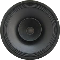 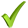 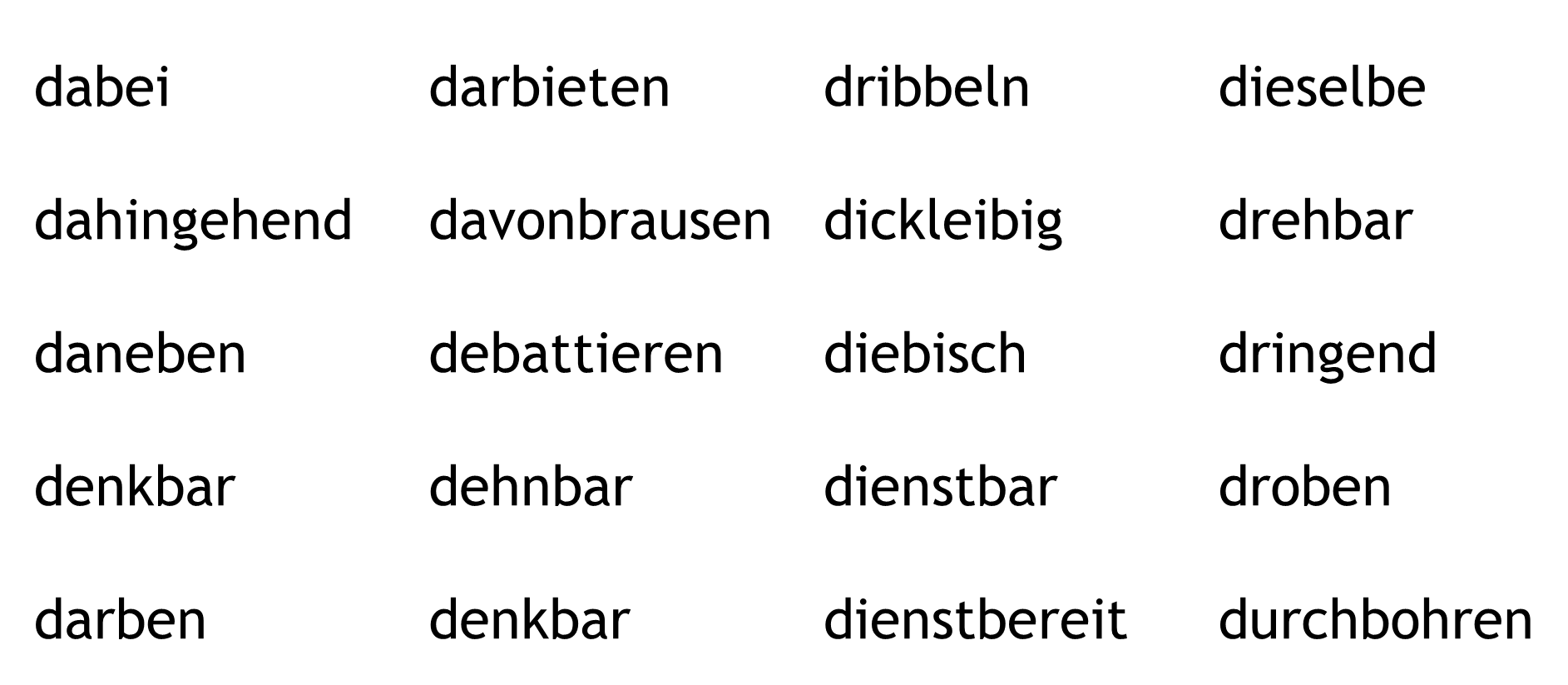 weiter
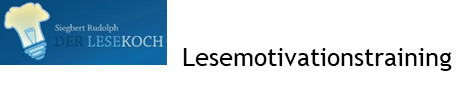 Nächste  Folie
Vorherige  Folie
C:\Users\Master\OneDrive\01 Übungsdateien\Am Symptom üben\Häufig falsch gelesene Buchstaben\b-d 12 Wörter nach Gehör finden.pptx - Seite 40
Wörter mit b und d in sortierter Liste suchen
Klick auf den Lautsprecher, dann auf das Wort! Klick danach auf „weiter“!
41
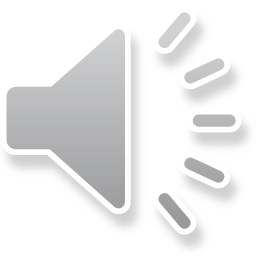 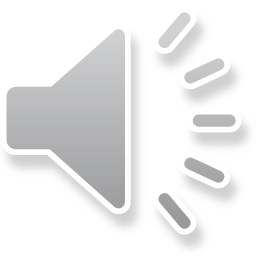 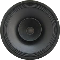 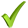 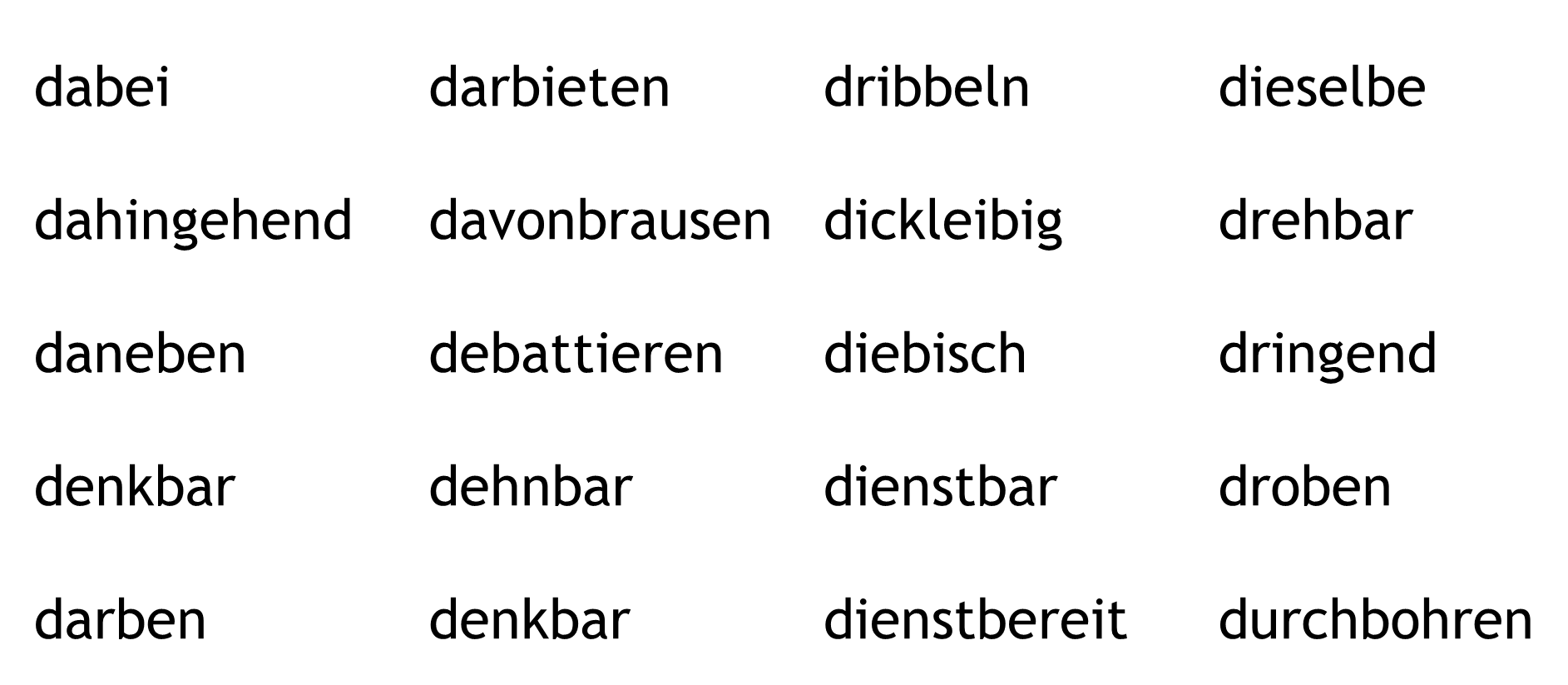 weiter
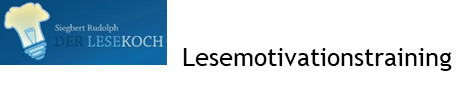 Nächste  Folie
Vorherige  Folie
C:\Users\Master\OneDrive\01 Übungsdateien\Am Symptom üben\Häufig falsch gelesene Buchstaben\b-d 12 Wörter nach Gehör finden.pptx - Seite 41
Wörter mit b und d in sortierter Liste suchen
Klick auf den Lautsprecher, dann auf das Wort! Klick danach auf „weiter“!
42
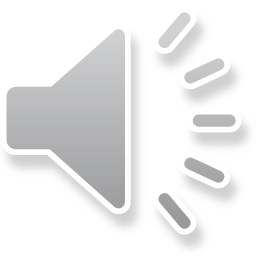 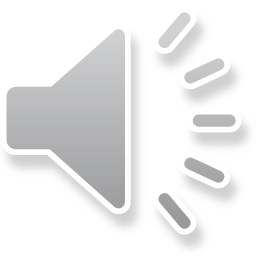 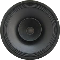 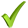 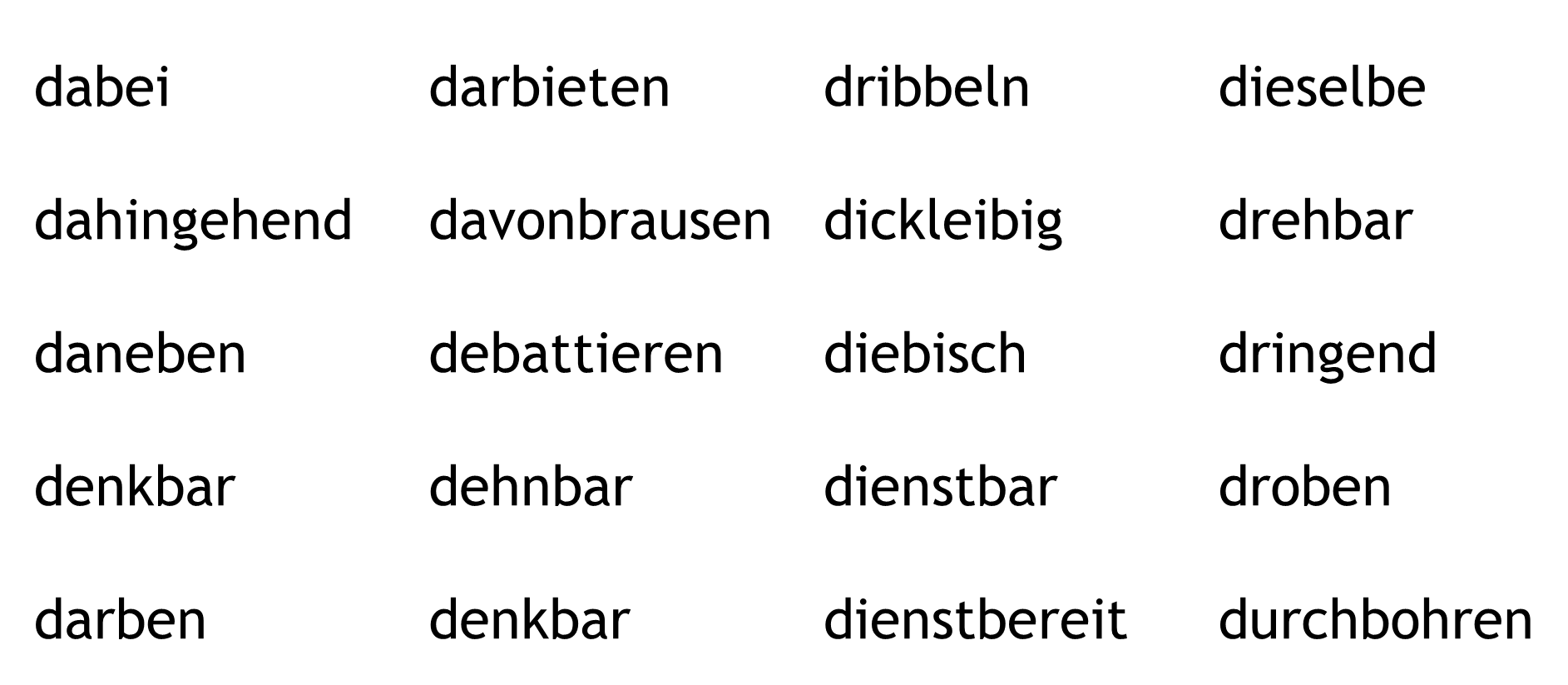 weiter
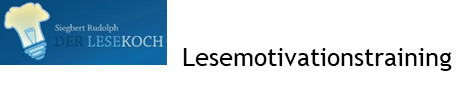 Nächste  Folie
Vorherige  Folie
C:\Users\Master\OneDrive\01 Übungsdateien\Am Symptom üben\Häufig falsch gelesene Buchstaben\b-d 12 Wörter nach Gehör finden.pptx - Seite 42
Wörter mit b und d – lesen
Klick auf die blauen Punkte!
43
dieselbe dahingehend dienstbereit dringend dabei
dabei dringend dienstbereit dahingehend dieselbe
dahingehend dieselbe dabei dringend dienstbereit
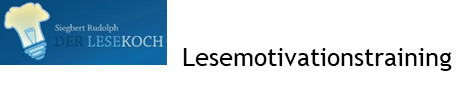 Nächste  Folie
Vorherige  Folie
C:\Users\Master\OneDrive\01 Übungsdateien\Am Symptom üben\Häufig falsch gelesene Buchstaben\b-d 12 Wörter nach Gehör finden.pptx - Seite 43
Wörter mit b und d in sortierter Liste suchen
Klick auf den Lautsprecher, dann auf das Wort! Klick danach auf „weiter“!
44
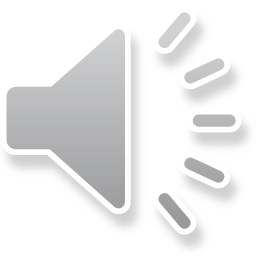 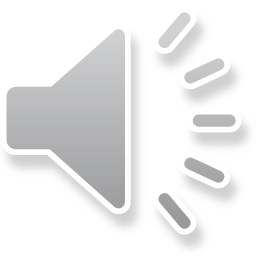 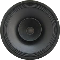 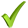 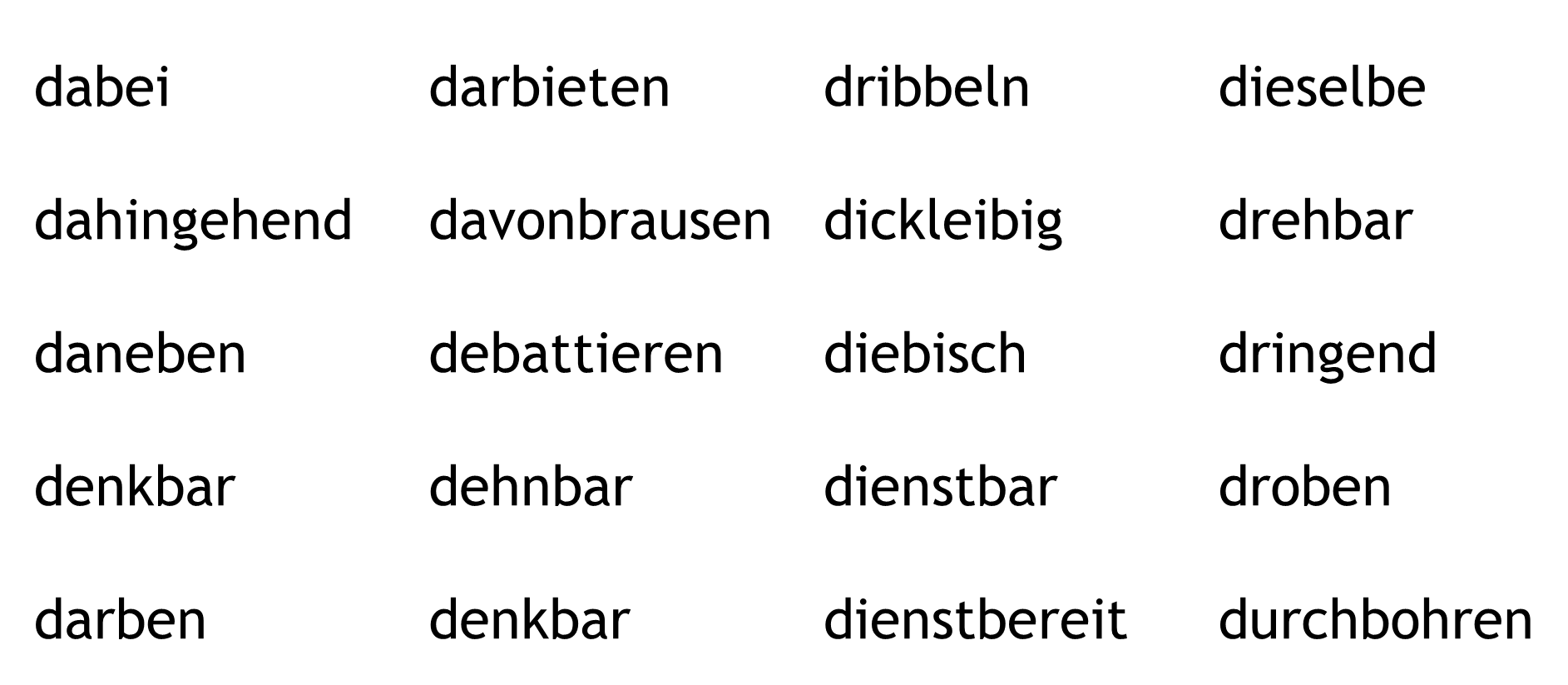 weiter
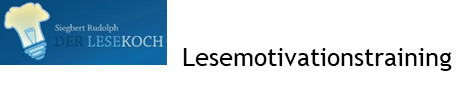 Nächste  Folie
Vorherige  Folie
C:\Users\Master\OneDrive\01 Übungsdateien\Am Symptom üben\Häufig falsch gelesene Buchstaben\b-d 12 Wörter nach Gehör finden.pptx - Seite 44
Wörter mit b und d in sortierter Liste suchen
Klick auf den Lautsprecher, dann auf das Wort! Klick danach auf „weiter“!
45
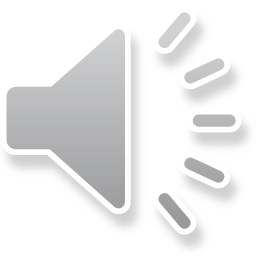 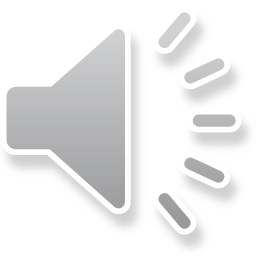 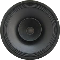 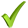 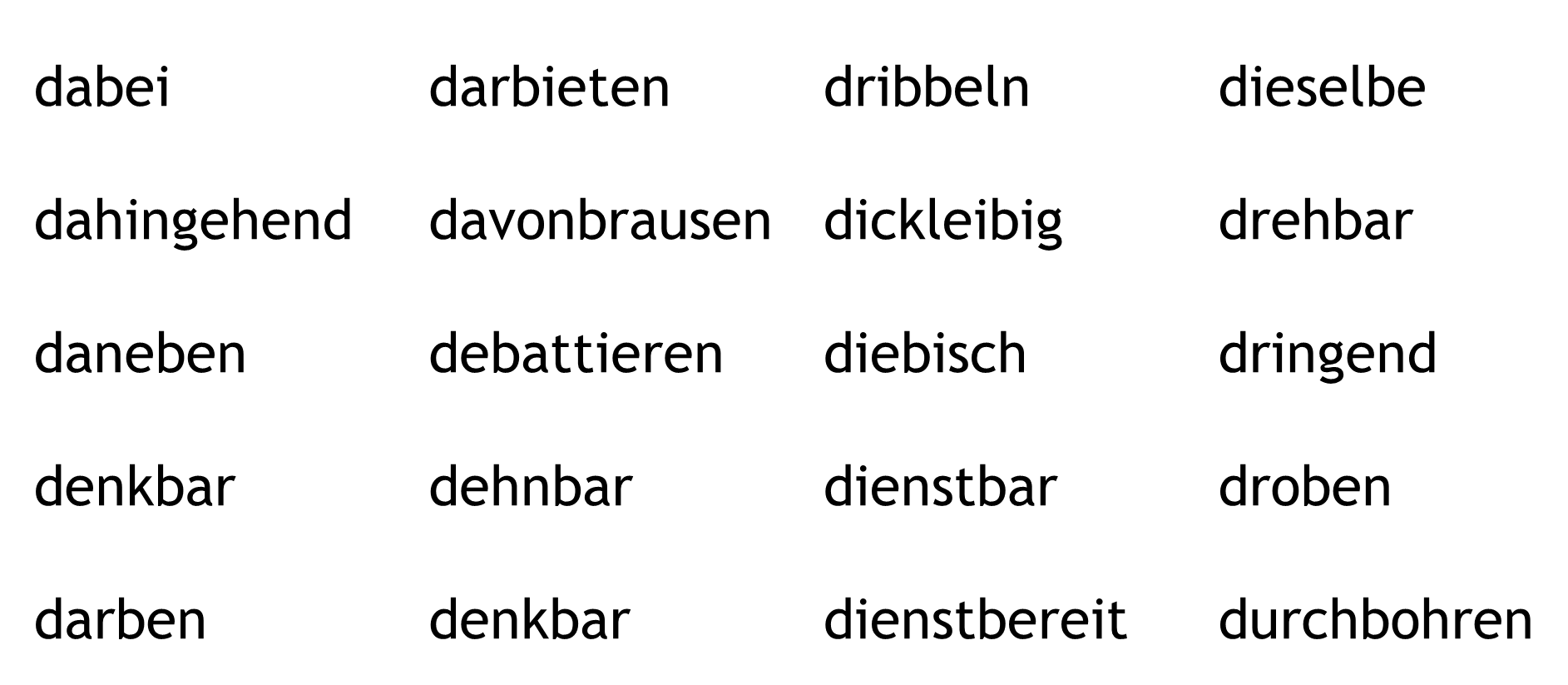 weiter
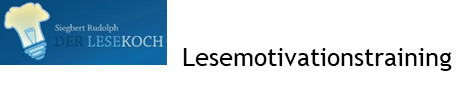 Nächste  Folie
Vorherige  Folie
C:\Users\Master\OneDrive\01 Übungsdateien\Am Symptom üben\Häufig falsch gelesene Buchstaben\b-d 12 Wörter nach Gehör finden.pptx - Seite 45
Wörter mit b und d in sortierter Liste suchen
Klick auf den Lautsprecher, dann auf das Wort! Klick danach auf „weiter“!
46
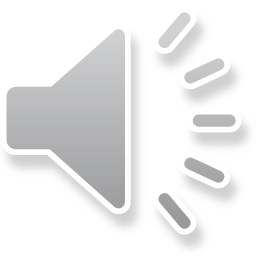 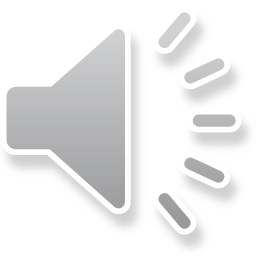 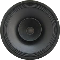 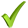 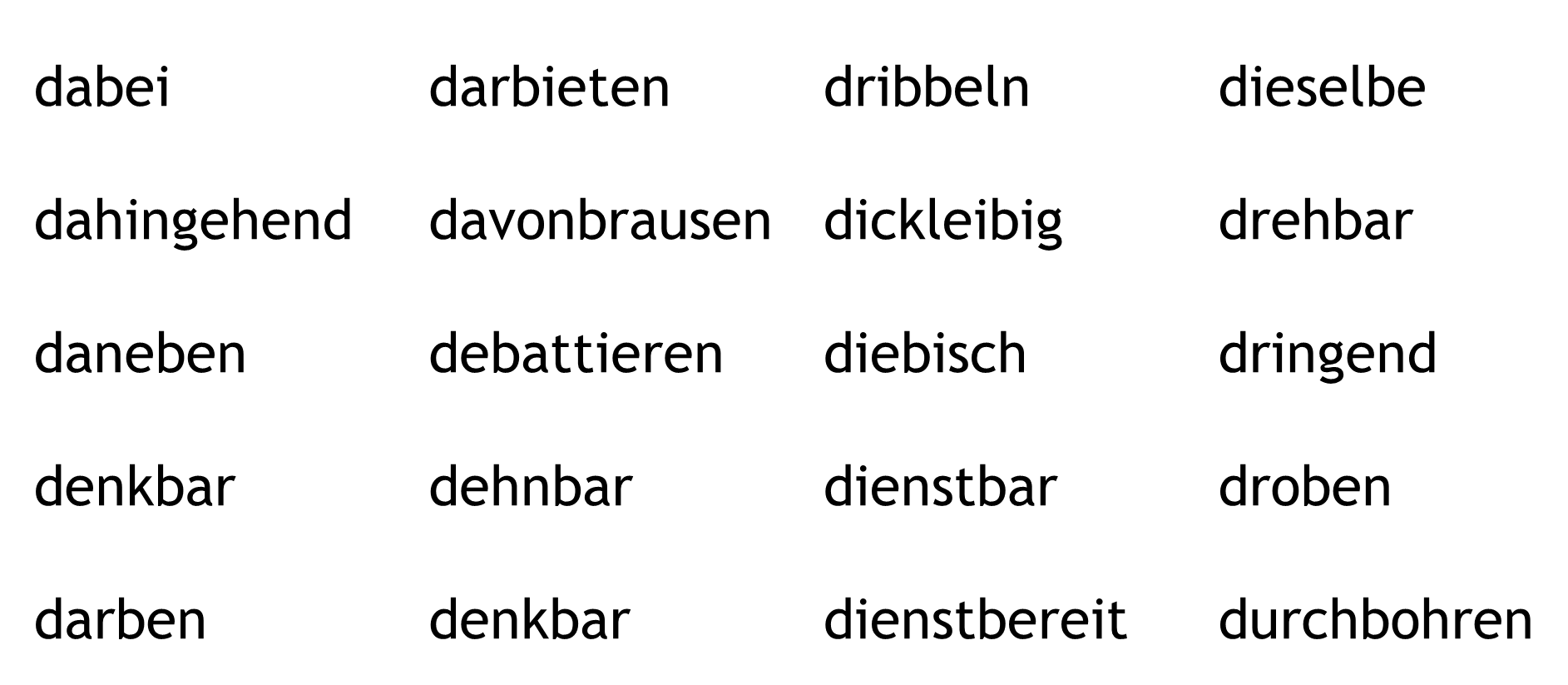 weiter
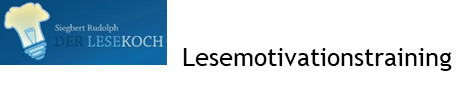 Nächste  Folie
Vorherige  Folie
C:\Users\Master\OneDrive\01 Übungsdateien\Am Symptom üben\Häufig falsch gelesene Buchstaben\b-d 12 Wörter nach Gehör finden.pptx - Seite 46
Wörter mit b und d in sortierter Liste suchen
Klick auf den Lautsprecher, dann auf das Wort! Klick danach auf „weiter“!
47
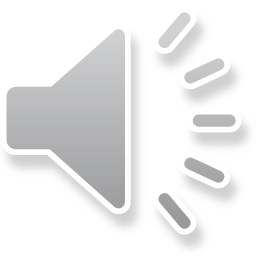 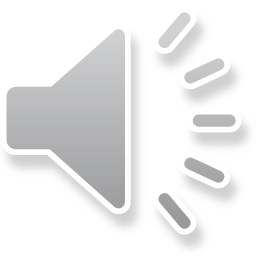 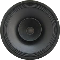 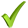 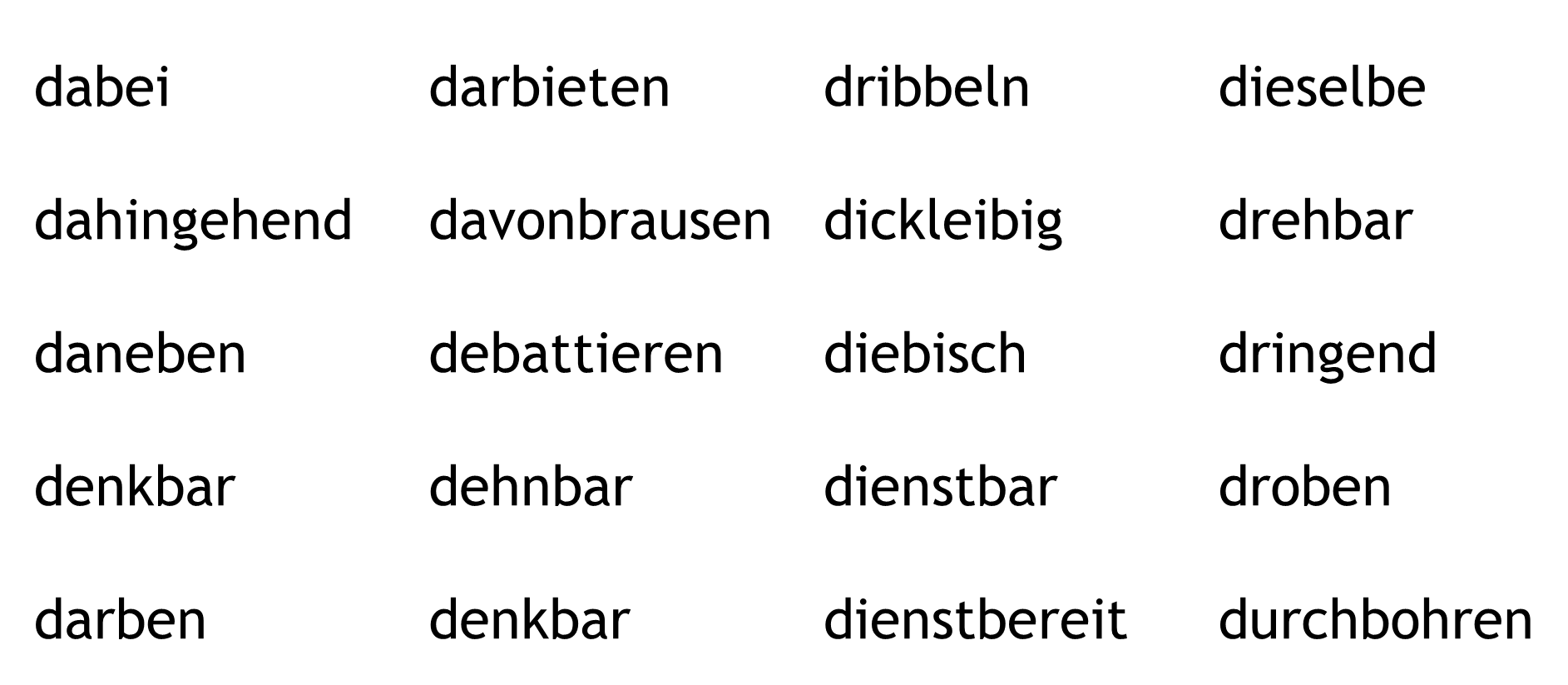 weiter
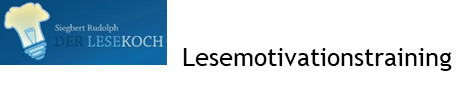 Nächste  Folie
Vorherige  Folie
C:\Users\Master\OneDrive\01 Übungsdateien\Am Symptom üben\Häufig falsch gelesene Buchstaben\b-d 12 Wörter nach Gehör finden.pptx - Seite 47
Wörter mit b und d in sortierter Liste suchen
Klick auf den Lautsprecher, dann auf das Wort! Klick danach auf „weiter“!
48
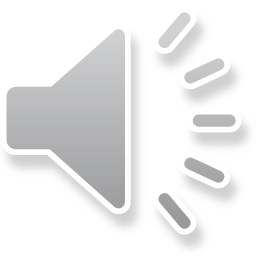 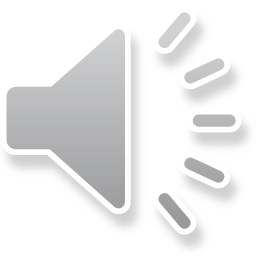 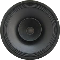 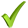 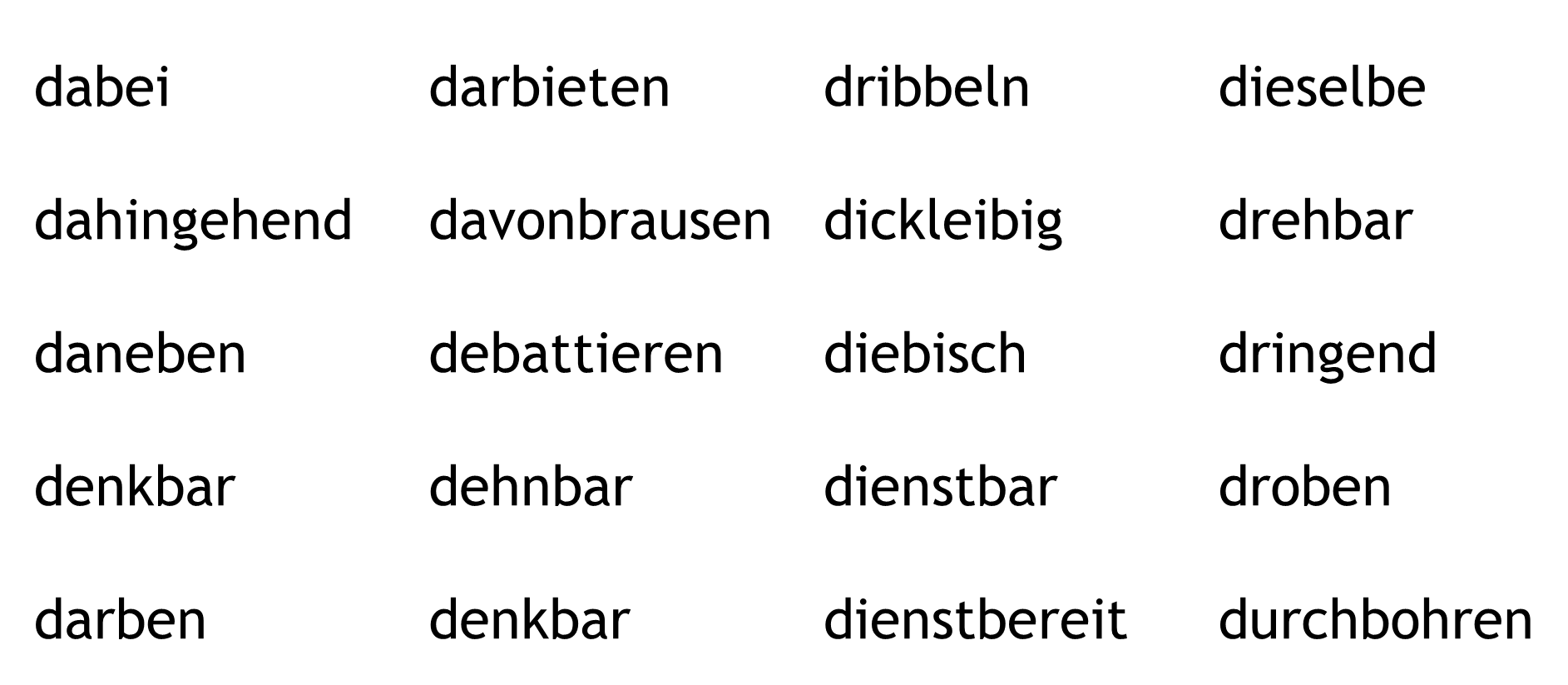 weiter
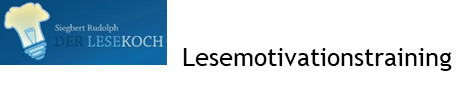 Nächste  Folie
Vorherige  Folie
C:\Users\Master\OneDrive\01 Übungsdateien\Am Symptom üben\Häufig falsch gelesene Buchstaben\b-d 12 Wörter nach Gehör finden.pptx - Seite 48
Wörter mit b und d – lesen
Klick auf die blauen Punkte!
49
diebisch denkbar durchbohren dickleibig dehnbar
denkbar dickleibig dehnbar durchbohren diebisch
durchbohren dehnbar diebisch dickleibig denkbar
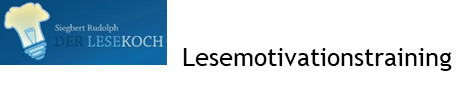 Nächste  Folie
Vorherige  Folie
C:\Users\Master\OneDrive\01 Übungsdateien\Am Symptom üben\Häufig falsch gelesene Buchstaben\b-d 12 Wörter nach Gehör finden.pptx - Seite 49
Wörter mit b und d in Liste suchen
Klick auf den Lautsprecher, dann auf das Wort! Klick danach auf „weiter“!
50
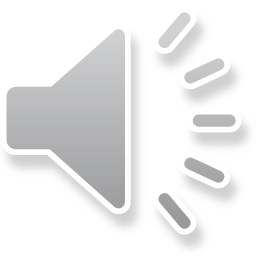 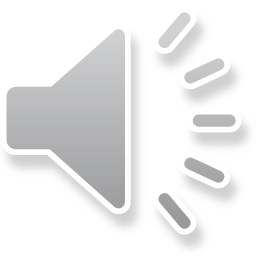 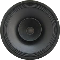 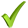 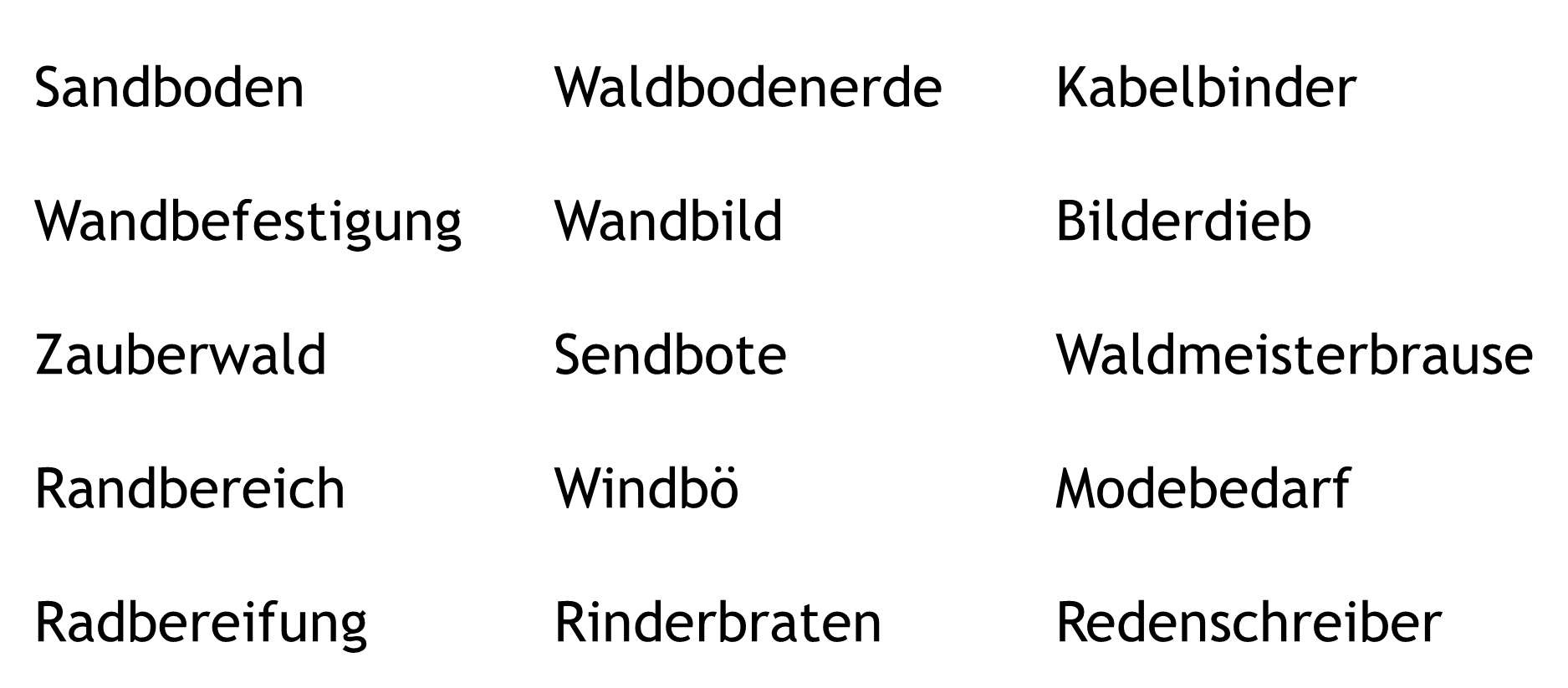 weiter
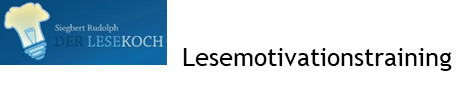 Nächste  Folie
Vorherige  Folie
C:\Users\Master\OneDrive\01 Übungsdateien\Am Symptom üben\Häufig falsch gelesene Buchstaben\b-d 12 Wörter nach Gehör finden.pptx - Seite 50
Wörter mit b und d in Liste suchen
Klick auf den Lautsprecher, dann auf das Wort! Klick danach auf „weiter“!
51
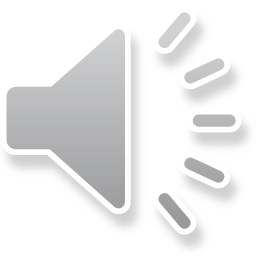 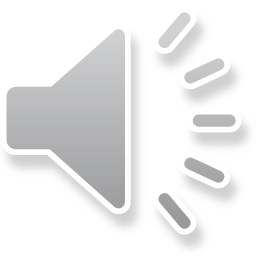 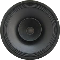 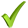 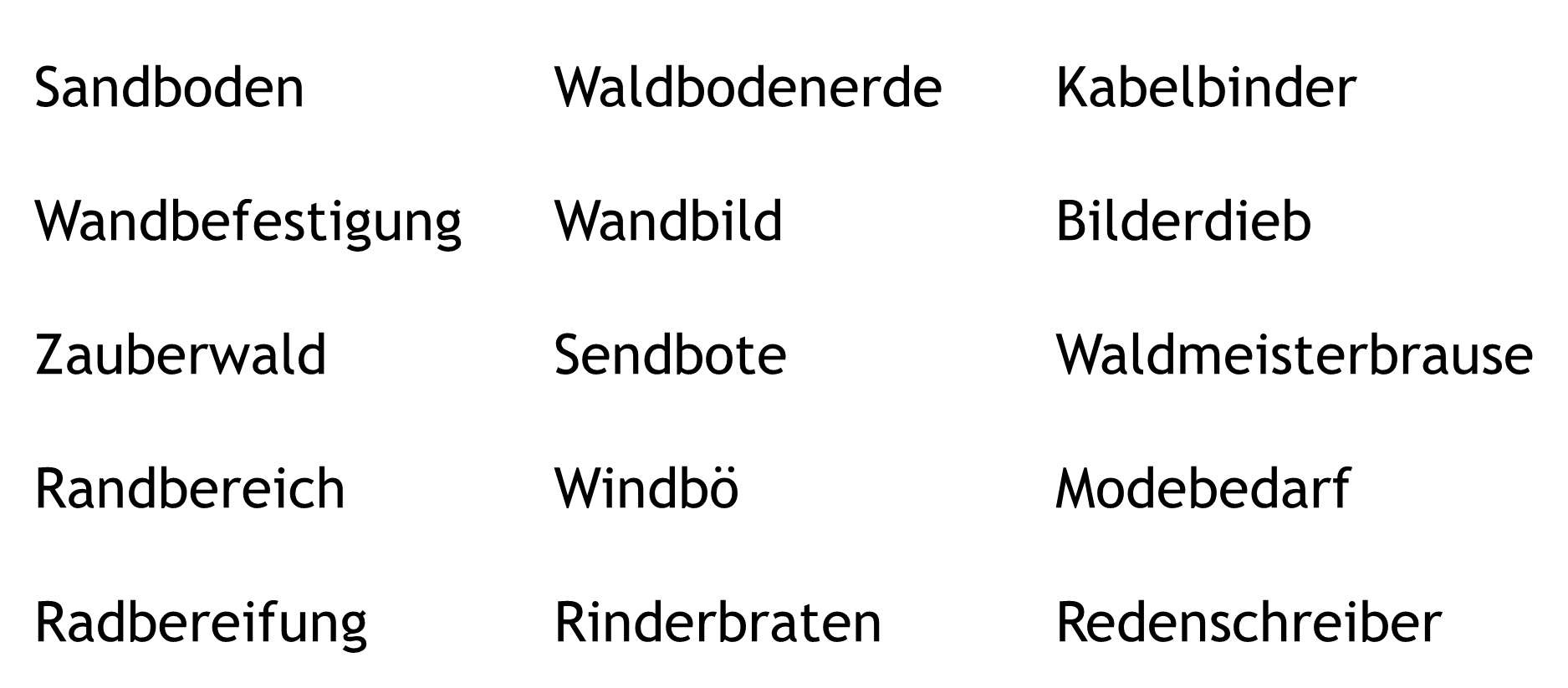 weiter
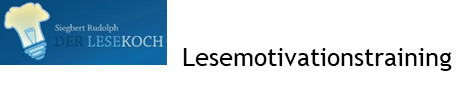 Nächste  Folie
Vorherige  Folie
C:\Users\Master\OneDrive\01 Übungsdateien\Am Symptom üben\Häufig falsch gelesene Buchstaben\b-d 12 Wörter nach Gehör finden.pptx - Seite 51
Wörter mit b und d in Liste suchen
Klick auf den Lautsprecher, dann auf das Wort! Klick danach auf „weiter“!
52
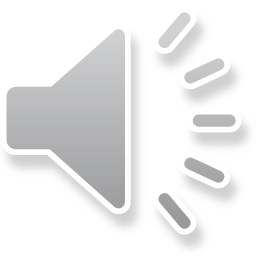 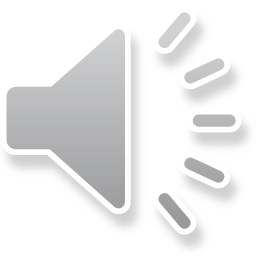 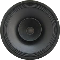 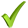 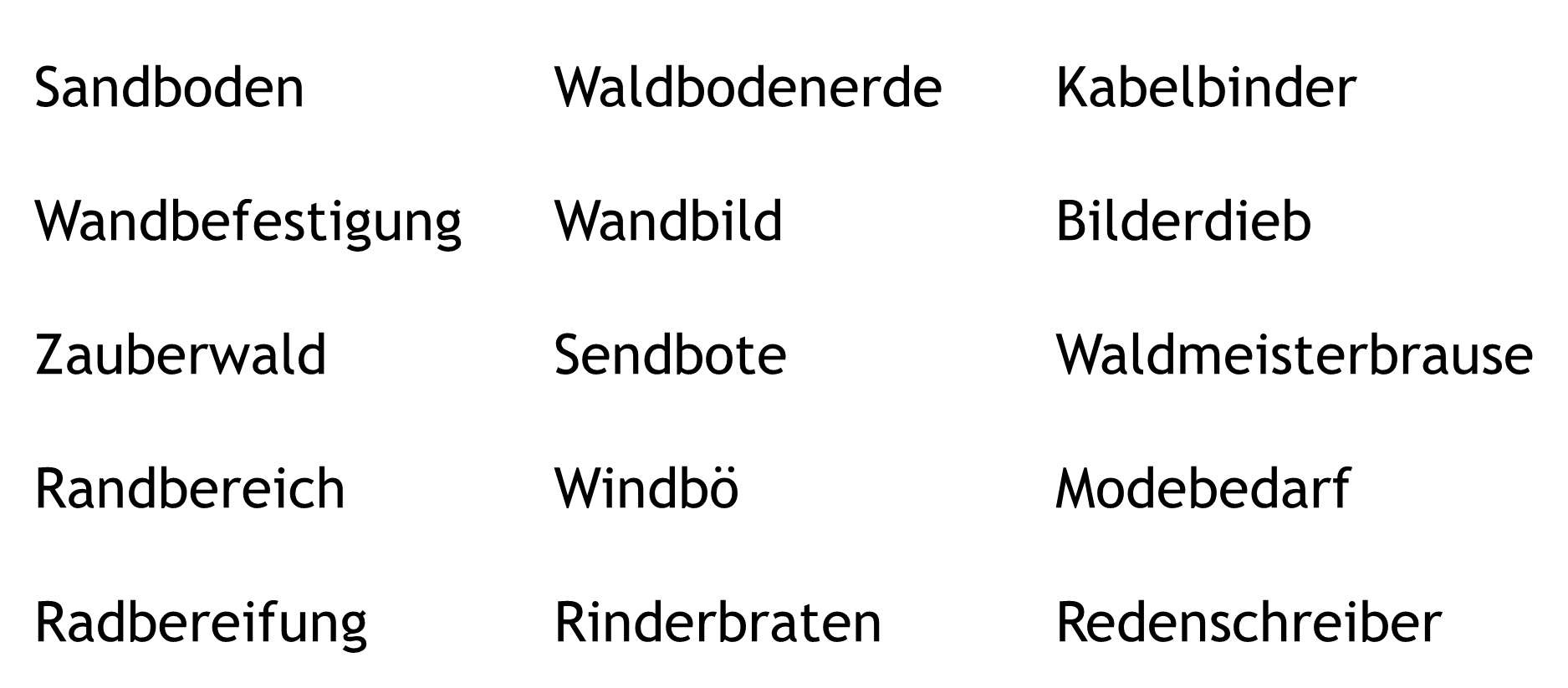 weiter
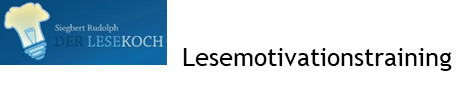 Nächste  Folie
Vorherige  Folie
C:\Users\Master\OneDrive\01 Übungsdateien\Am Symptom üben\Häufig falsch gelesene Buchstaben\b-d 12 Wörter nach Gehör finden.pptx - Seite 52
Wörter mit b und d in Liste suchen
Klick auf den Lautsprecher, dann auf das Wort! Klick danach auf „weiter“!
53
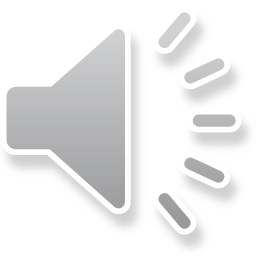 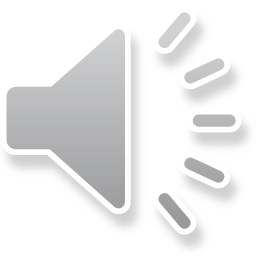 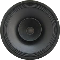 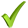 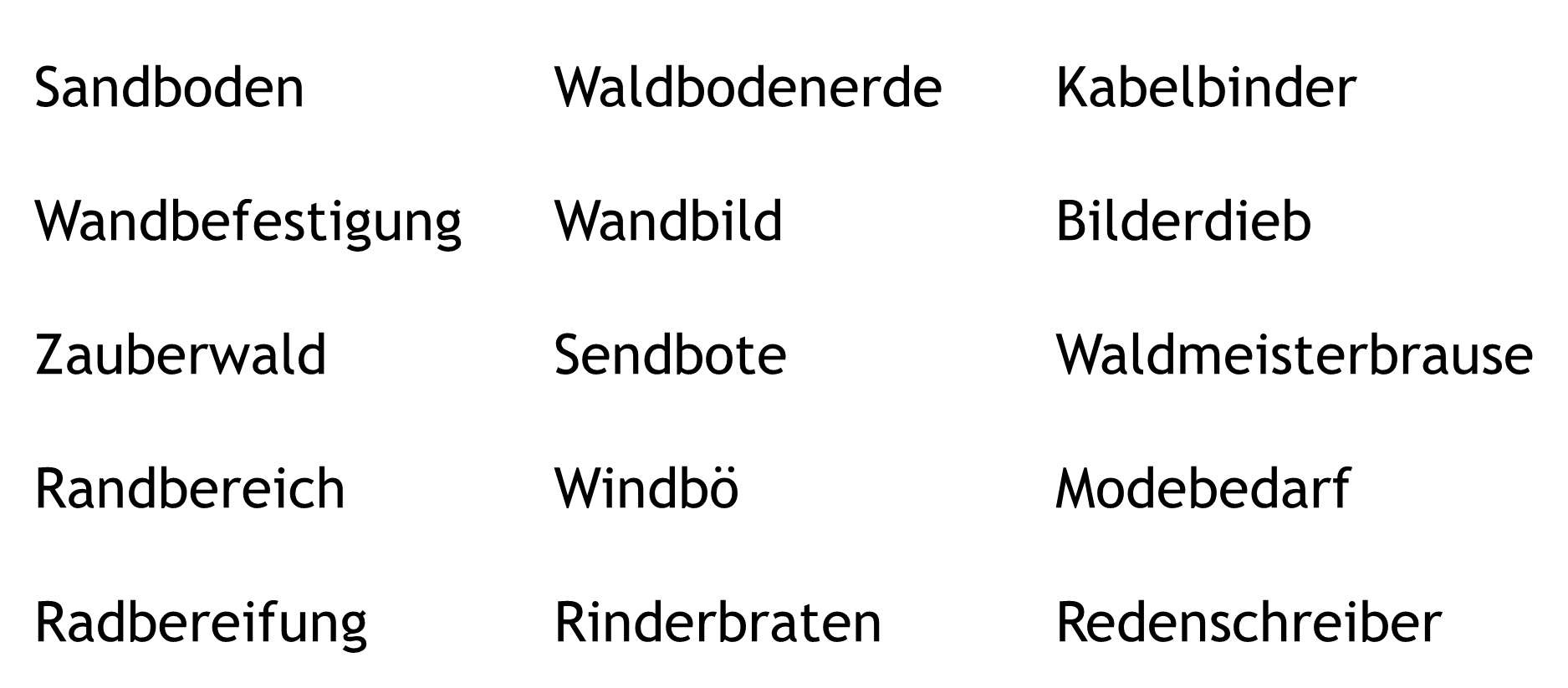 weiter
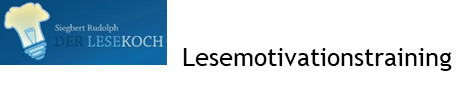 Nächste  Folie
Vorherige  Folie
C:\Users\Master\OneDrive\01 Übungsdateien\Am Symptom üben\Häufig falsch gelesene Buchstaben\b-d 12 Wörter nach Gehör finden.pptx - Seite 53
Wörter mit b und d in Liste suchen
Klick auf den Lautsprecher, dann auf das Wort! Klick danach auf „weiter“!
54
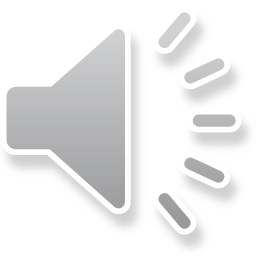 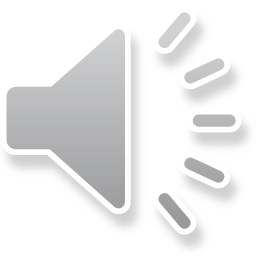 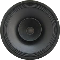 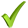 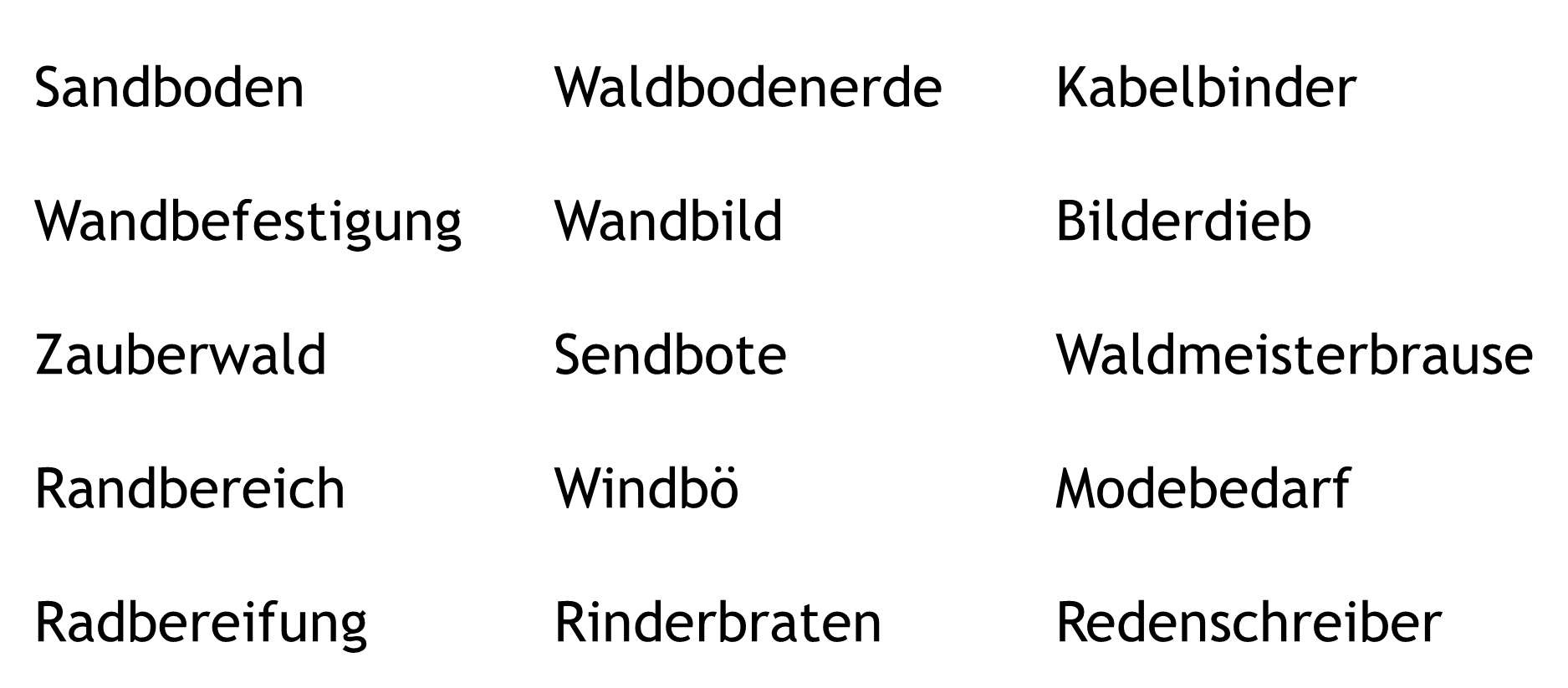 weiter
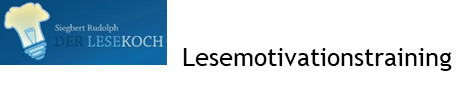 Nächste  Folie
Vorherige  Folie
C:\Users\Master\OneDrive\01 Übungsdateien\Am Symptom üben\Häufig falsch gelesene Buchstaben\b-d 12 Wörter nach Gehör finden.pptx - Seite 54
Wörter mit b und d – lesen
Klick auf die blauen Punkte!
55
Rinderbraten Bilderdieb Wandbefestigung Redenschreiber Sendbote
Bilderdieb Sendbote Redenschreiber Rinderbraten Wandbefestigung
Wandbefestigung Redenschreiber Sendbote Rinderbraten Bilderdieb
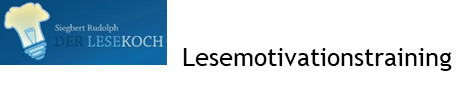 Nächste  Folie
Vorherige  Folie
C:\Users\Master\OneDrive\01 Übungsdateien\Am Symptom üben\Häufig falsch gelesene Buchstaben\b-d 12 Wörter nach Gehör finden.pptx - Seite 55
Wörter mit b und d in Liste suchen
Klick auf den Lautsprecher, dann auf das Wort! Klick danach auf „weiter“!
56
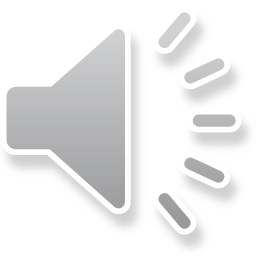 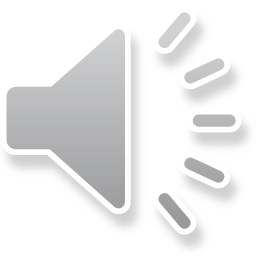 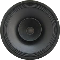 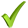 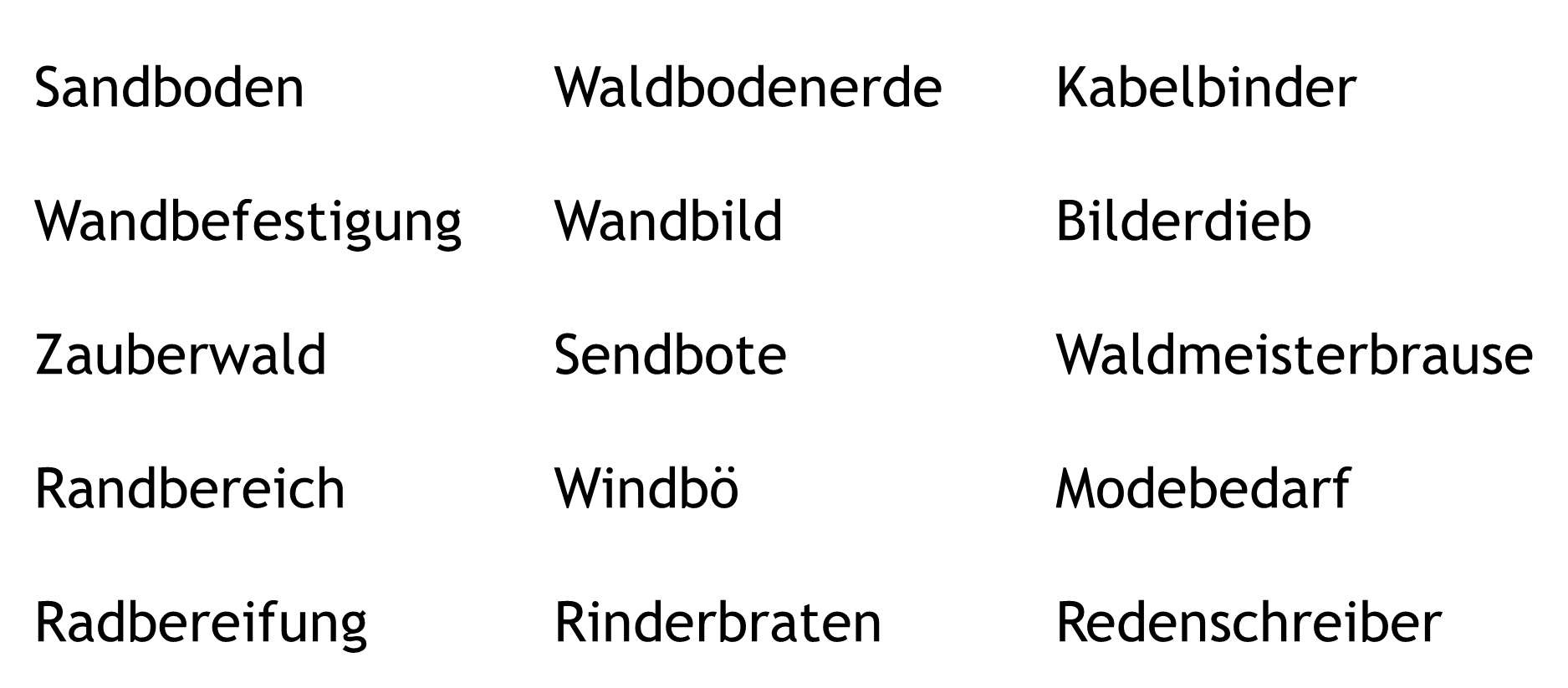 weiter
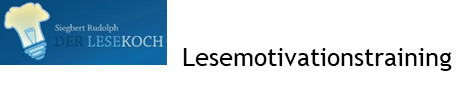 Nächste  Folie
Vorherige  Folie
C:\Users\Master\OneDrive\01 Übungsdateien\Am Symptom üben\Häufig falsch gelesene Buchstaben\b-d 12 Wörter nach Gehör finden.pptx - Seite 56
Wörter mit b und d in Liste suchen
Klick auf den Lautsprecher, dann auf das Wort! Klick danach auf „weiter“!
57
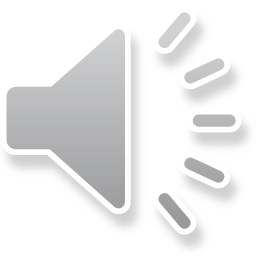 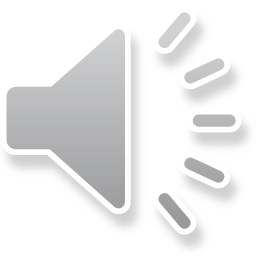 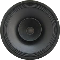 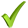 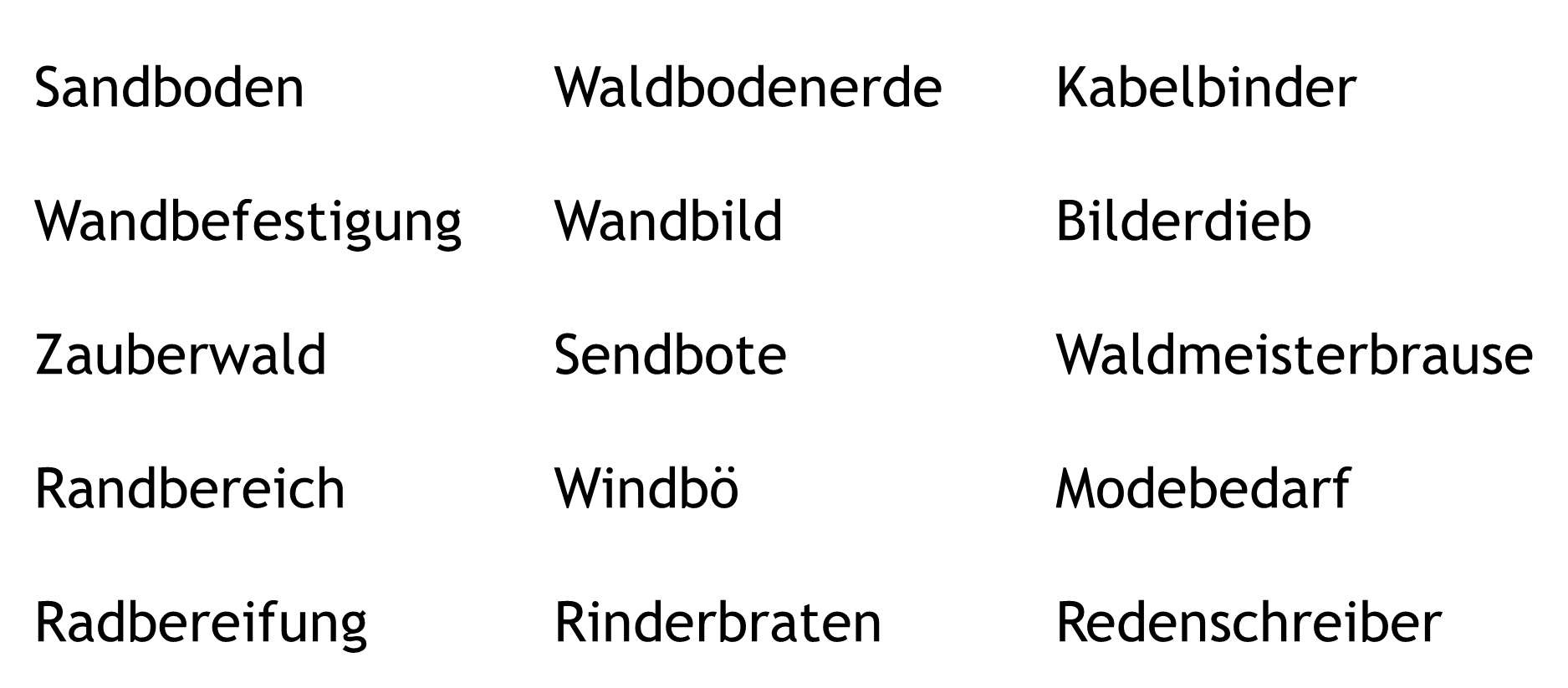 weiter
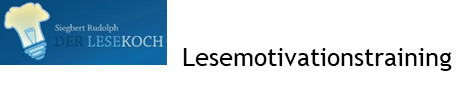 Nächste  Folie
Vorherige  Folie
C:\Users\Master\OneDrive\01 Übungsdateien\Am Symptom üben\Häufig falsch gelesene Buchstaben\b-d 12 Wörter nach Gehör finden.pptx - Seite 57
Wörter mit b und d in Liste suchen
Klick auf den Lautsprecher, dann auf das Wort! Klick danach auf „weiter“!
58
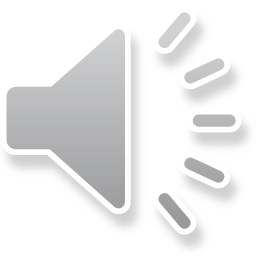 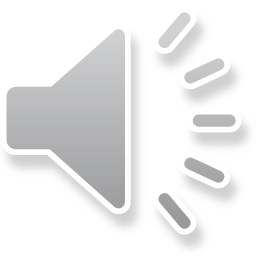 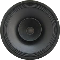 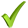 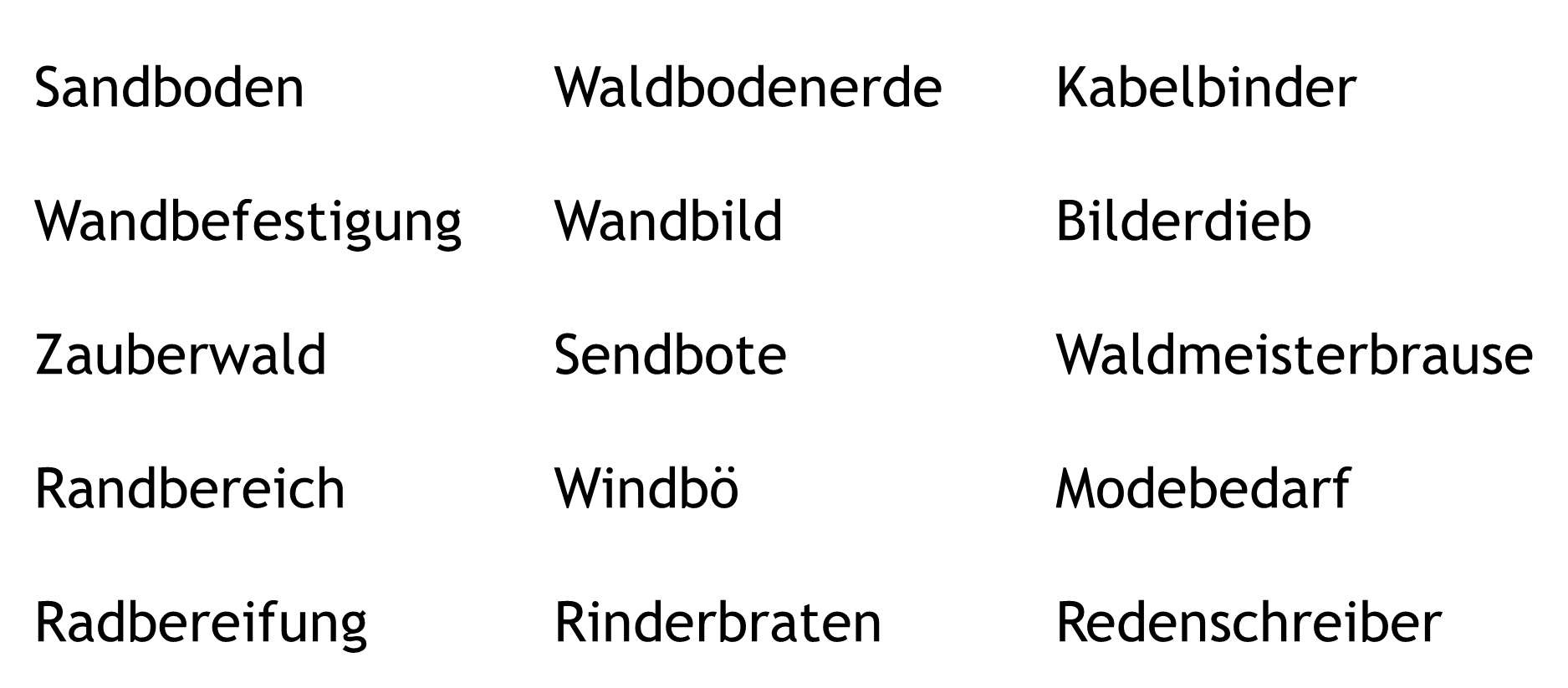 weiter
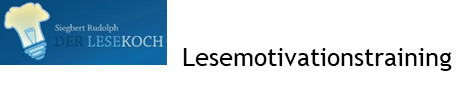 Nächste  Folie
Vorherige  Folie
C:\Users\Master\OneDrive\01 Übungsdateien\Am Symptom üben\Häufig falsch gelesene Buchstaben\b-d 12 Wörter nach Gehör finden.pptx - Seite 58
Wörter mit b und d in Liste suchen
Klick auf den Lautsprecher, dann auf das Wort! Klick danach auf „weiter“!
59
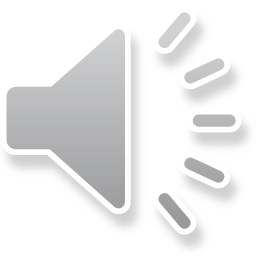 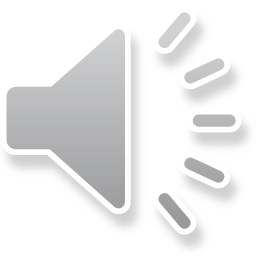 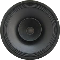 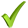 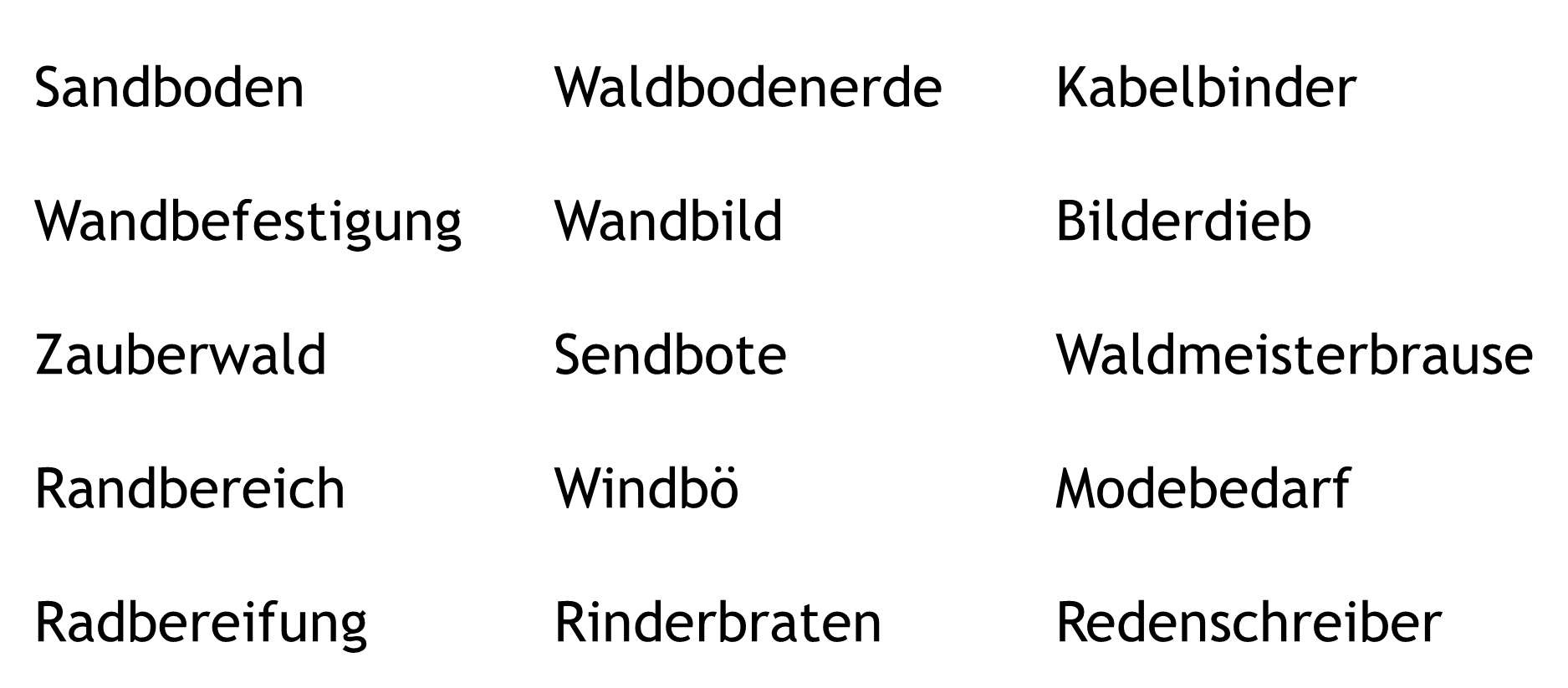 weiter
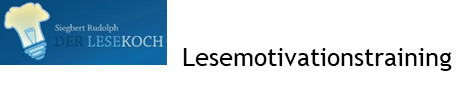 Nächste  Folie
Vorherige  Folie
C:\Users\Master\OneDrive\01 Übungsdateien\Am Symptom üben\Häufig falsch gelesene Buchstaben\b-d 12 Wörter nach Gehör finden.pptx - Seite 59
Wörter mit b und d in Liste suchen
Klick auf den Lautsprecher, dann auf das Wort! Klick danach auf „weiter“!
60
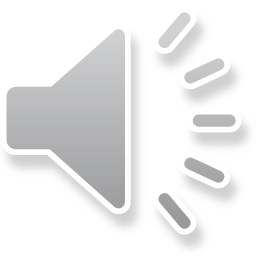 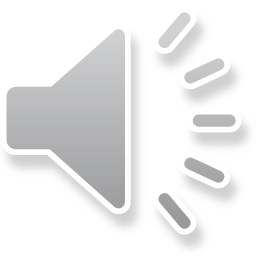 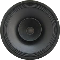 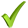 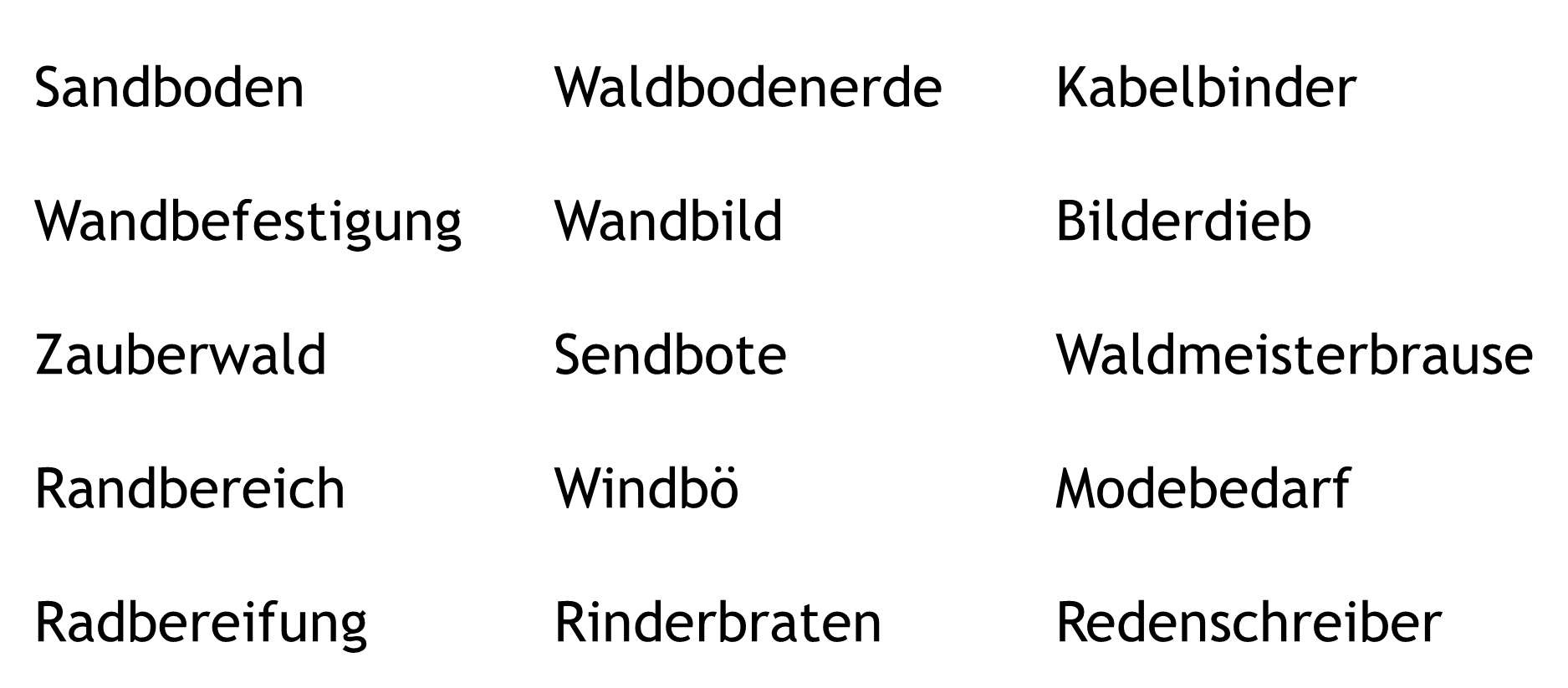 weiter
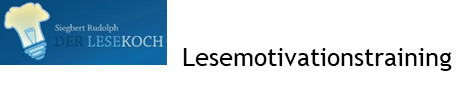 Nächste  Folie
Vorherige  Folie
C:\Users\Master\OneDrive\01 Übungsdateien\Am Symptom üben\Häufig falsch gelesene Buchstaben\b-d 12 Wörter nach Gehör finden.pptx - Seite 60
Wörter mit b und d – lesen
Klick auf die blauen Punkte!
61
Waldbodenerde Randbereich Kabelbinder Windbö Sandboden
Windbö Kabelbinder Randbereich Sandboden Waldbodenerde
Sandboden Randbereich Kabelbinder Waldbodenerde Windbö
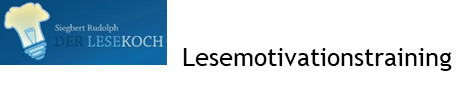 Nächste  Folie
Vorherige  Folie
C:\Users\Master\OneDrive\01 Übungsdateien\Am Symptom üben\Häufig falsch gelesene Buchstaben\b-d 12 Wörter nach Gehör finden.pptx - Seite 61
Wörter mit b und d in Liste suchen
Klick auf den Lautsprecher, dann auf das Wort! Klick danach auf „weiter“!
62
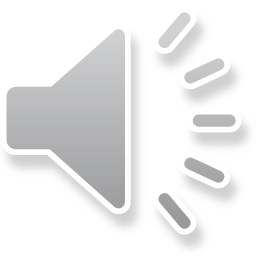 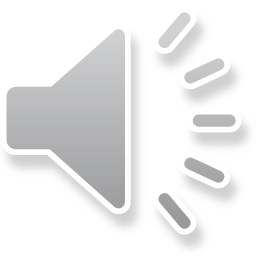 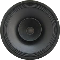 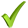 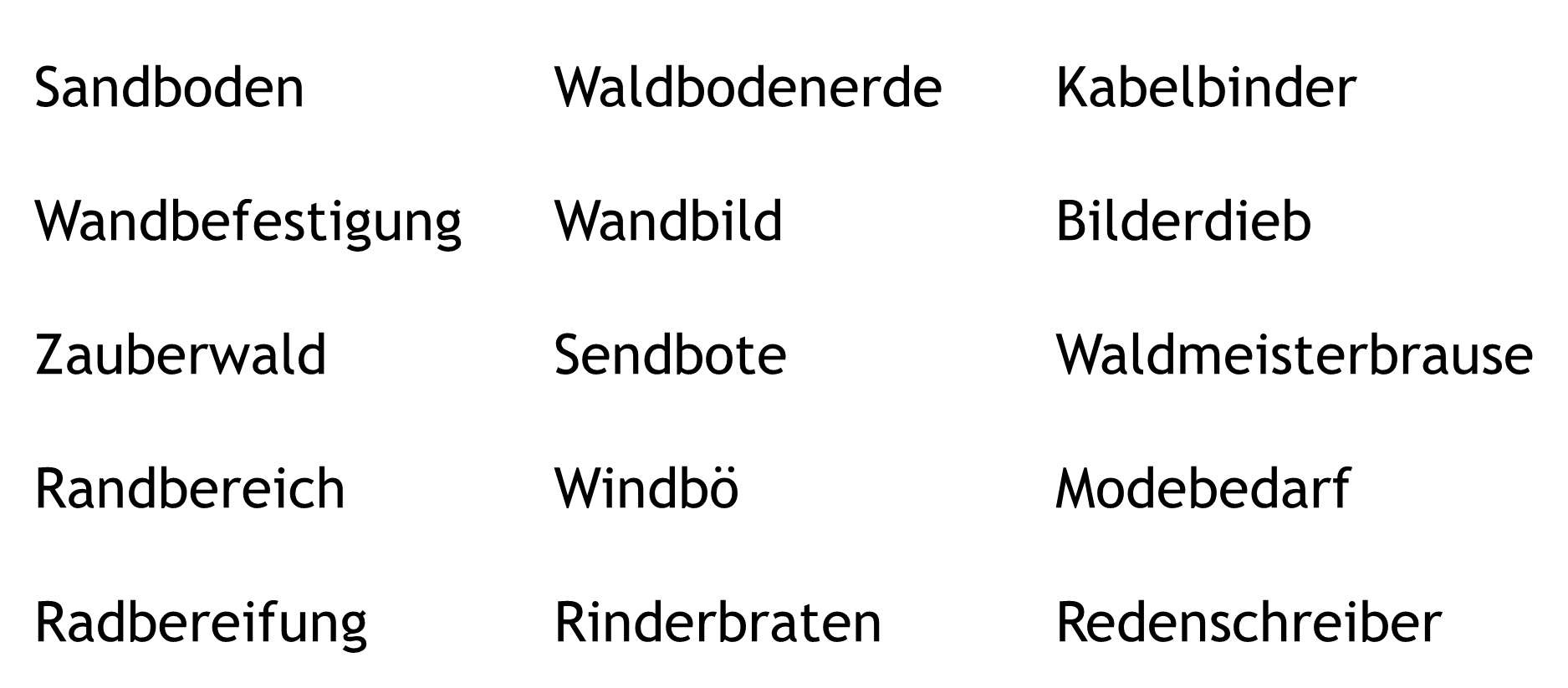 weiter
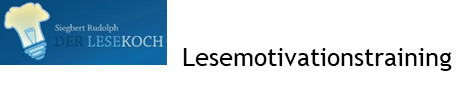 Nächste  Folie
Vorherige  Folie
C:\Users\Master\OneDrive\01 Übungsdateien\Am Symptom üben\Häufig falsch gelesene Buchstaben\b-d 12 Wörter nach Gehör finden.pptx - Seite 62
Wörter mit b und d in Liste suchen
Klick auf den Lautsprecher, dann auf das Wort! Klick danach auf „weiter“!
63
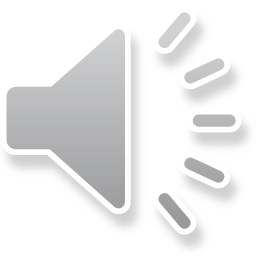 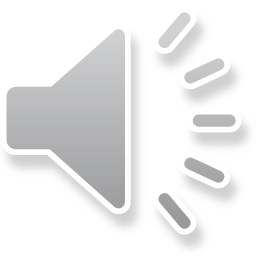 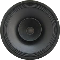 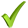 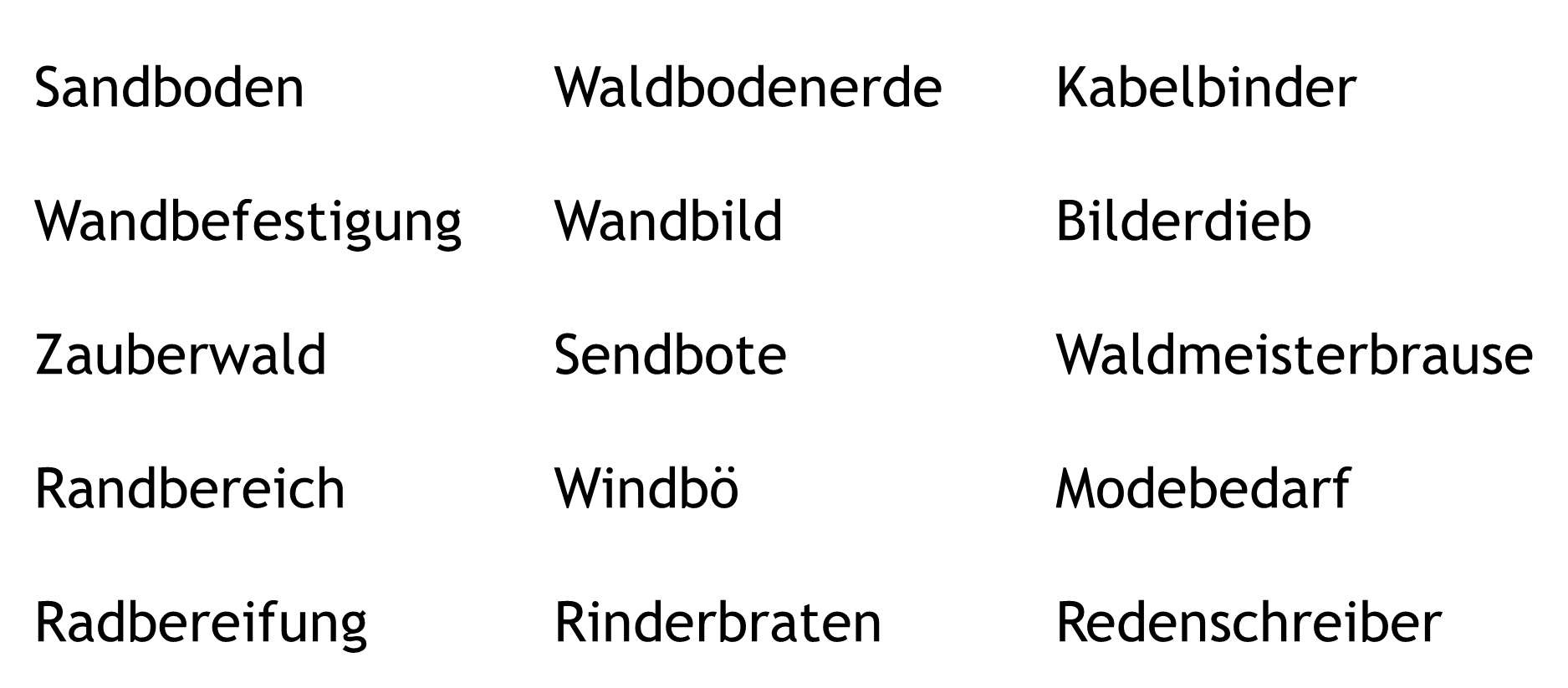 weiter
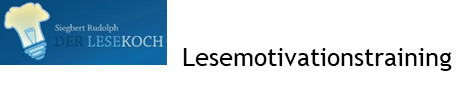 Nächste  Folie
Vorherige  Folie
C:\Users\Master\OneDrive\01 Übungsdateien\Am Symptom üben\Häufig falsch gelesene Buchstaben\b-d 12 Wörter nach Gehör finden.pptx - Seite 63
Wörter mit b und d in Liste suchen
Klick auf den Lautsprecher, dann auf das Wort! Klick danach auf „weiter“!
64
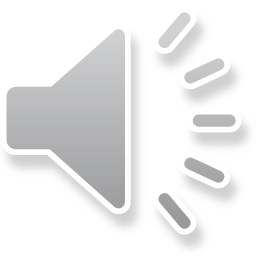 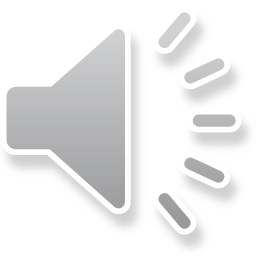 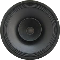 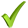 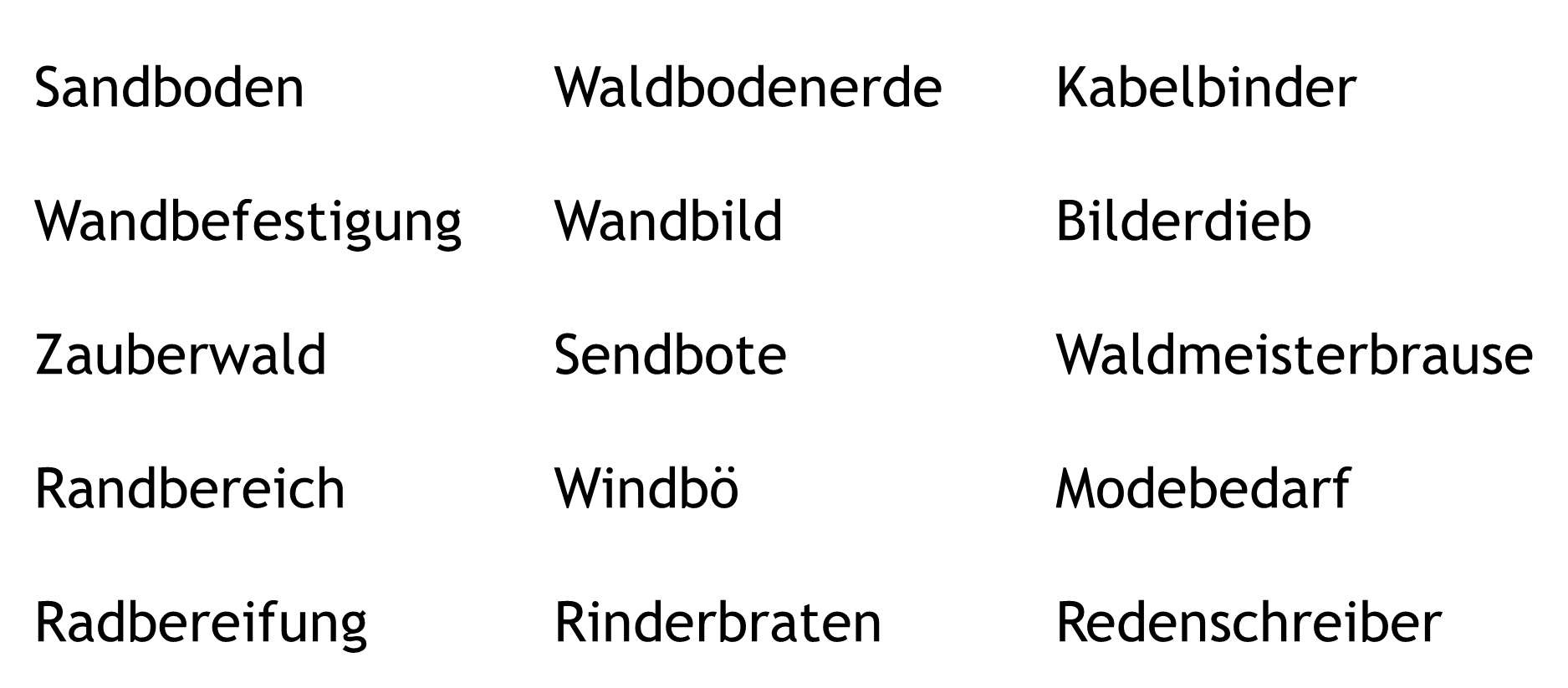 weiter
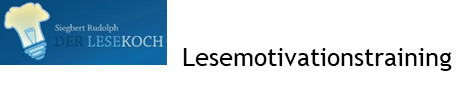 Nächste  Folie
Vorherige  Folie
C:\Users\Master\OneDrive\01 Übungsdateien\Am Symptom üben\Häufig falsch gelesene Buchstaben\b-d 12 Wörter nach Gehör finden.pptx - Seite 64
Wörter mit b und d in Liste suchen
Klick auf den Lautsprecher, dann auf das Wort! Klick danach auf „weiter“!
65
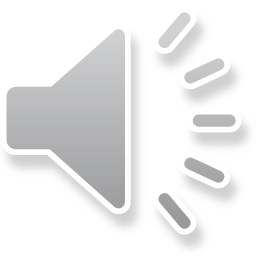 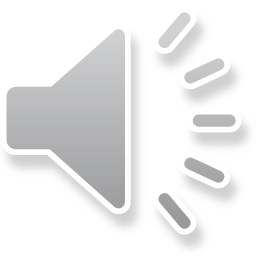 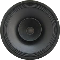 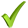 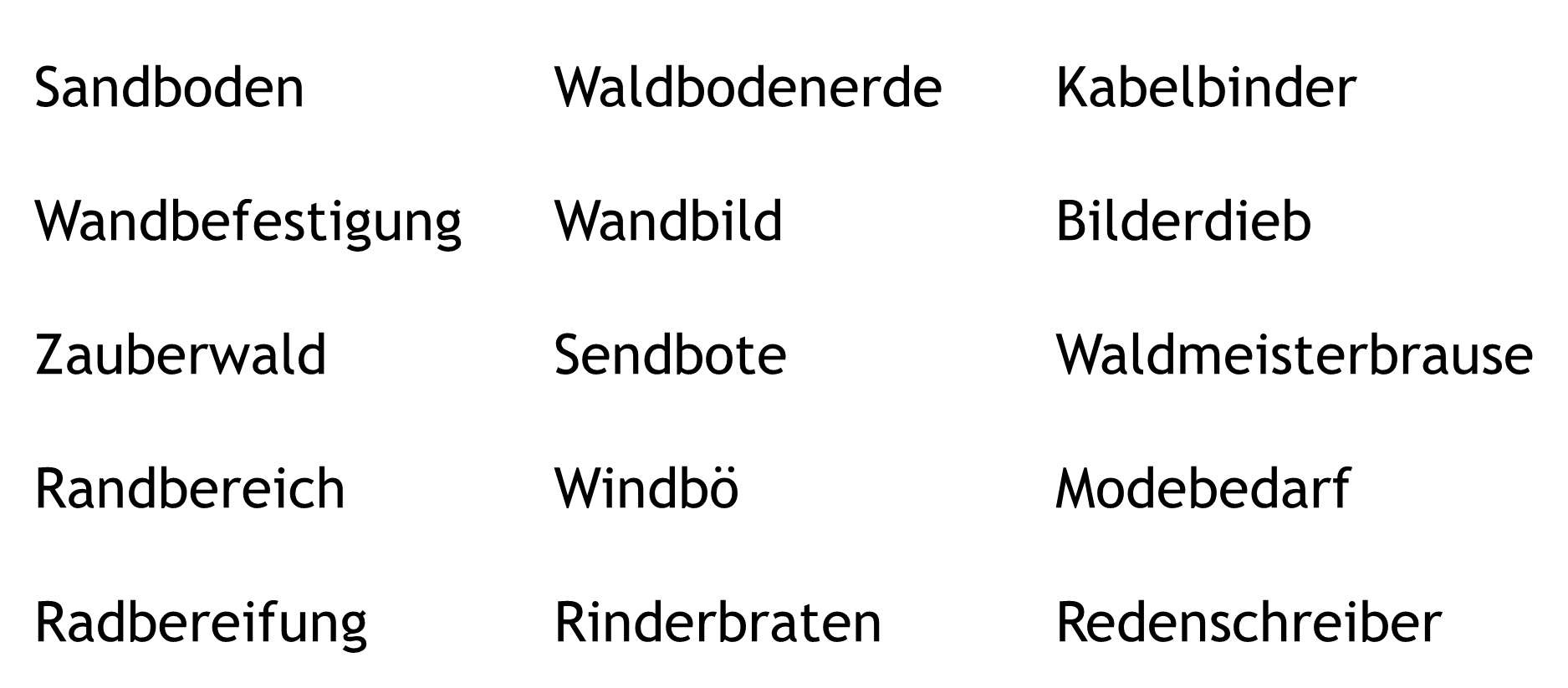 weiter
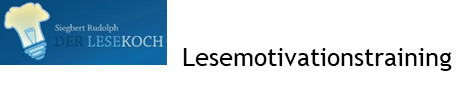 Nächste  Folie
Vorherige  Folie
C:\Users\Master\OneDrive\01 Übungsdateien\Am Symptom üben\Häufig falsch gelesene Buchstaben\b-d 12 Wörter nach Gehör finden.pptx - Seite 65
Wörter mit b und d in Liste suchen
Klick auf den Lautsprecher, dann auf das Wort! Klick danach auf „weiter“!
66
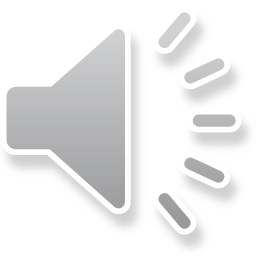 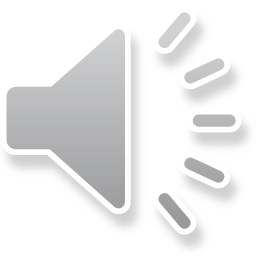 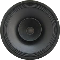 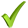 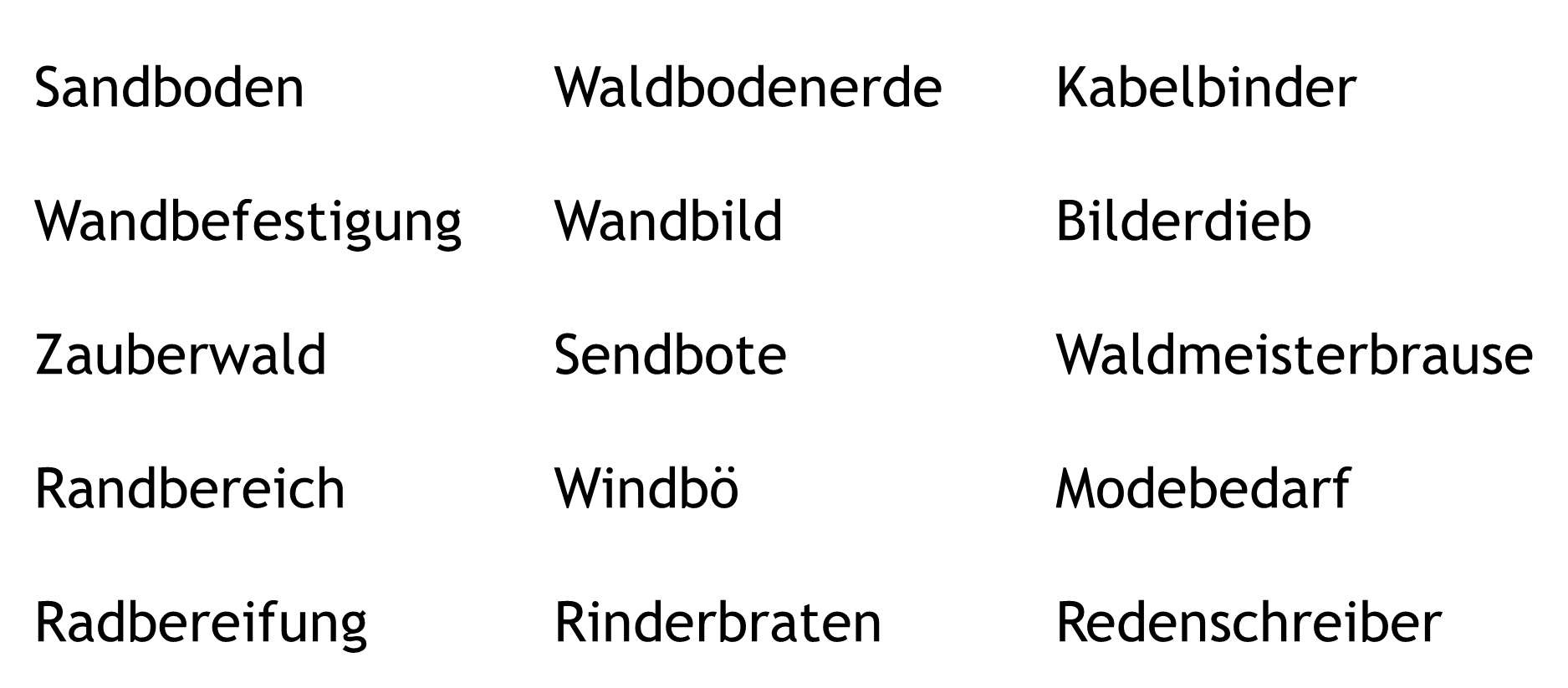 weiter
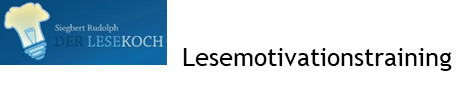 Nächste  Folie
Vorherige  Folie
C:\Users\Master\OneDrive\01 Übungsdateien\Am Symptom üben\Häufig falsch gelesene Buchstaben\b-d 12 Wörter nach Gehör finden.pptx - Seite 66
Wörter mit b und d – lesen
Klick auf die blauen Punkte!
67
Waldmeisterbrause Wandbild Zauberwald Modebedarf Radbereifung
Modebedarf Wandbild Radbereifung Waldmeisterbrause Zauberwald
Wandbild Modebedarf Zauberwald Radbereifung Waldmeisterbrause
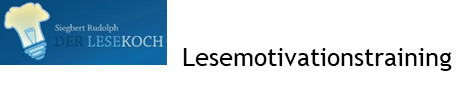 Nächste  Folie
Vorherige  Folie
C:\Users\Master\OneDrive\01 Übungsdateien\Am Symptom üben\Häufig falsch gelesene Buchstaben\b-d 12 Wörter nach Gehör finden.pptx - Seite 67
Üben verbessert die Fertigkeit.
Wer viel übt, der wird gescheit!
68
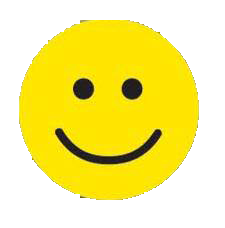 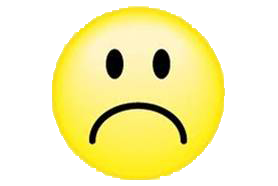 Hurra, wieder ein Stück weiter!
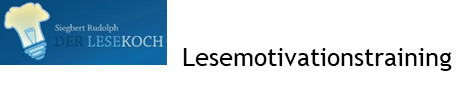 Vorherige  Folie
C:\Users\Master\OneDrive\01 Übungsdateien\Am Symptom üben\Häufig falsch gelesene Buchstaben\b-d 12 Wörter nach Gehör finden.pptx - Seite 68